Stephen Marshak
ESSENTIALS OF
Geology
FIFTH EDITION
Chapter 13
Unsafe Ground: Landslides and Other Mass Movements
©2016 W. W. Norton & Company, Inc.
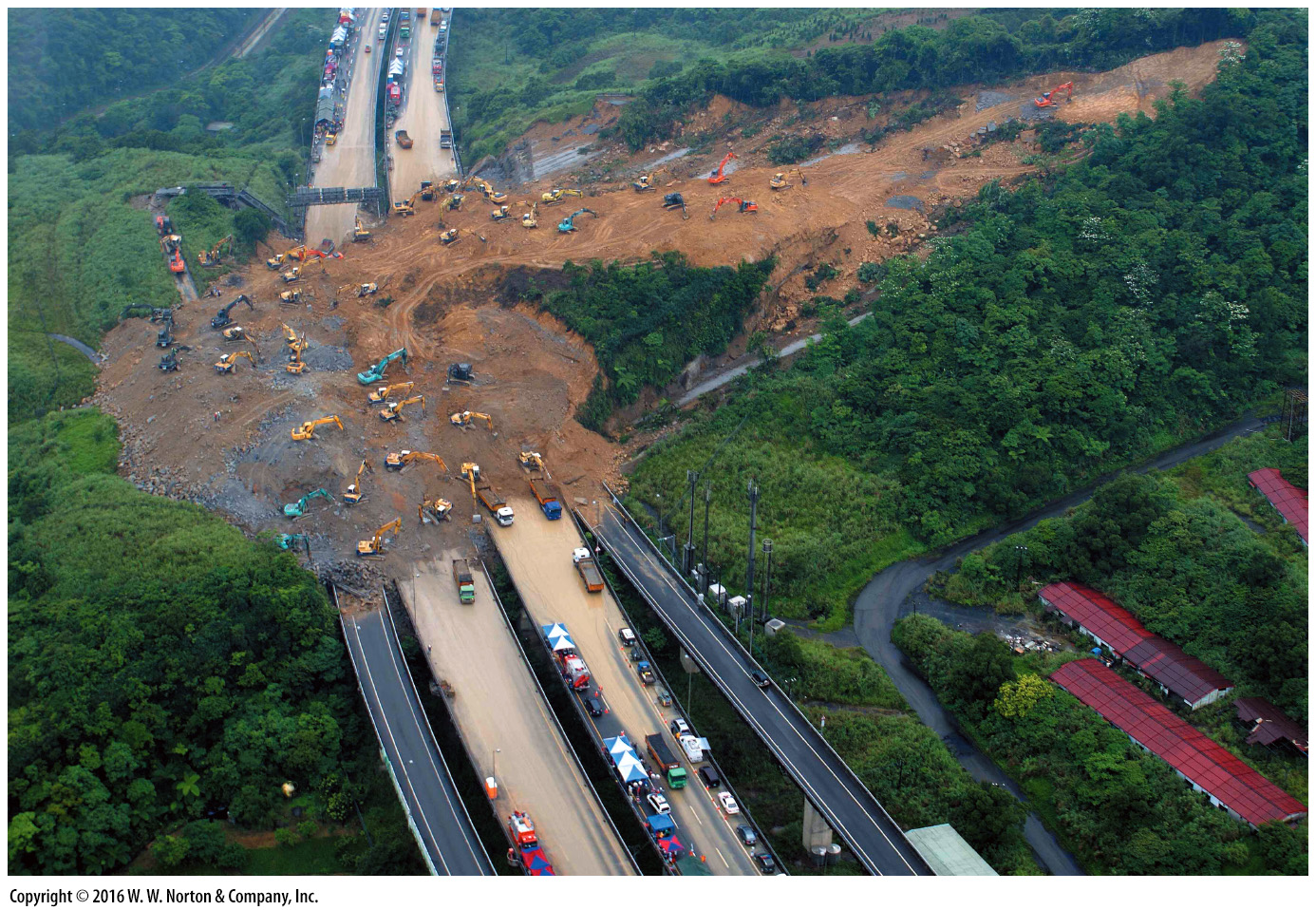 [Speaker Notes: A 2010 earthquake triggered a landslide on a rain-soaked hillslope in Taiwan. The debris buried a highway. Where there are slopes, unstable ground can develop and become a natural hazard.]
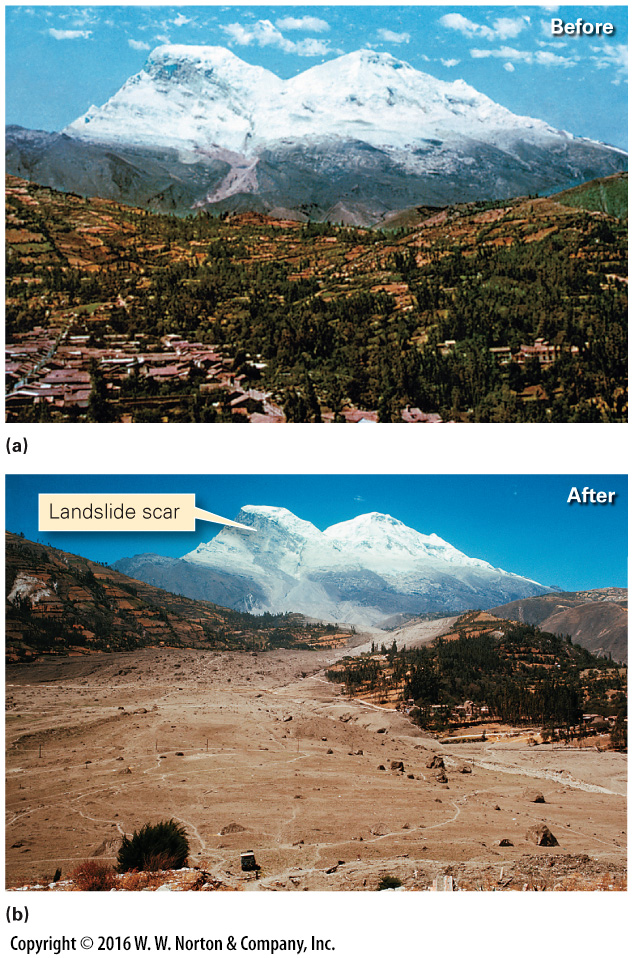 [Speaker Notes: FIGURE 13.1  The May 1970 Yungay landslide disaster in Peru.
(a) Before the landslide, the town of Yungay perched on a hill near the ice-covered mountain Nevado Huascarán. (b) The landslide completely buried the town beneath debris. A landslide scar is visible on the mountain in the distance.]
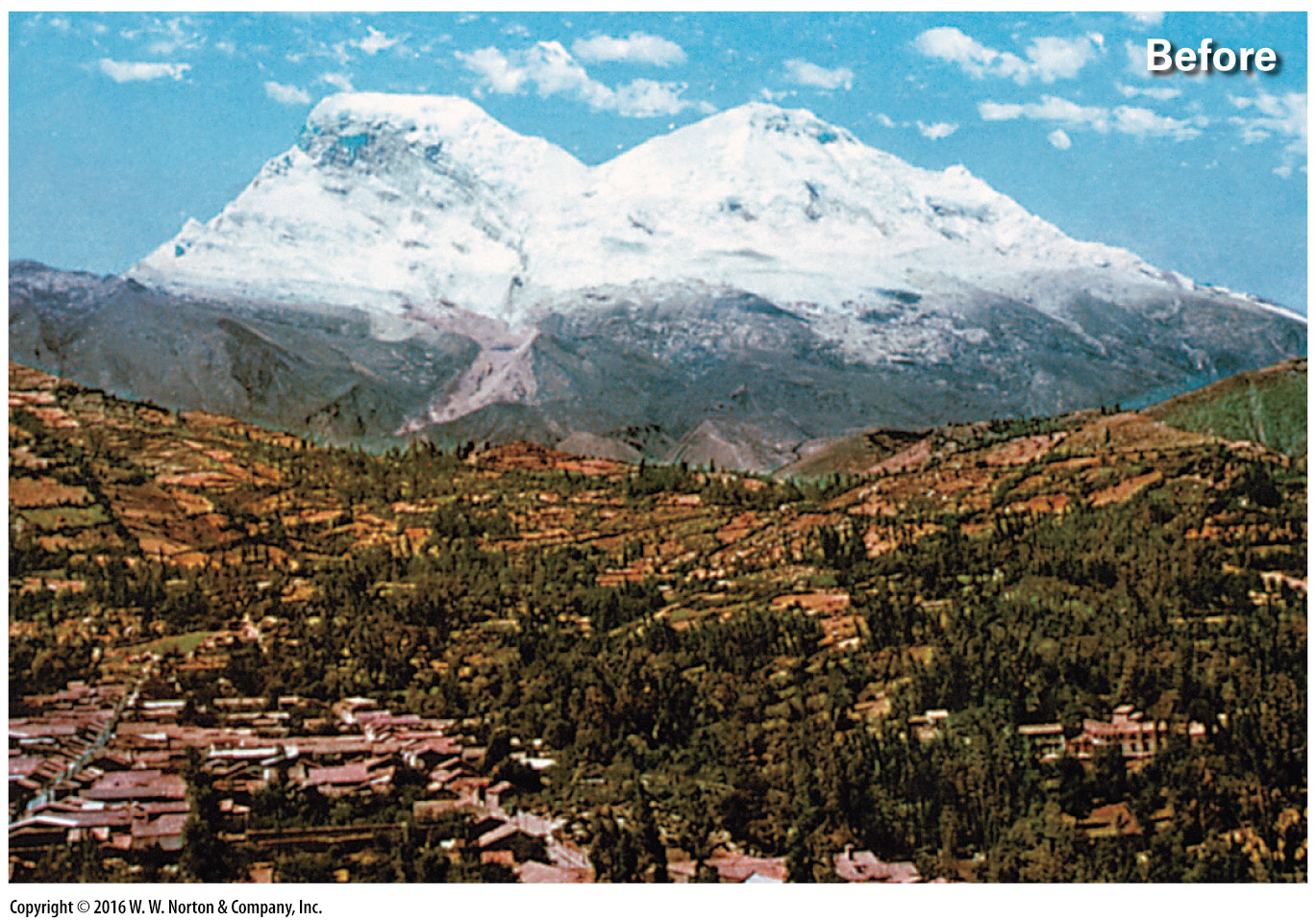 [Speaker Notes: FIGURE 13.1a  The May 1970 Yungay landslide disaster in Peru.
(a) Before the landslide, the town of Yungay perched on a hill near the ice-covered mountain Nevado Huascarán.]
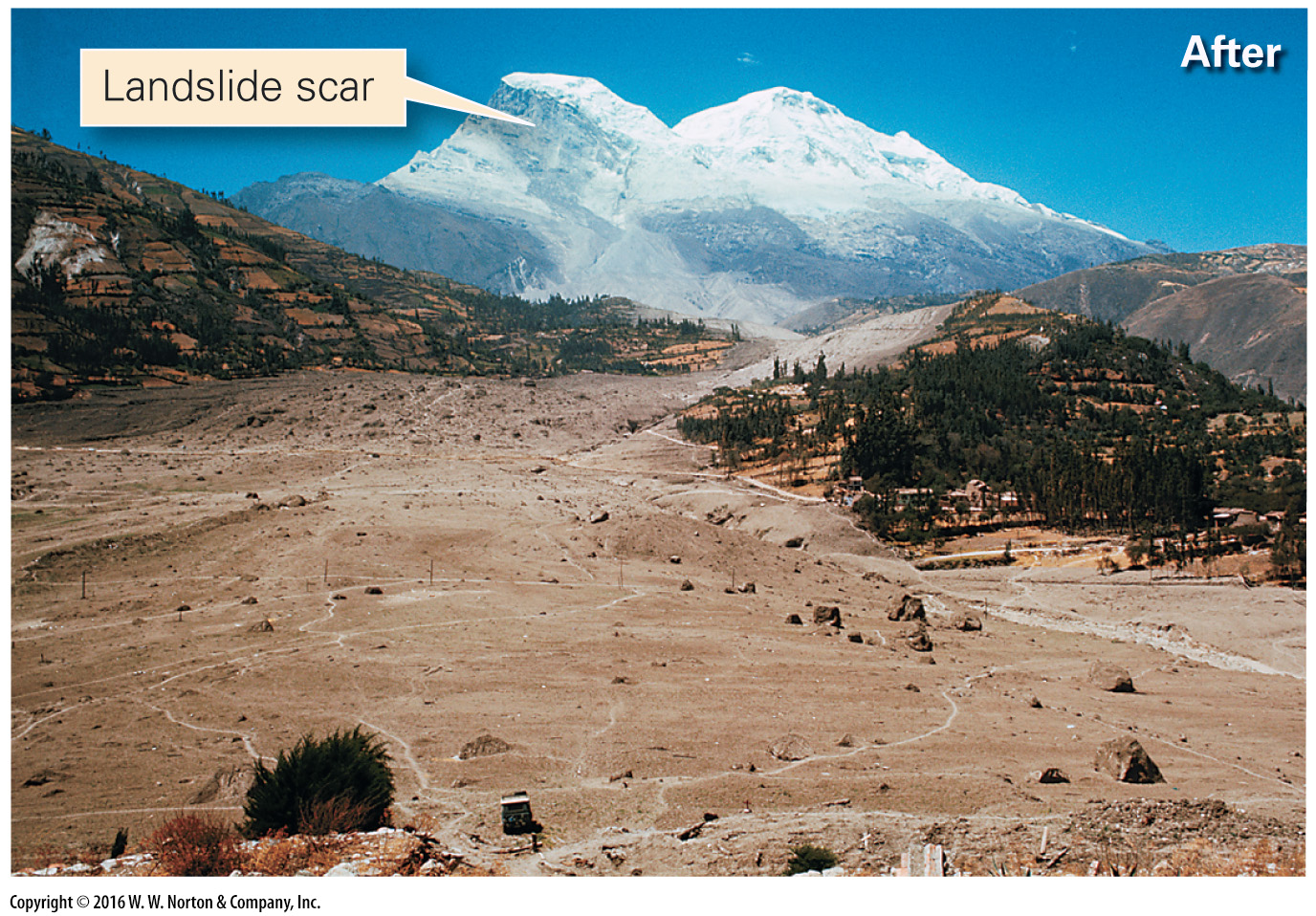 [Speaker Notes: FIGURE 13.1b  The May 1970 Yungay landslide disaster in Peru.
(b) The landslide completely buried the town beneath debris. A landslide scar is visible on the mountain in the distance.]
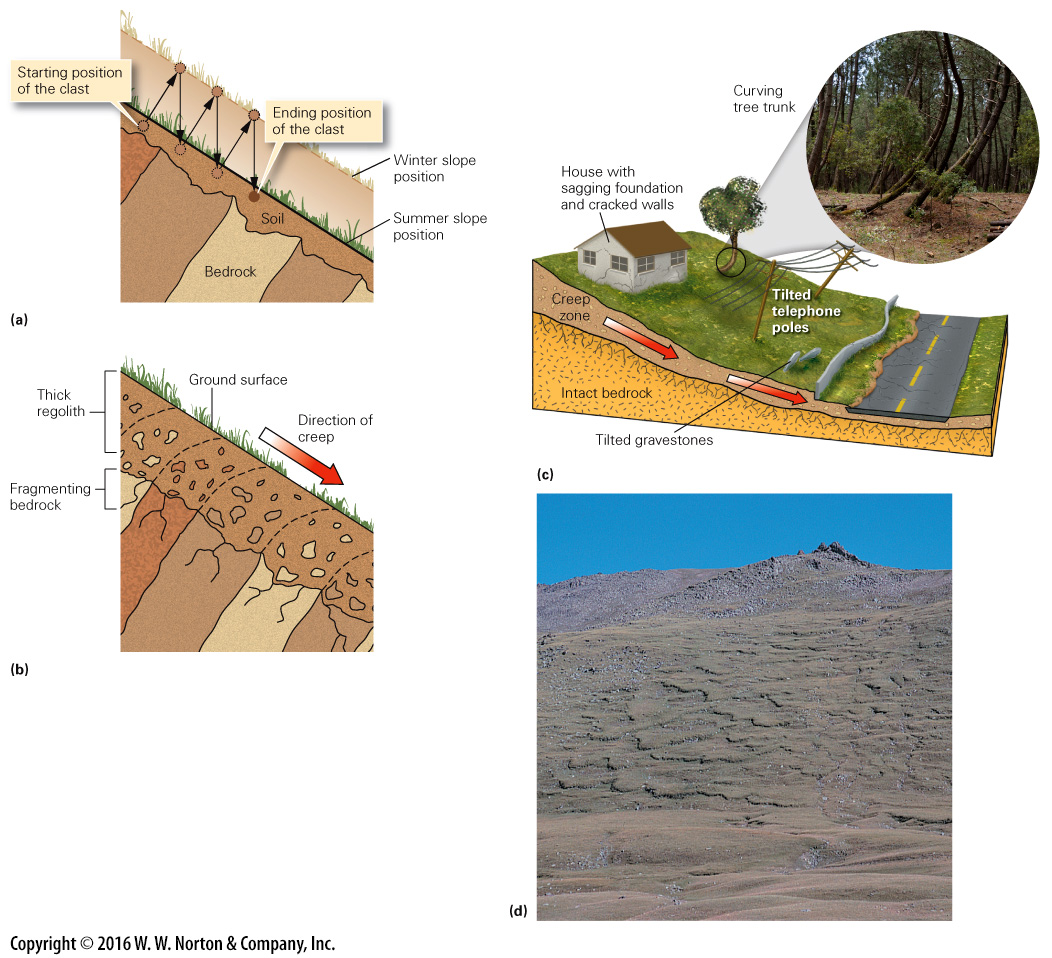 [Speaker Notes: FIGURE 13.2  The process and consequences of slow mass movements (creep and solifluction).
(a) Creep due to freezing and thawing: The clast rises perpendicular to the ground during freezing and sinks vertically during thawing. After 3 years, it migrates to the position shown. (b) As rock layers weather and break up, the resulting debris creeps downslope. (c) Soil creep causes walls to bend and crack, building foundations to sink, trees to bend, and power poles and gravestones to tilt. (d) Solifluction on a hillslope in the tundra.]
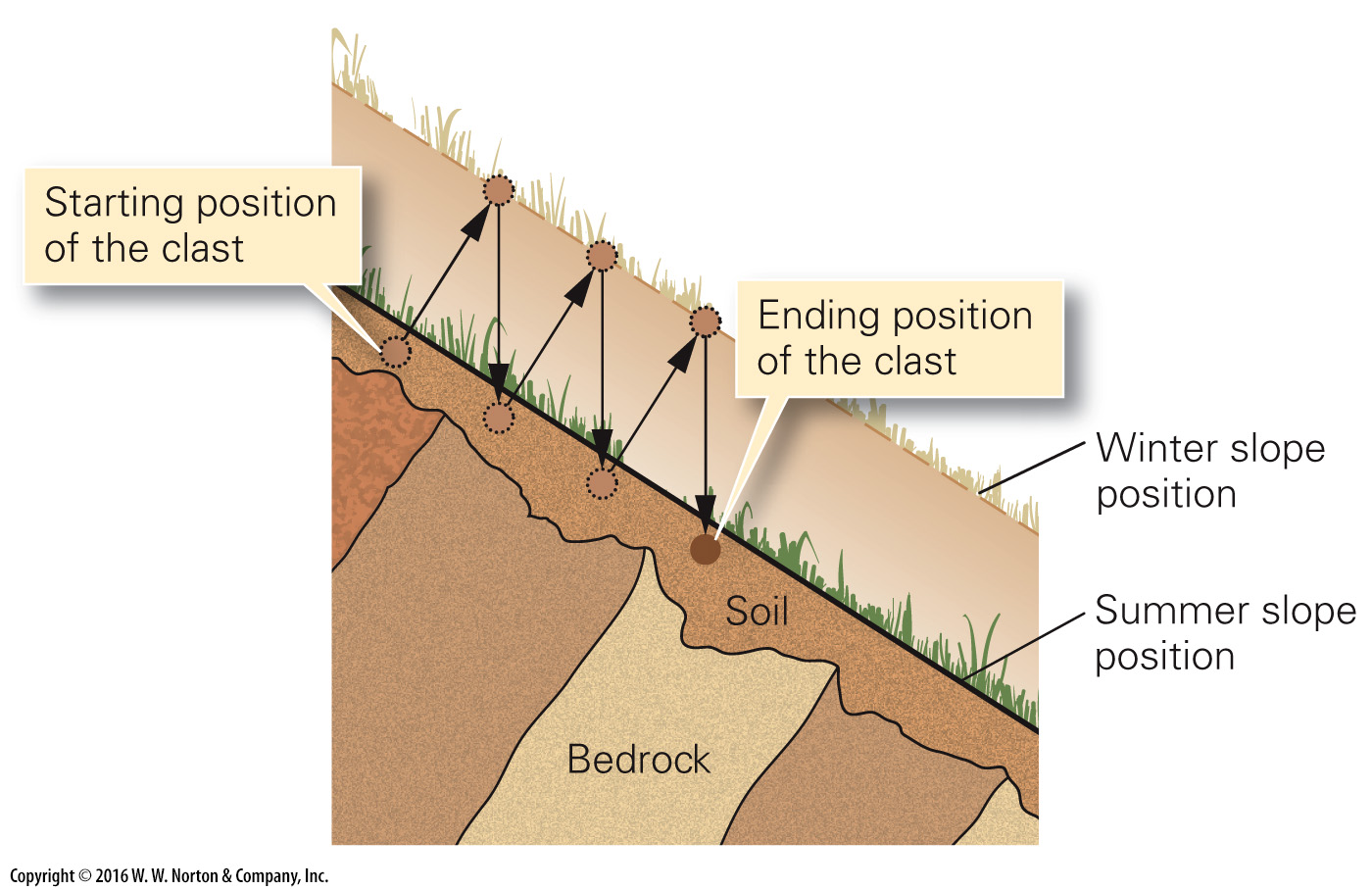 [Speaker Notes: FIGURE 13.2a  The process and consequences of slow mass movements (creep and solifluction).
(a) Creep due to freezing and thawing: The clast rises perpendicular to the ground during freezing and sinks vertically during thawing. After 3 years, it migrates to the position shown.]
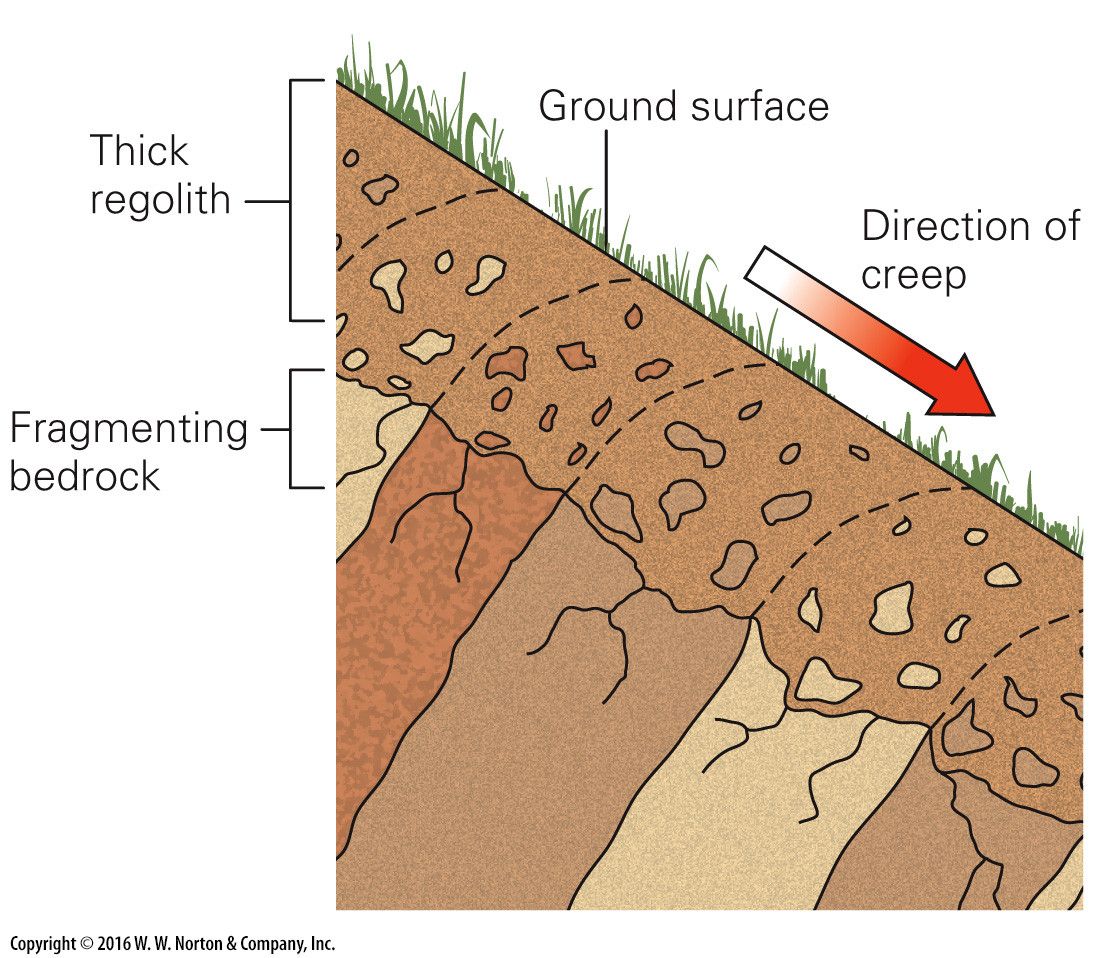 [Speaker Notes: FIGURE 13.2b  The process and consequences of slow mass movements (creep and solifluction).
(b) As rock layers weather and break up, the resulting debris creeps downslope.]
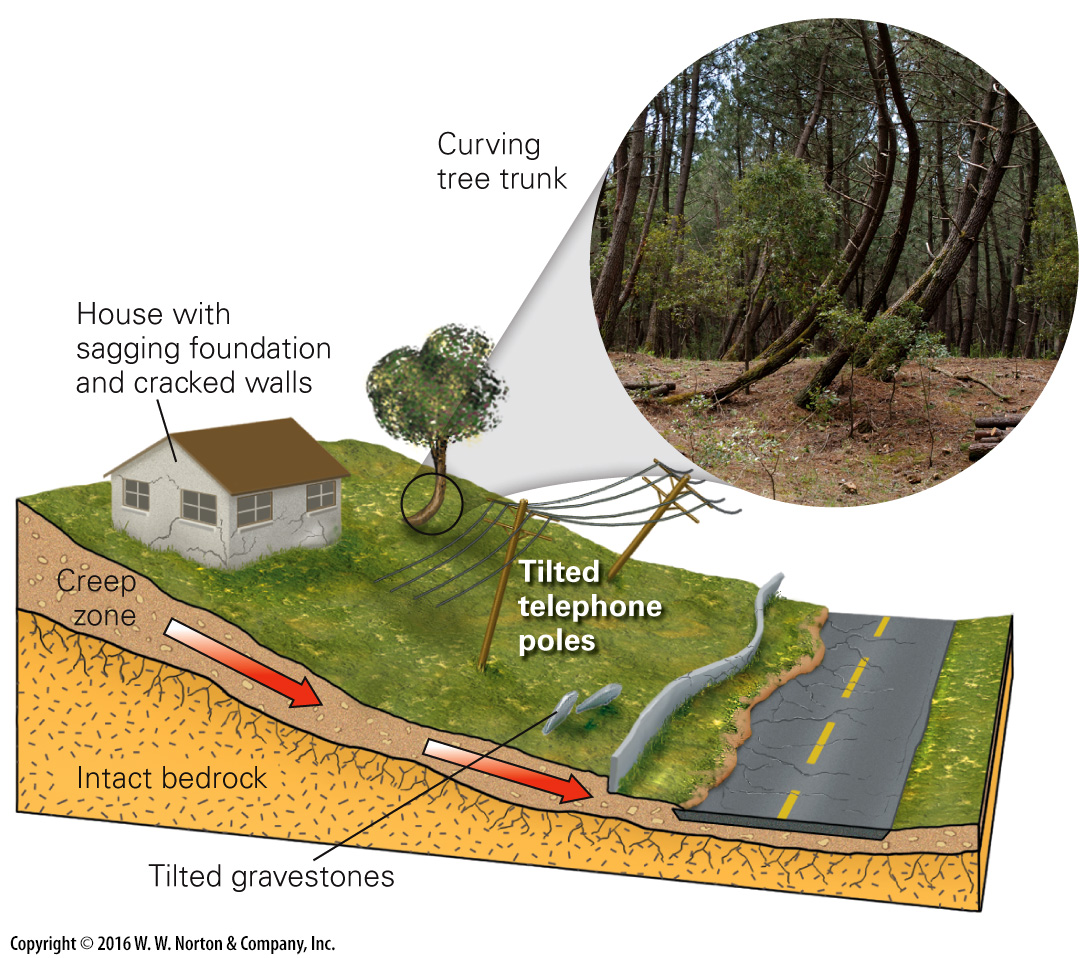 [Speaker Notes: FIGURE 13.2c  The process and consequences of slow mass movements (creep and solifluction).
(c) Soil creep causes walls to bend and crack, building foundations to sink, trees to bend, and power poles and gravestones to tilt.]
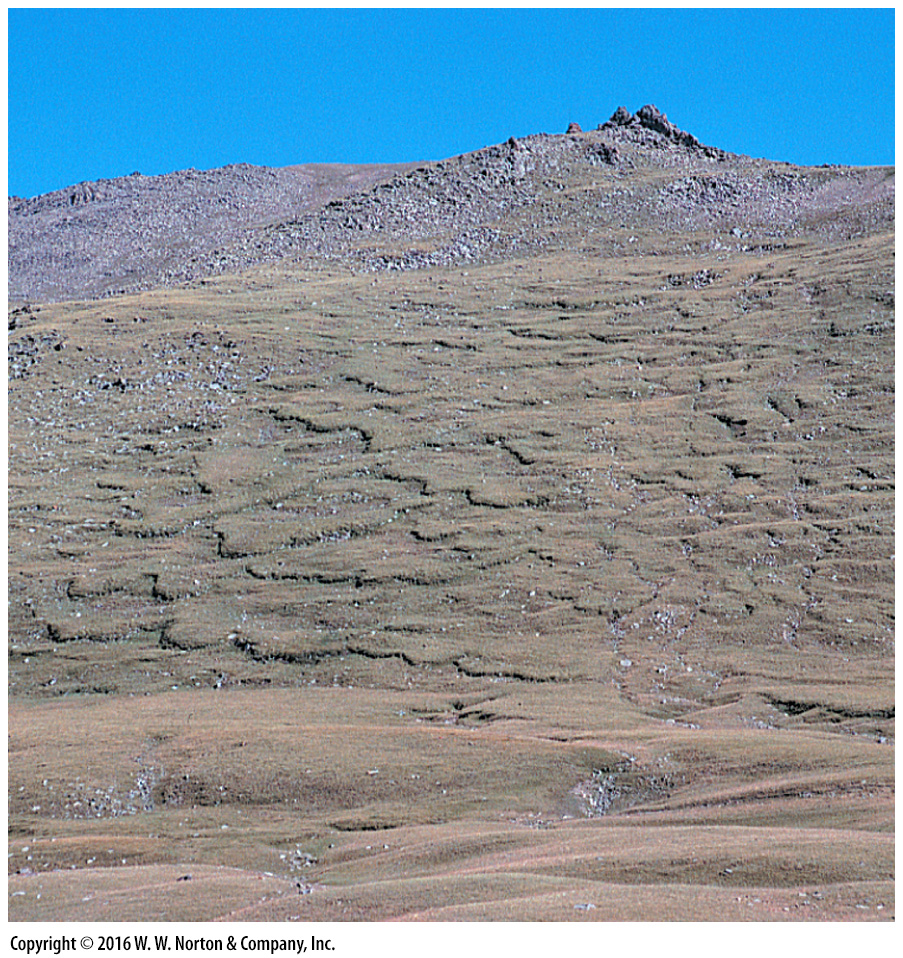 [Speaker Notes: FIGURE 13.2d  The process and consequences of slow mass movements (creep and solifluction).
(d) Solifluction on a hillslope in the tundra.]
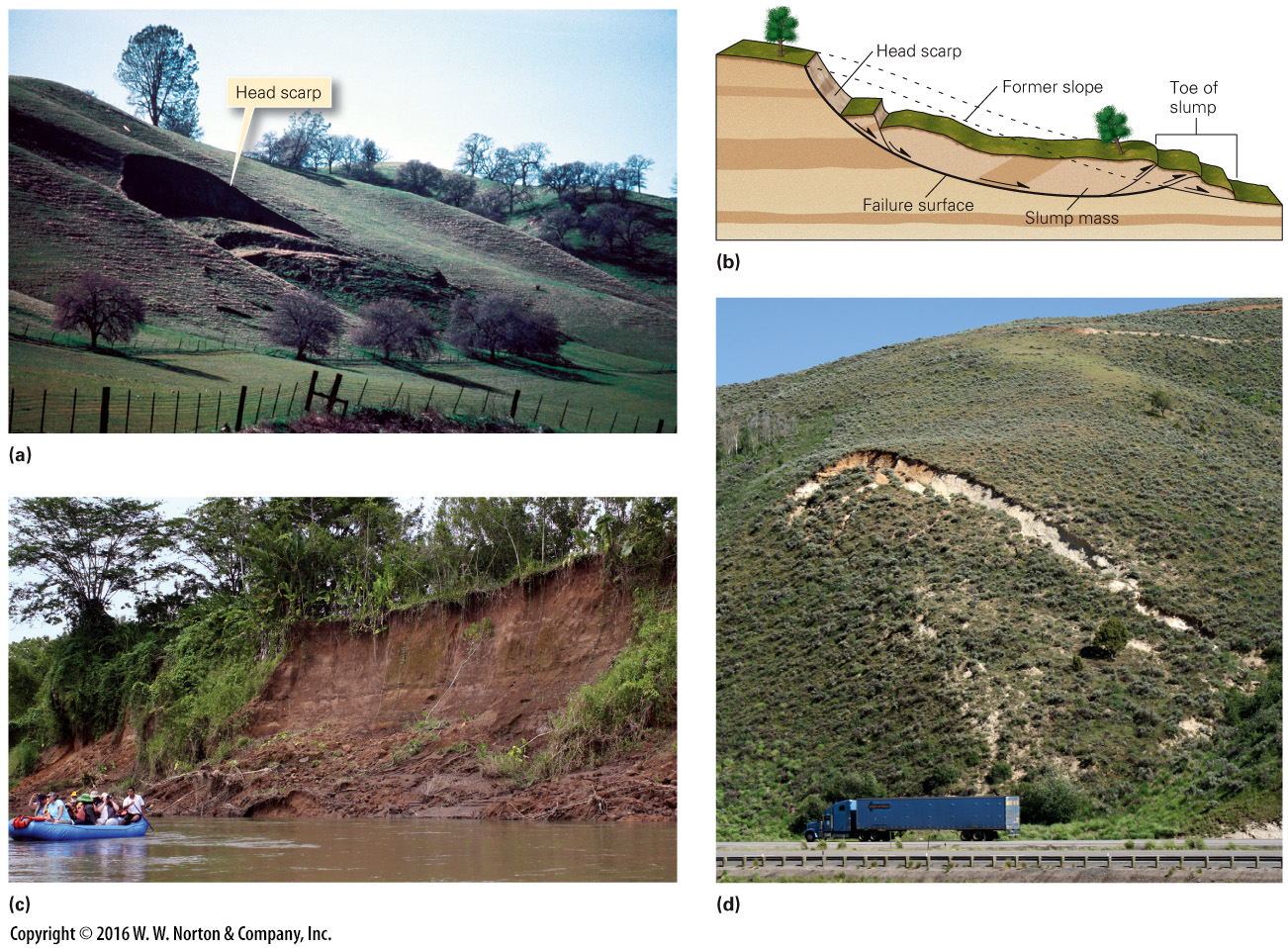 [Speaker Notes: FIGURE 13.3  The process of slumping on a hillslope. Note the scarps that form at the head of the slump.
(a) A head scarp on the hillslope. (b) Cross section of a slump. (c) Slumping dumped sediment into this river in Costa Rica. (d) A slump beginning to form along a highway in Utah.]
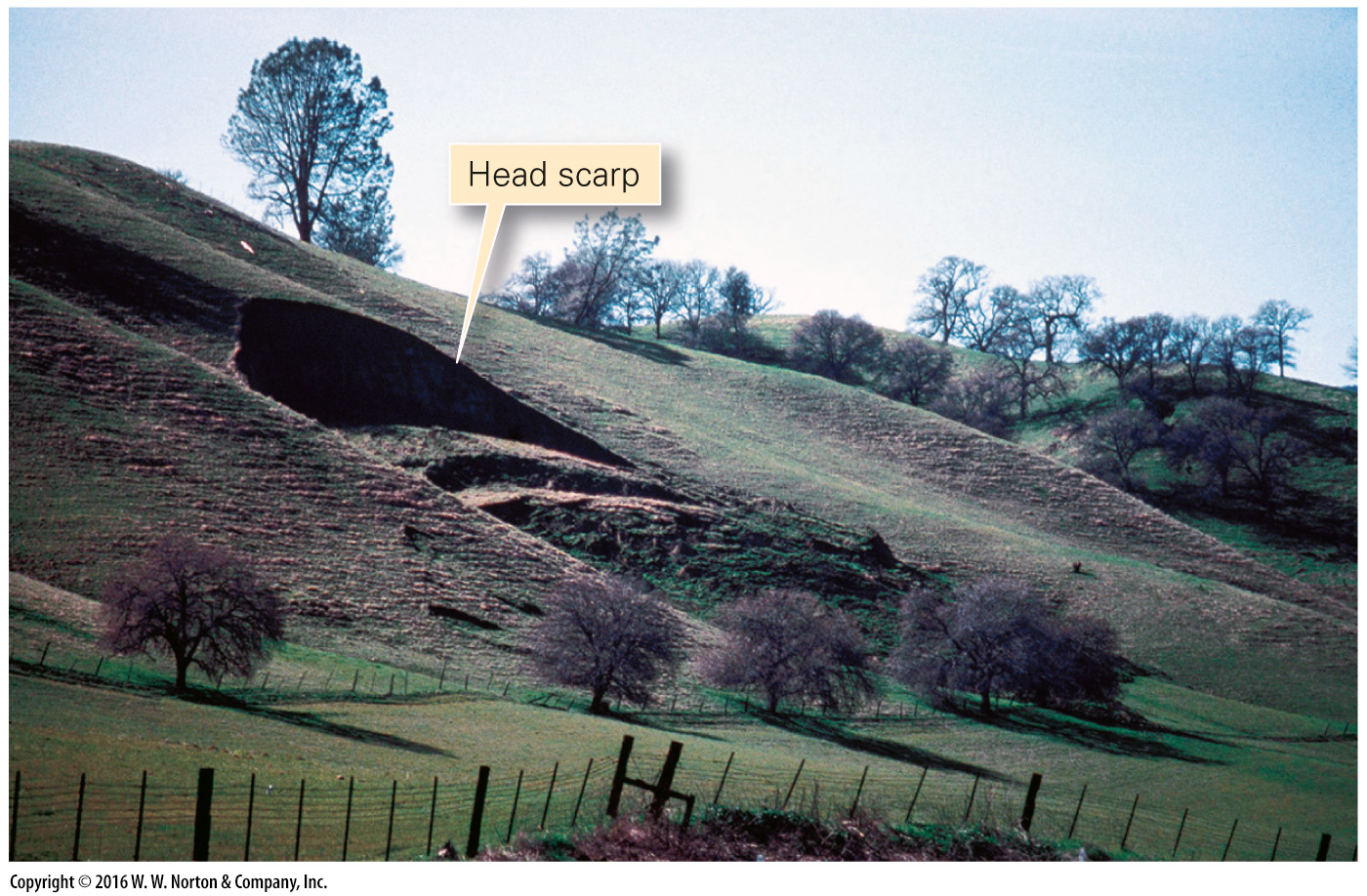 [Speaker Notes: FIGURE 13.3a  The process of slumping on a hillslope. Note the scarps that form at the head of the slump.
(a) A head scarp on the hillslope.]
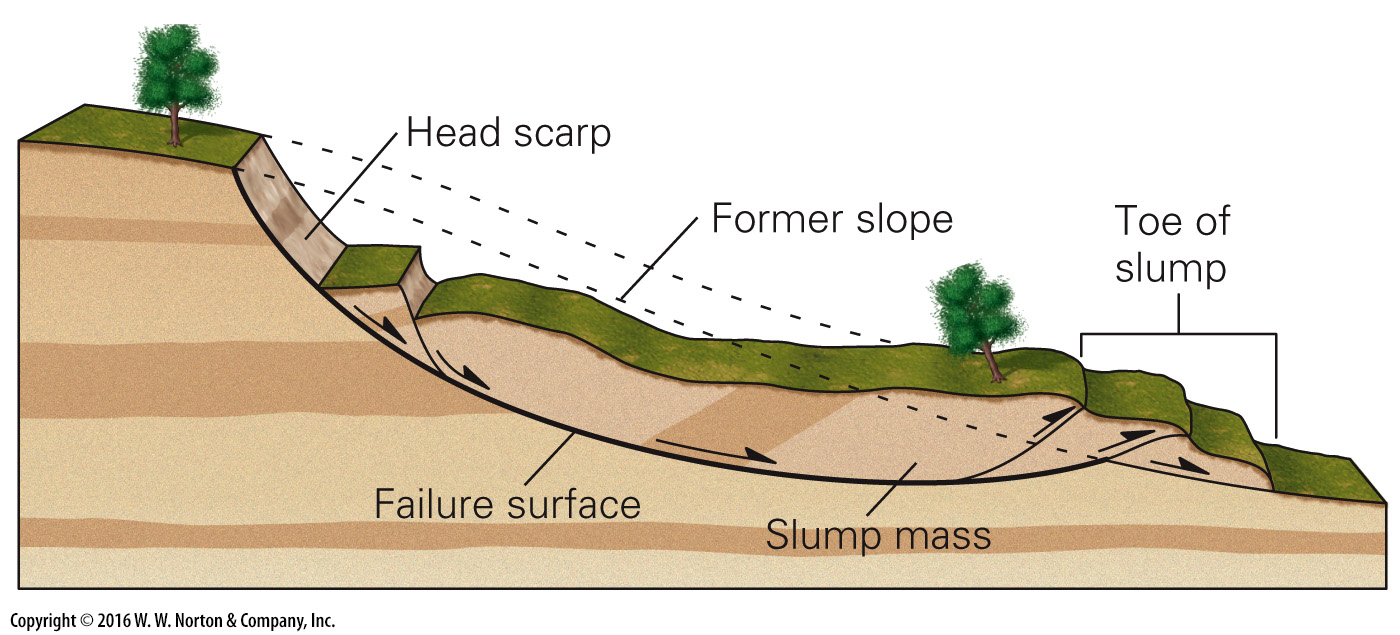 [Speaker Notes: FIGURE 13.3b  The process of slumping on a hillslope. Note the scarps that form at the head of the slump.
(b) Cross section of a slump.]
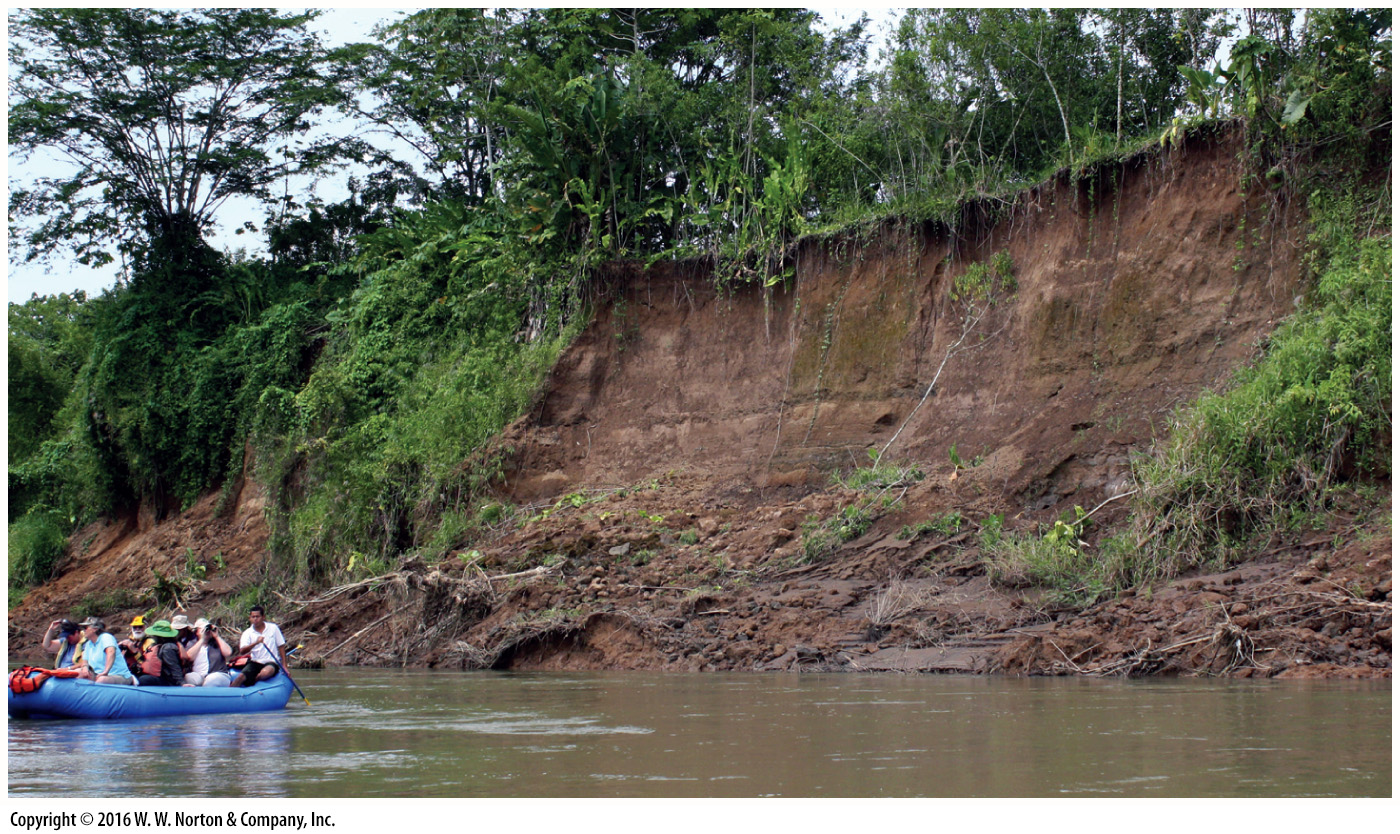 [Speaker Notes: FIGURE 13.3c  The process of slumping on a hillslope. Note the scarps that form at the head of the slump.
(c) Slumping dumped sediment into this river in Costa Rica.]
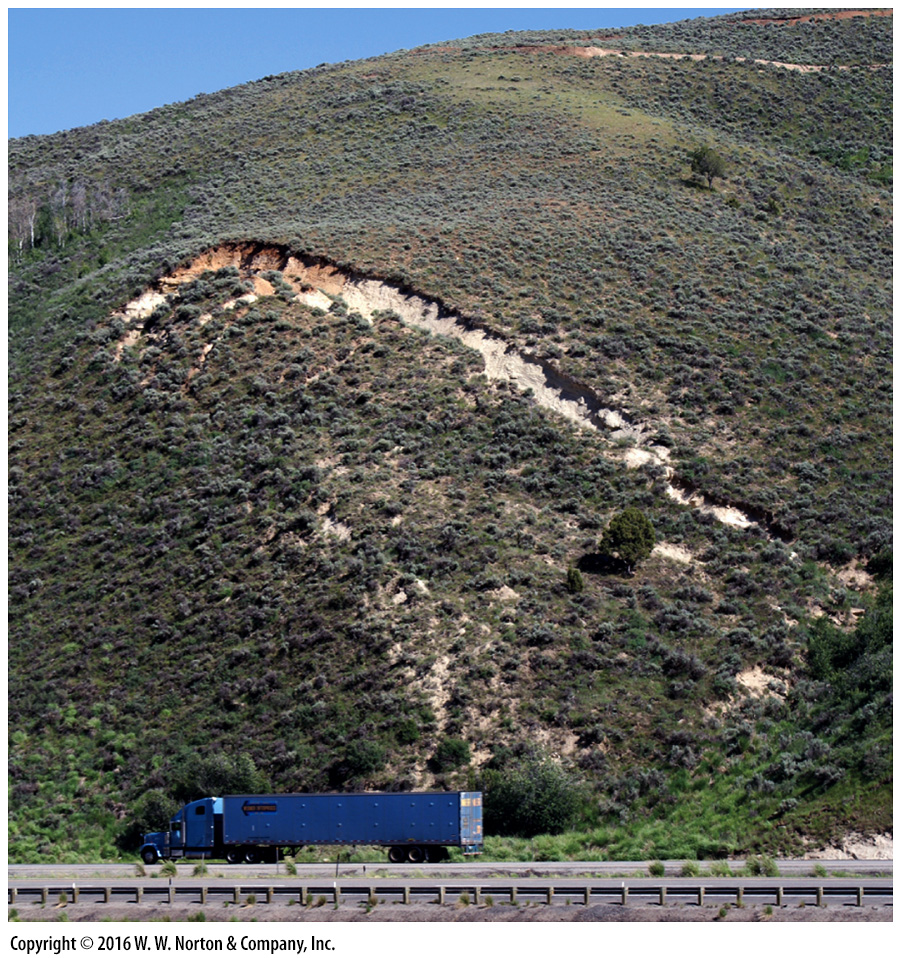 [Speaker Notes: FIGURE 13.3d  The process of slumping on a hillslope. Note the scarps that form at the head of the slump.
(d) A slump beginning to form along a highway in Utah.]
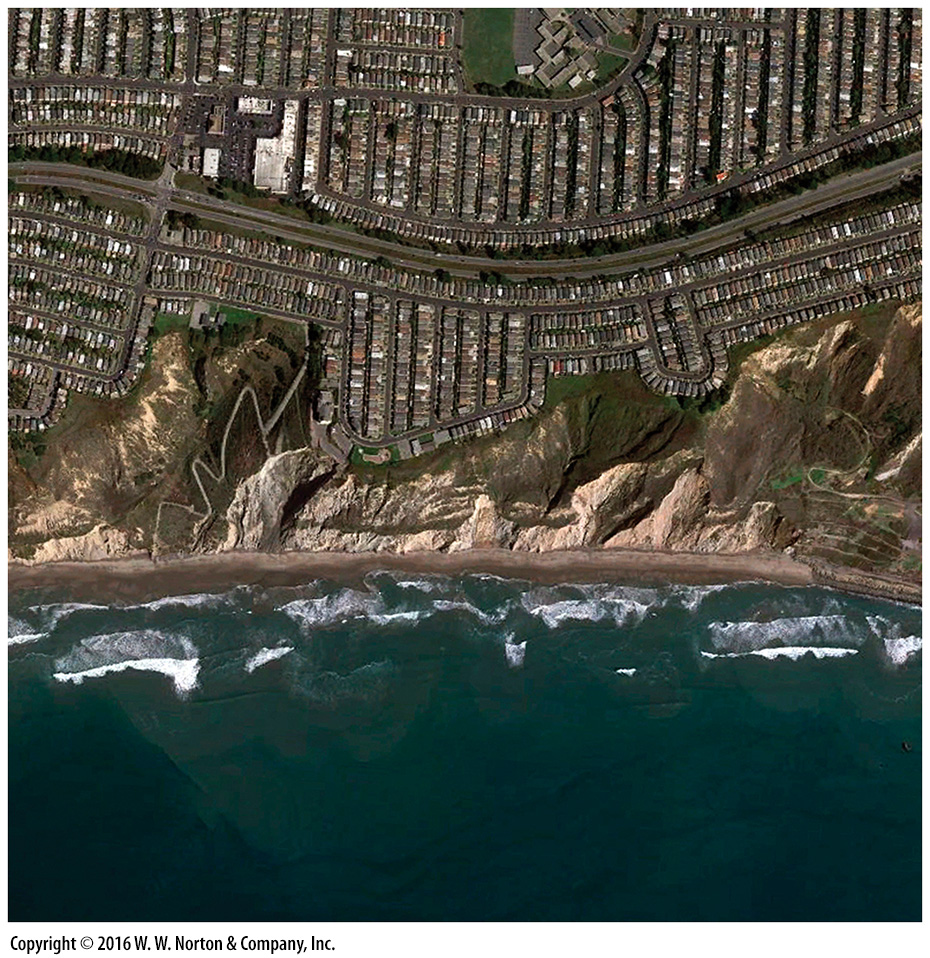 [Speaker Notes: SEE FOR YOURSELF…
SLUMPS NEAR SAN FRANCISCO]
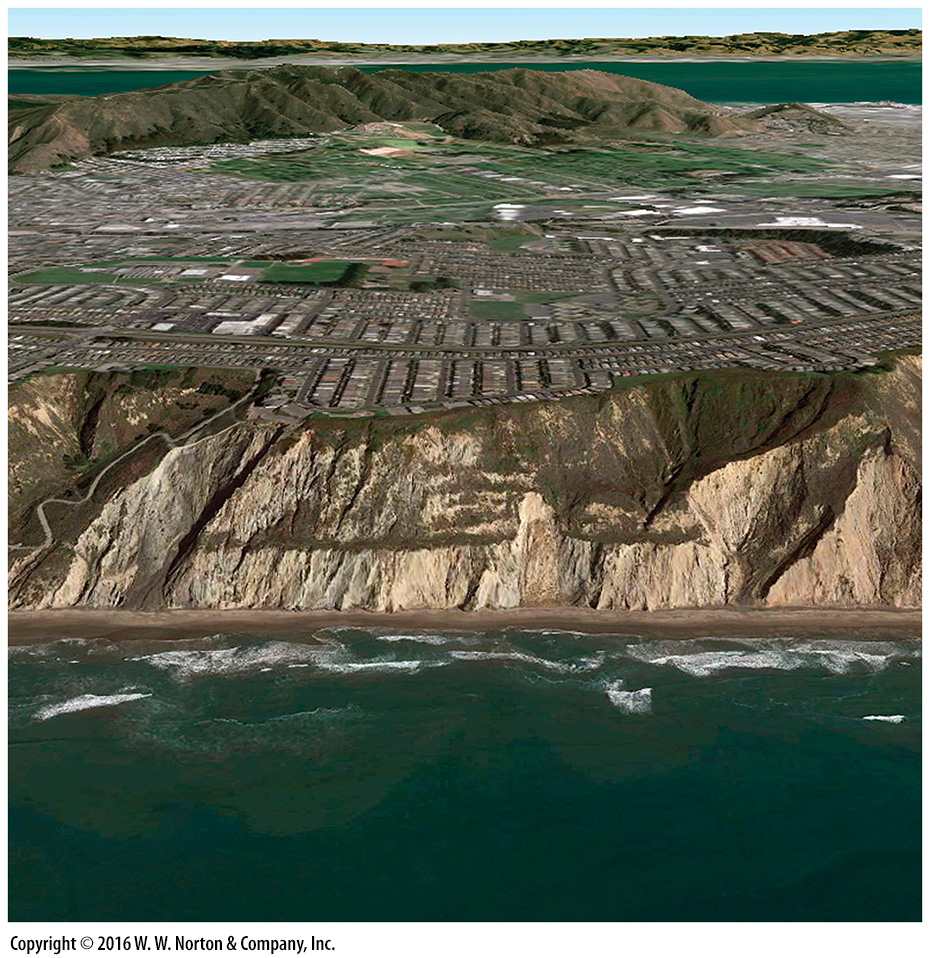 [Speaker Notes: SEE FOR YOURSELF…
SLUMPS NEAR SAN FRANCISCO]
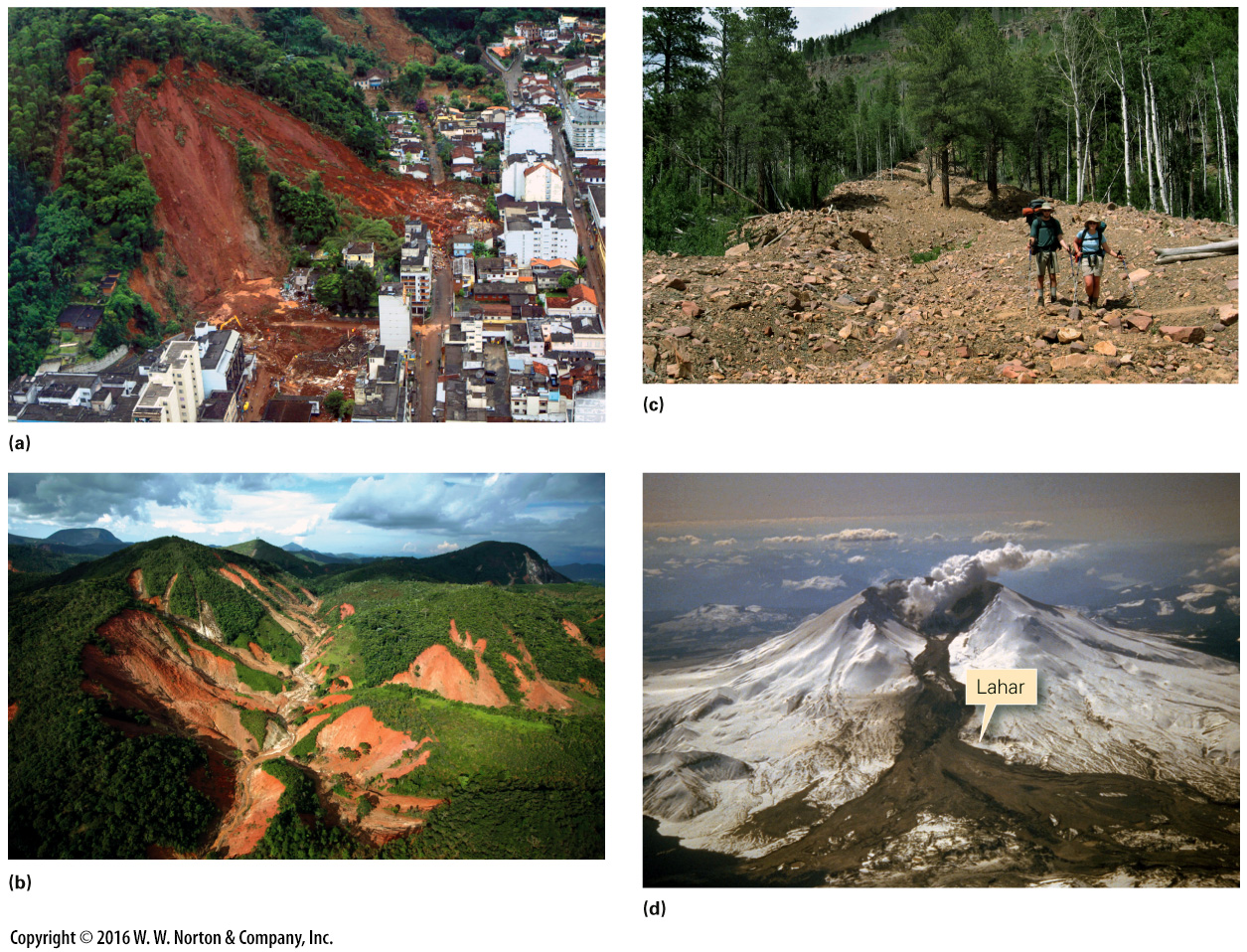 [Speaker Notes: FIGURE 13.4  Examples of mudflows and lahars.
(a) A 2011 mudslide destroyed a high-rise building at the base of the hill. (b) Mudslides of 2011 stripped away forests on hillslopes in Brazil. (c) A recent debris flow in Utah. Note the chaotic mixture of rock chunks and mud. (d) A lahar that rushed down the side of Mt. St. Helens, Washington]
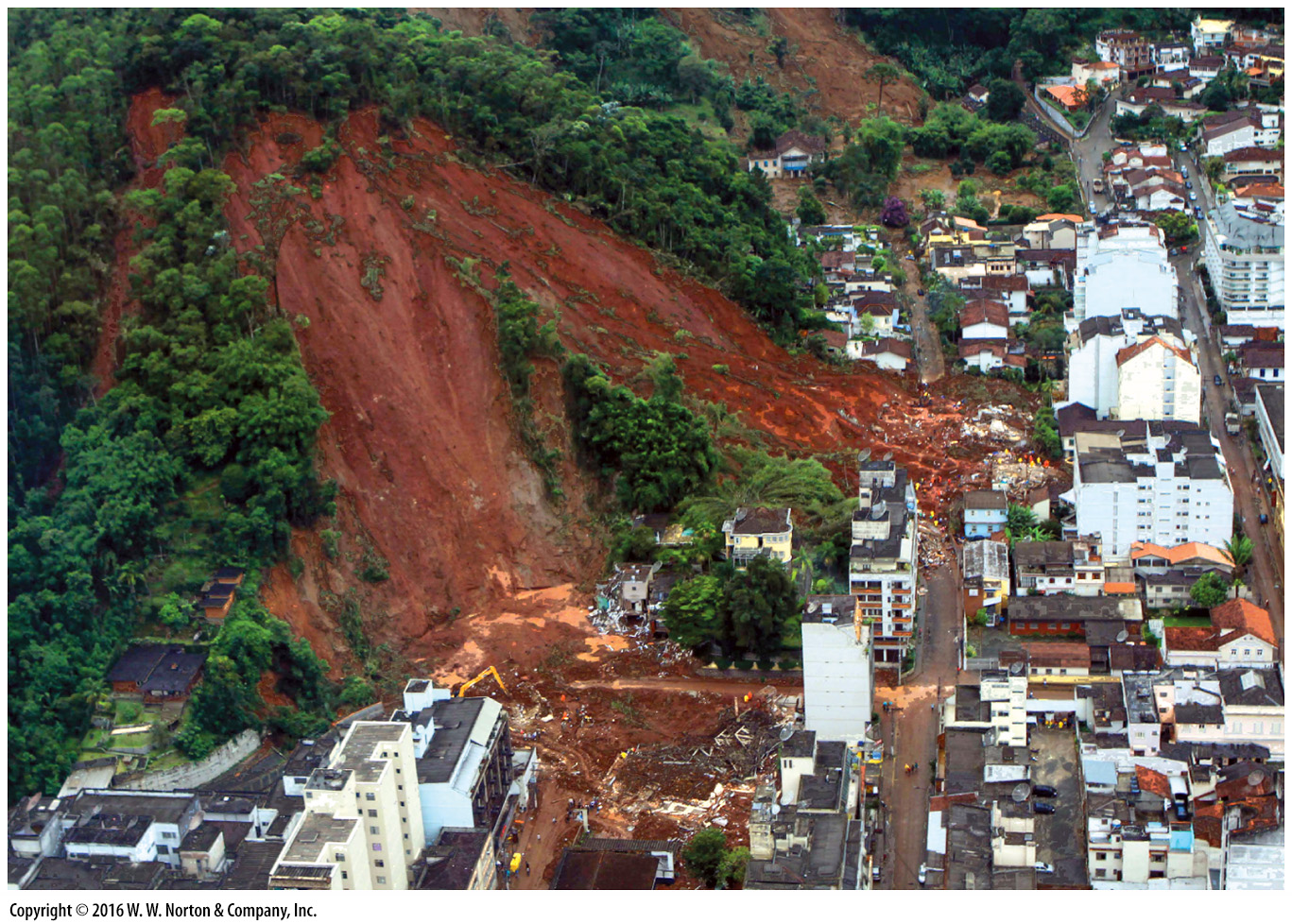 [Speaker Notes: FIGURE 13.4a  Examples of mudflows and lahars.
(a) A 2011 mudslide destroyed a high-rise building at the base of the hill.]
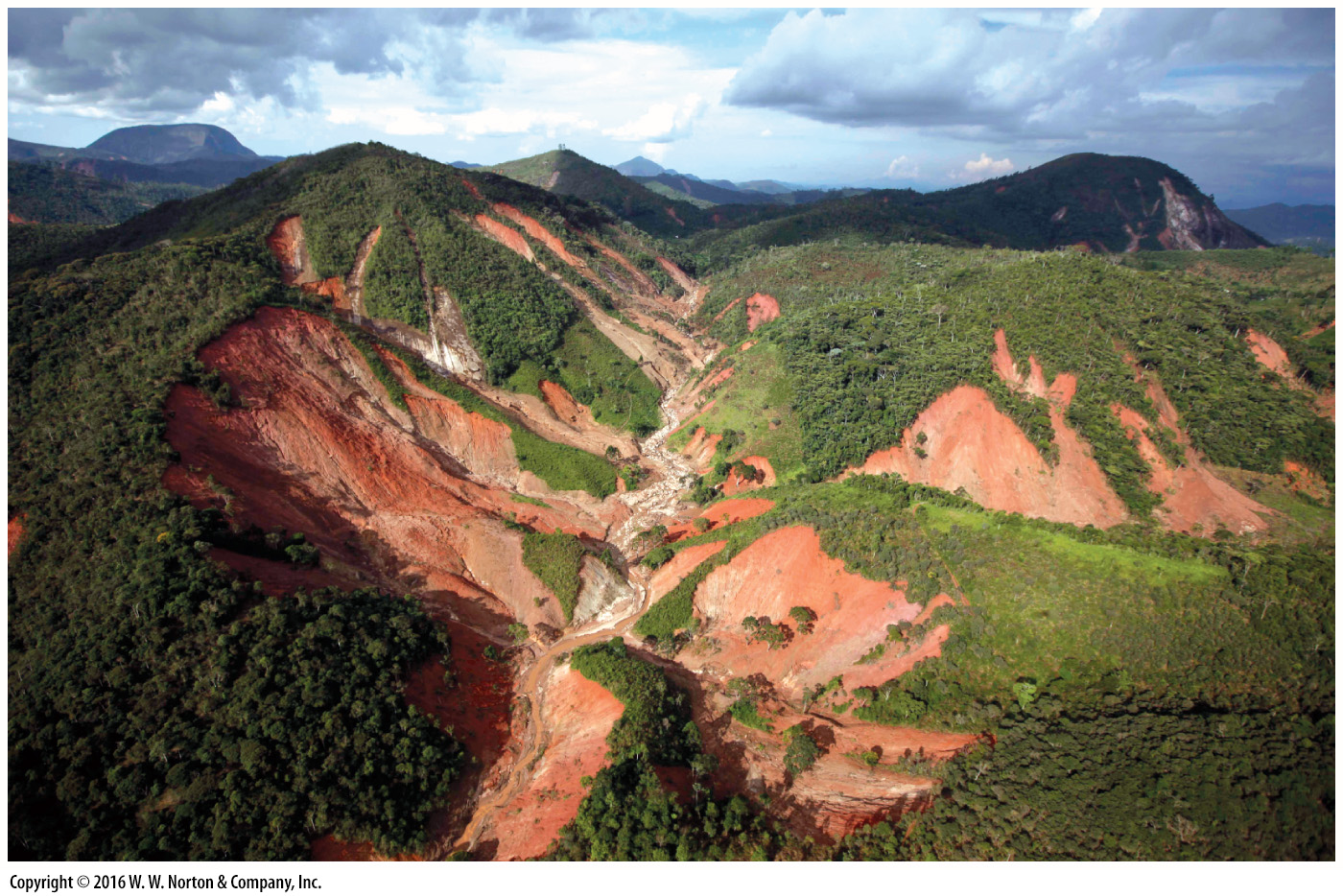 [Speaker Notes: FIGURE 13.4b  Examples of mudflows and lahars.
(b) Mudslides of 2011 stripped away forests on hillslopes in Brazil.]
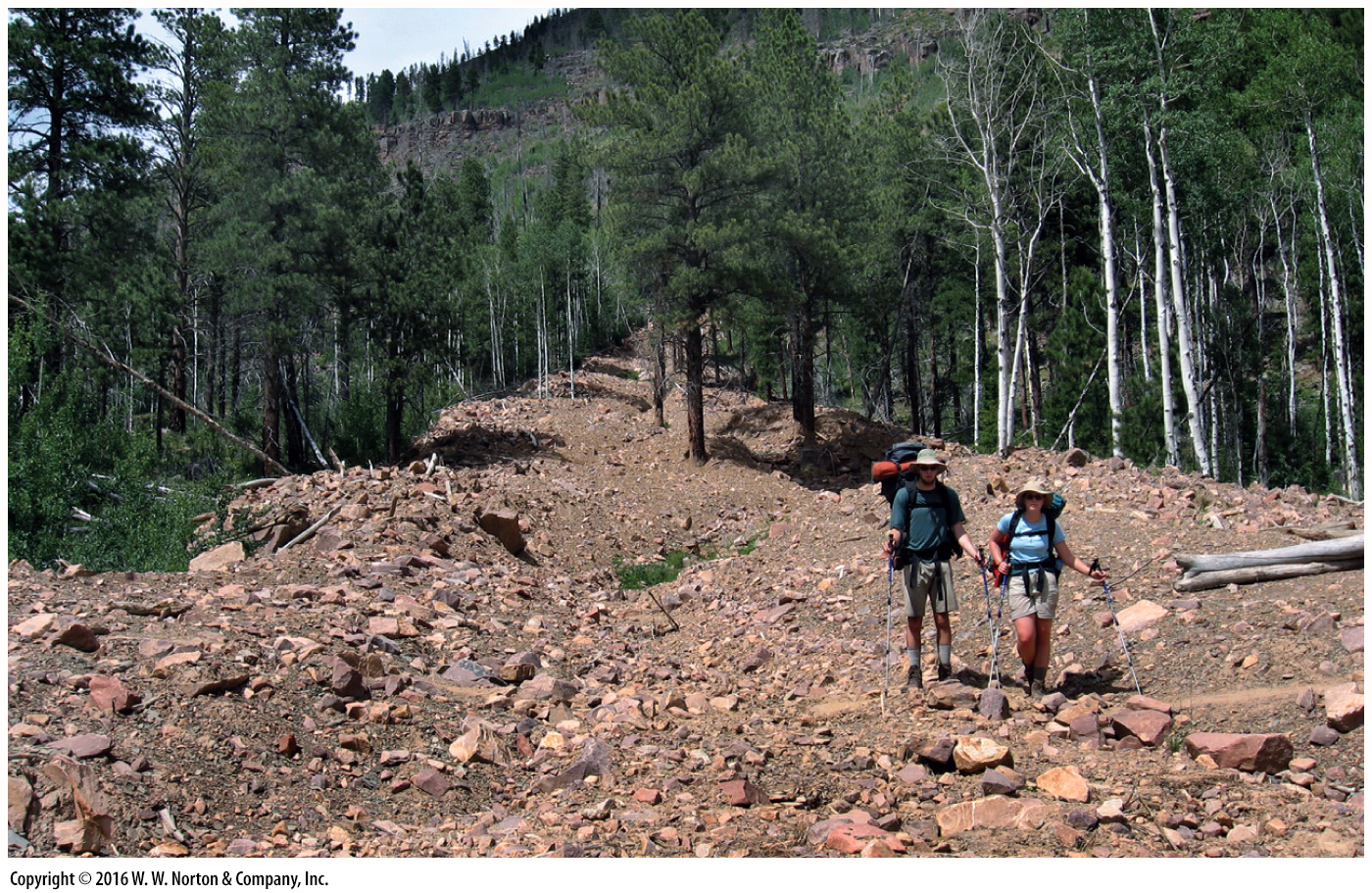 [Speaker Notes: FIGURE 13.4c  Examples of mudflows and lahars.
(c) A recent debris flow in Utah. Note the chaotic mixture of rock chunks and mud.]
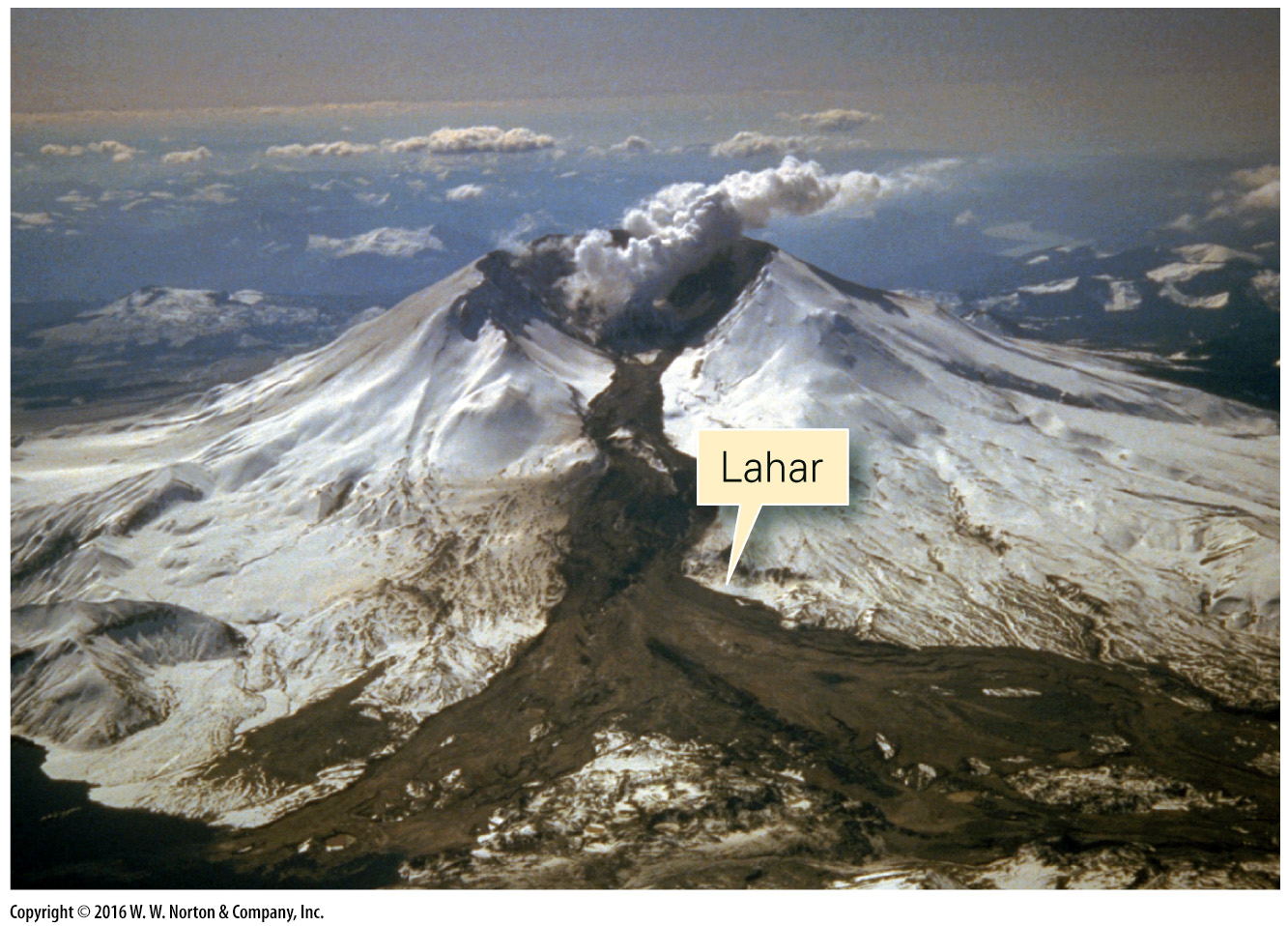 [Speaker Notes: FIGURE 13.4d  Examples of mudflows and lahars.
(d) A lahar that rushed down the side of Mt. St. Helens, Washington]
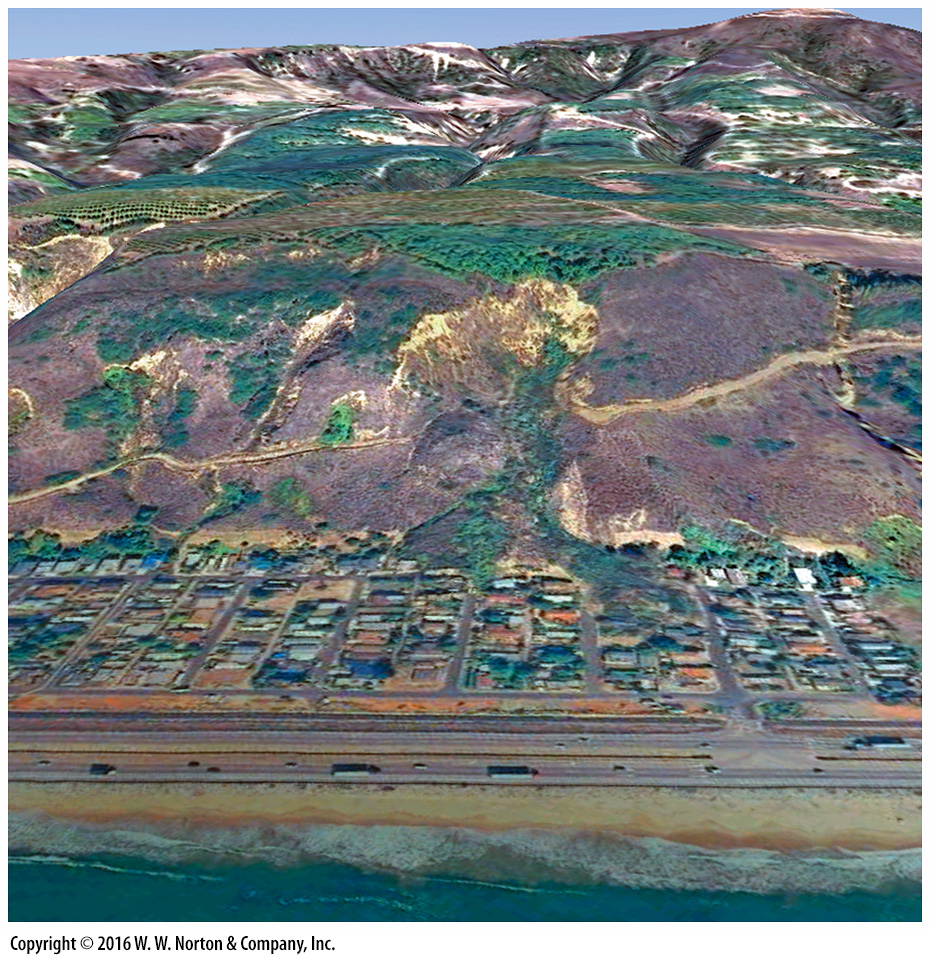 [Speaker Notes: SEE FOR YOURSELF…
LA CONCHITA MUDSLIDE, CALIFORNIA]
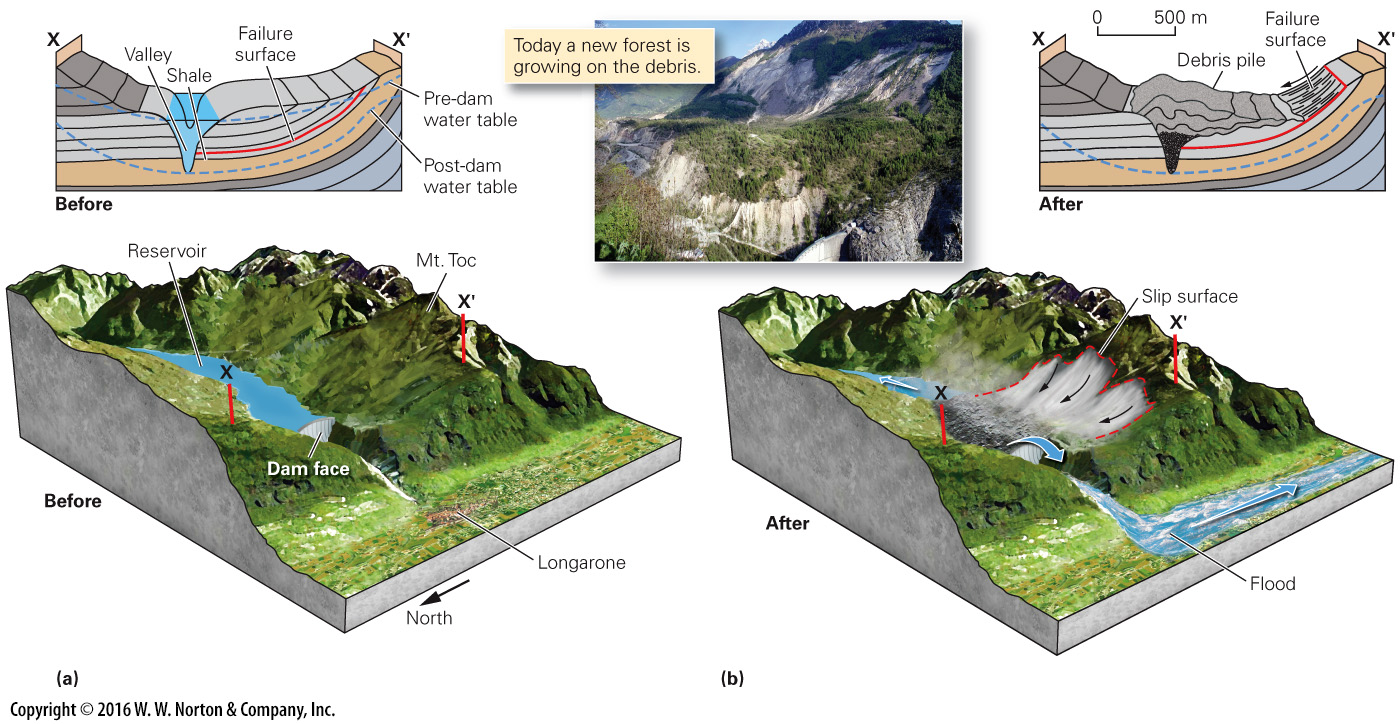 [Speaker Notes: FIGURE 13.5  The Vaiont Dam disaster happened when a landslide suddenly dumped rock debris into a reservoir. The debris pushed the water over the dam.
(a) Before the landslide, the north flank of Monte Toc was forested. When the reservoir filled, the slope became unstable. A shale bed a few hundred meters below the ground surface became a failure surface. (b) Thirty-three million cubic meters of debris slid and displaced water in the reservoir. The water surged over the dam and swept away a village in the valley below.]
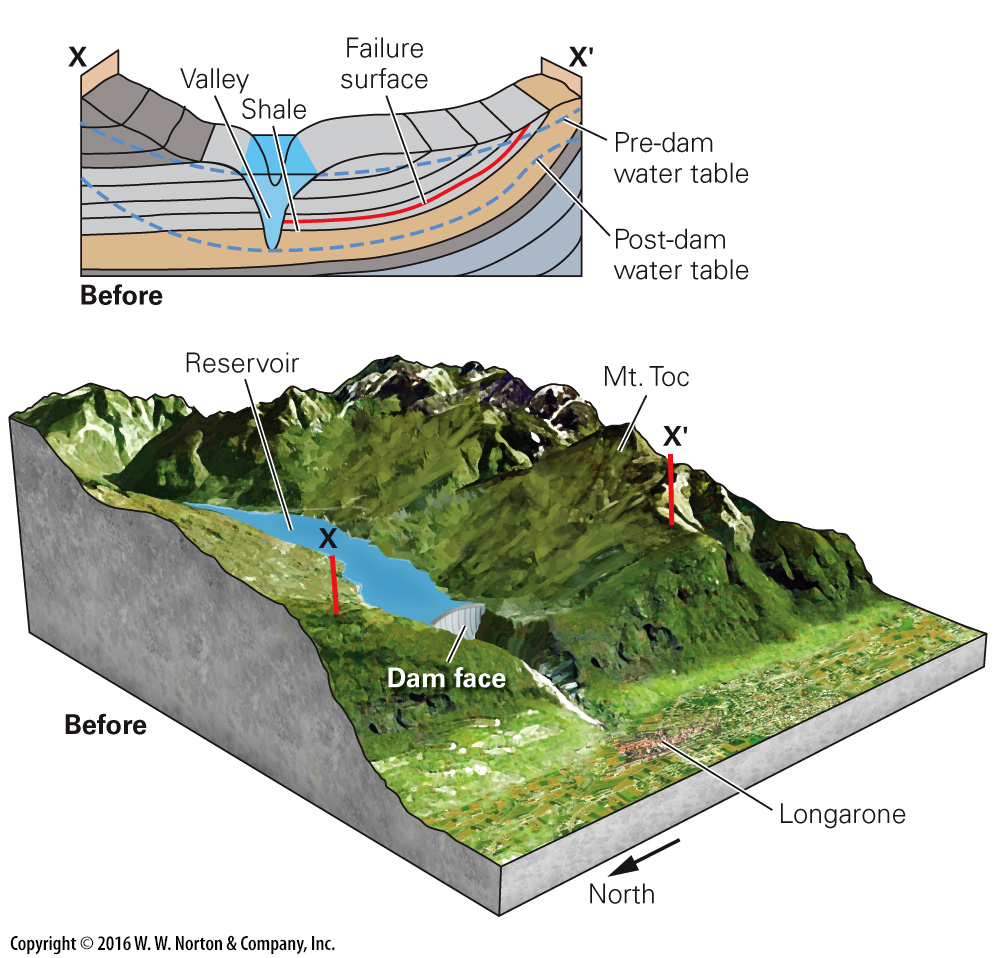 [Speaker Notes: FIGURE 13.5a  The Vaiont Dam disaster happened when a landslide suddenly dumped rock debris into a reservoir. The debris pushed the water over the dam.
(a) Before the landslide, the north flank of Monte Toc was forested. When the reservoir filled, the slope became unstable. A shale bed a few hundred meters below the ground surface became a failure surface.]
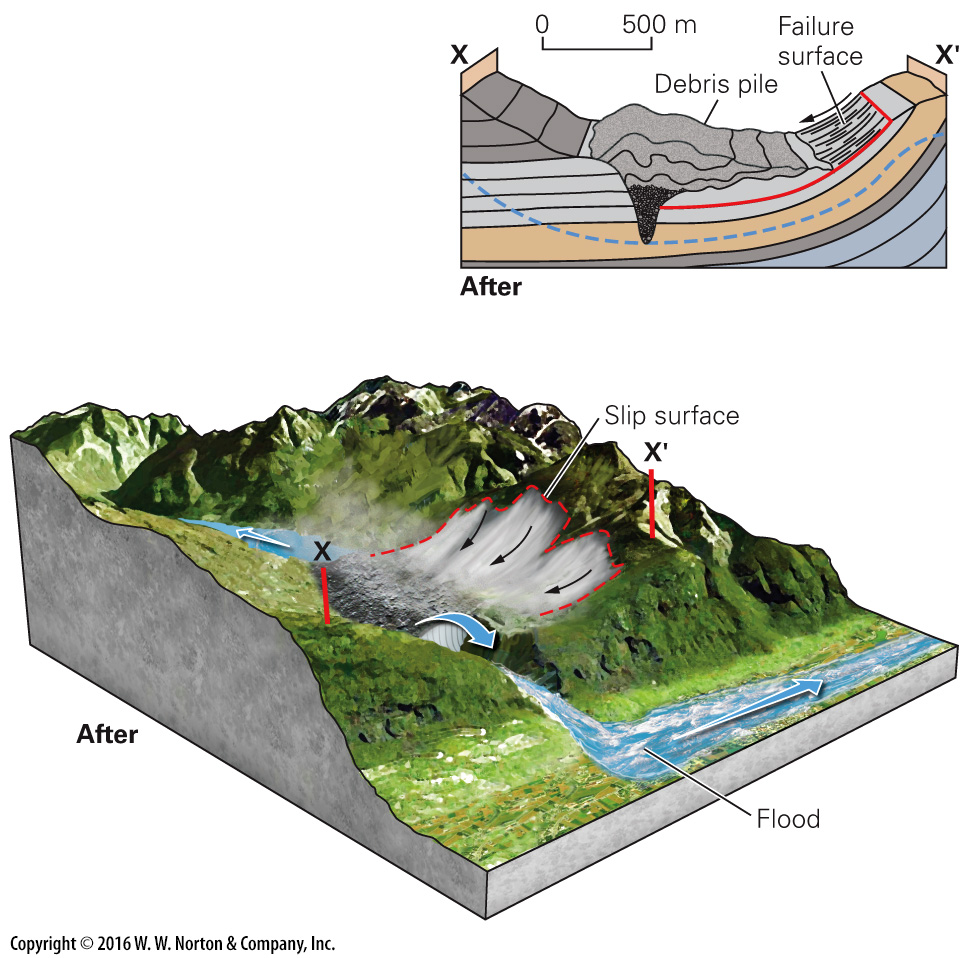 [Speaker Notes: FIGURE 13.5b  The Vaiont Dam disaster happened when a landslide suddenly dumped rock debris into a reservoir. The debris pushed the water over the dam.
(b) Thirty-three million cubic meters of debris slid and displaced water in the reservoir. The water surged over the dam and swept away a village in the valley below.]
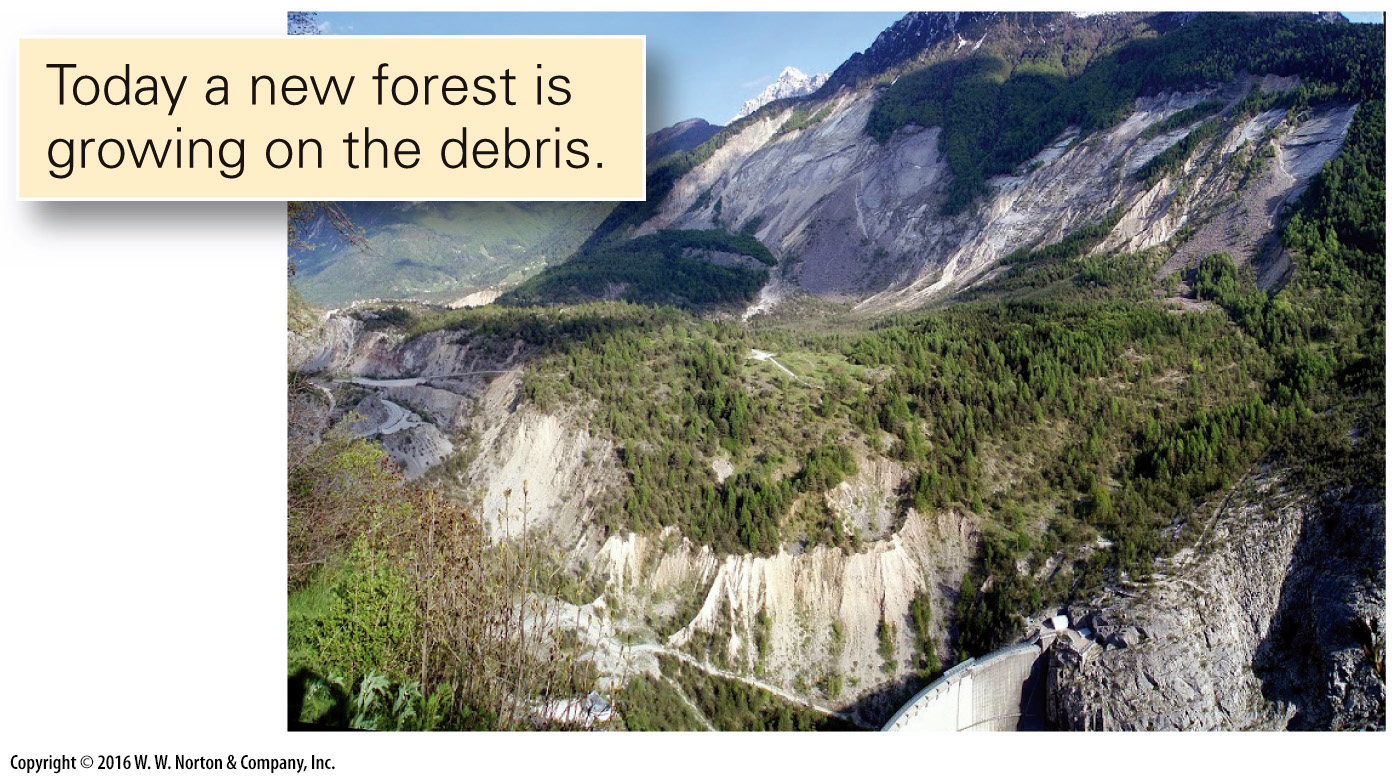 [Speaker Notes: FIGURE 13.5b  The Vaiont Dam disaster happened when a landslide suddenly dumped rock debris into a reservoir. The debris pushed the water over the dam.
(b) Thirty-three million cubic meters of debris slid and displaced water in the reservoir. The water surged over the dam and swept away a village in the valley below.]
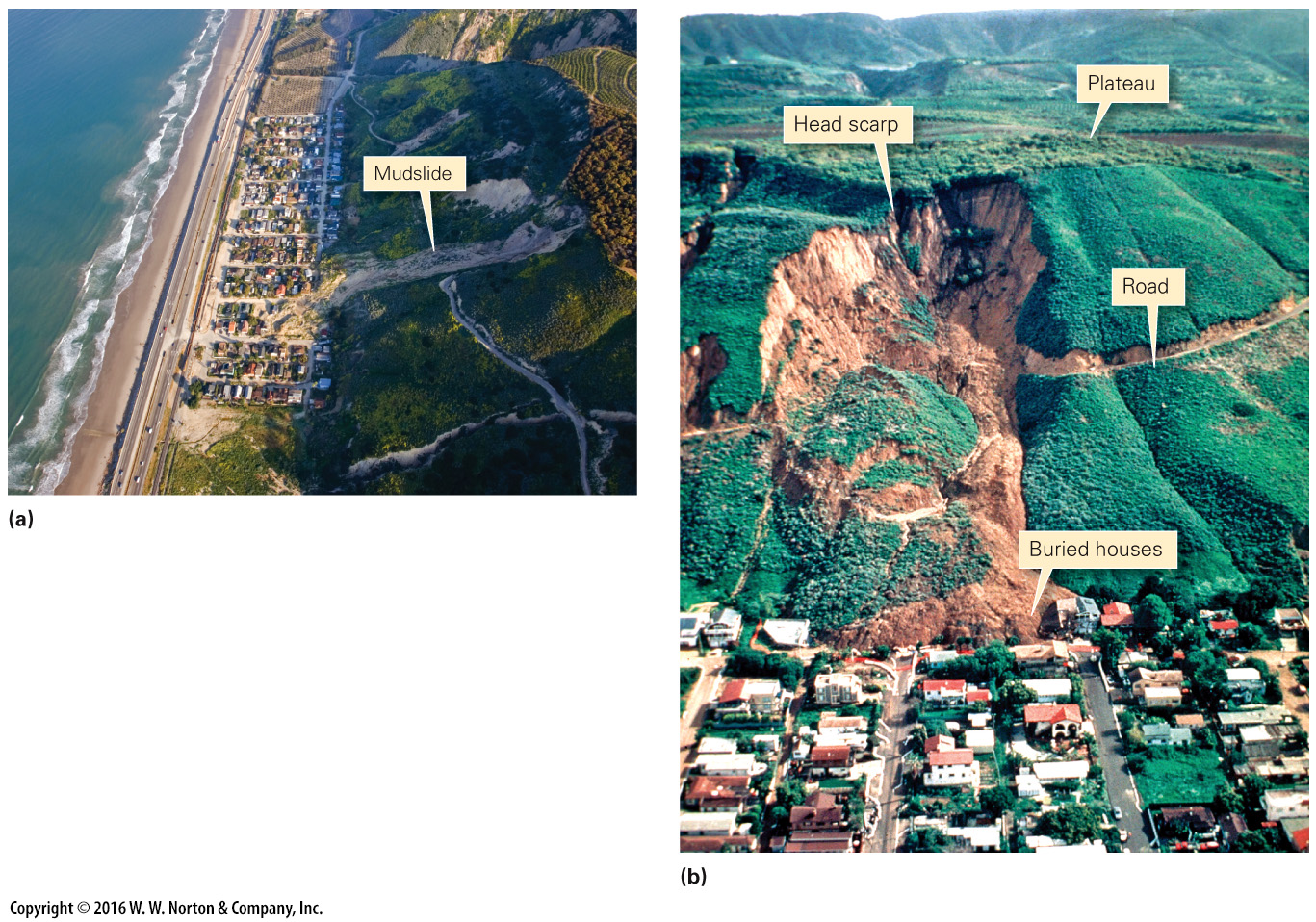 [Speaker Notes: FIGURE Bx13.1  The 2005 La Conchita mudslide along the coast of California.
(a) A housing development was built in a narrow strip between the beach and steep cliffs. (b) During heavy rains, the slope gave way and heavy mud flowed down, burying houses and taking several lives.]
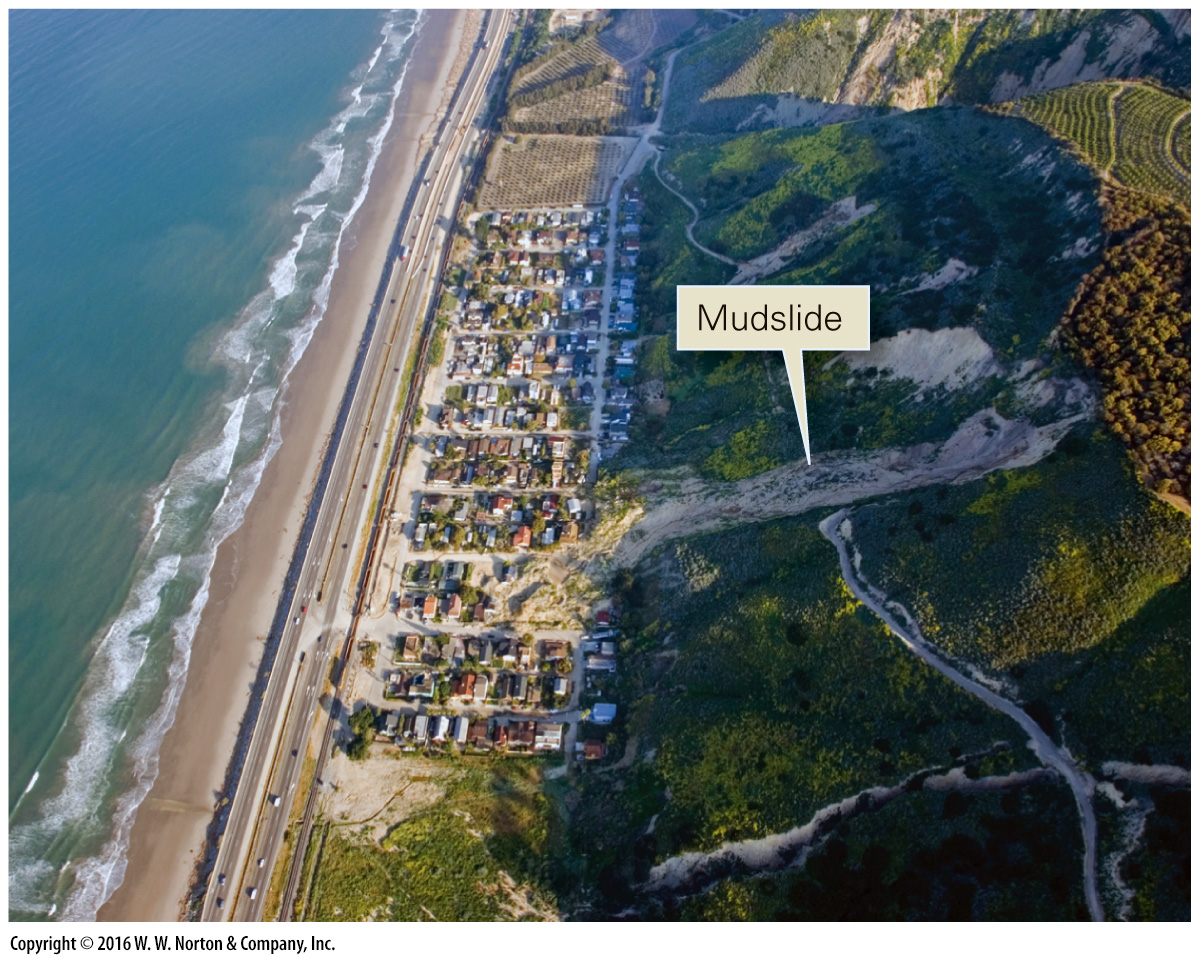 [Speaker Notes: FIGURE Bx13.1a  The 2005 La Conchita mudslide along the coast of California.
(a) A housing development was built in a narrow strip between the beach and steep cliffs.]
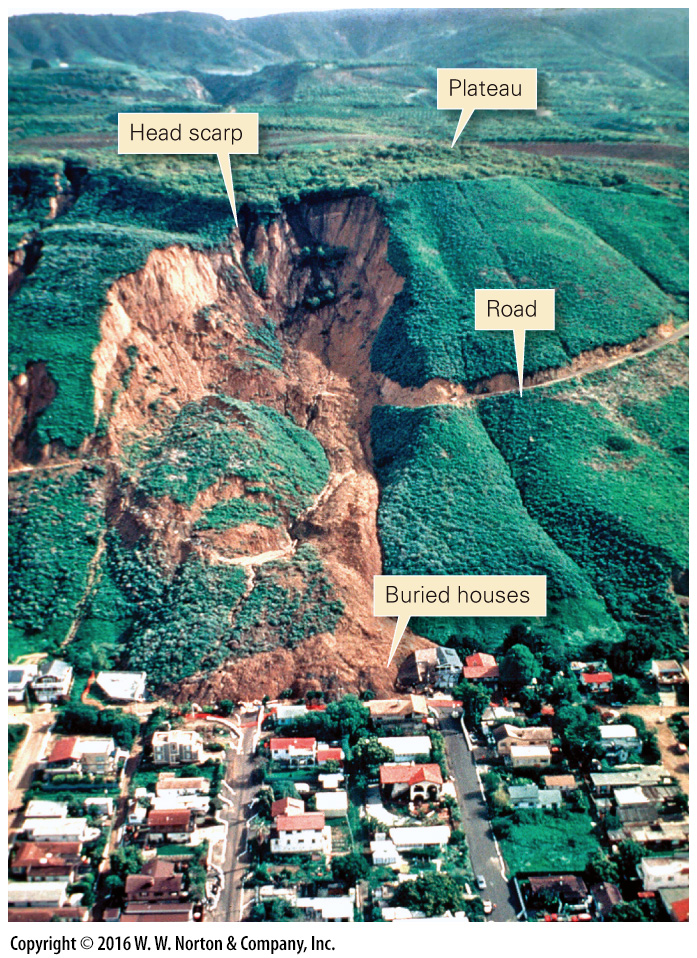 [Speaker Notes: FIGURE Bx13.1b  The 2005 La Conchita mudslide along the coast of California.
(b) During heavy rains, the slope gave way and heavy mud flowed down, burying houses and taking several lives.]
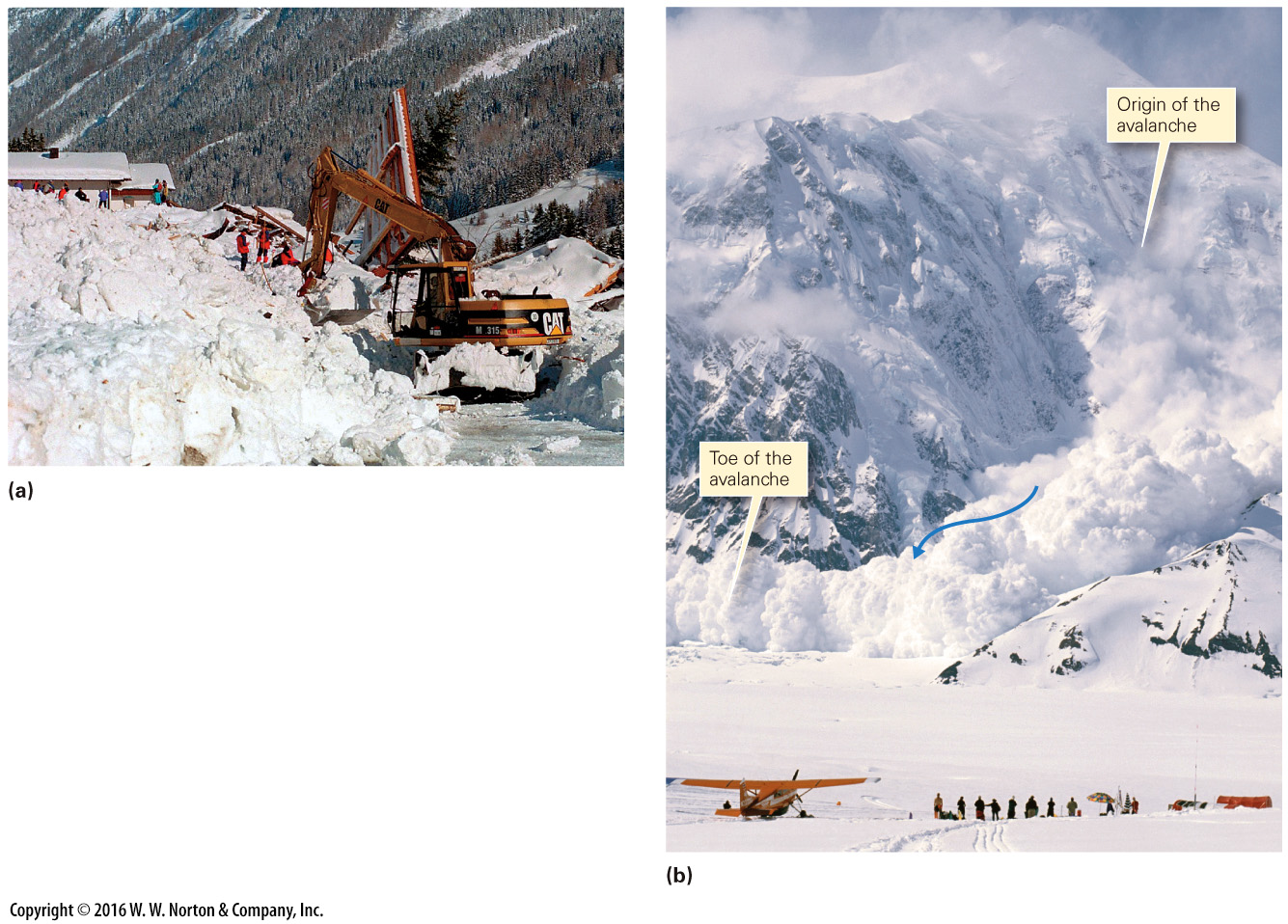 [Speaker Notes: FIGURE 13.6  Examples of avalanches.
(a) Aftermath of a 1999 avalanche in the Austrian Alps. Masses of snow buried several homes. (b) A dry-snow avalanche in Alaska is a turbulent cloud.]
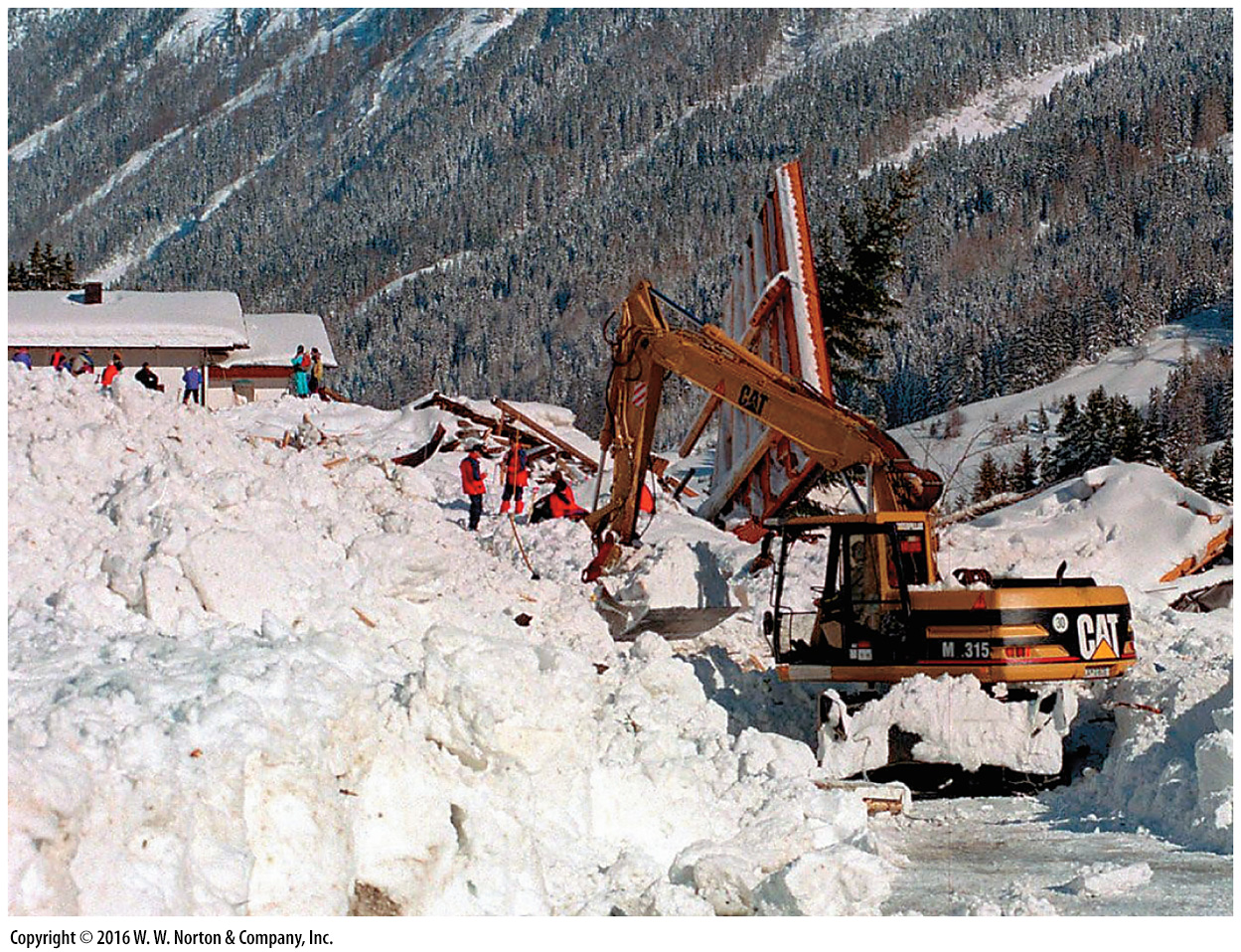 [Speaker Notes: FIGURE 13.6a  Examples of avalanches.
(a) Aftermath of a 1999 avalanche in the Austrian Alps. Masses of snow buried several homes.]
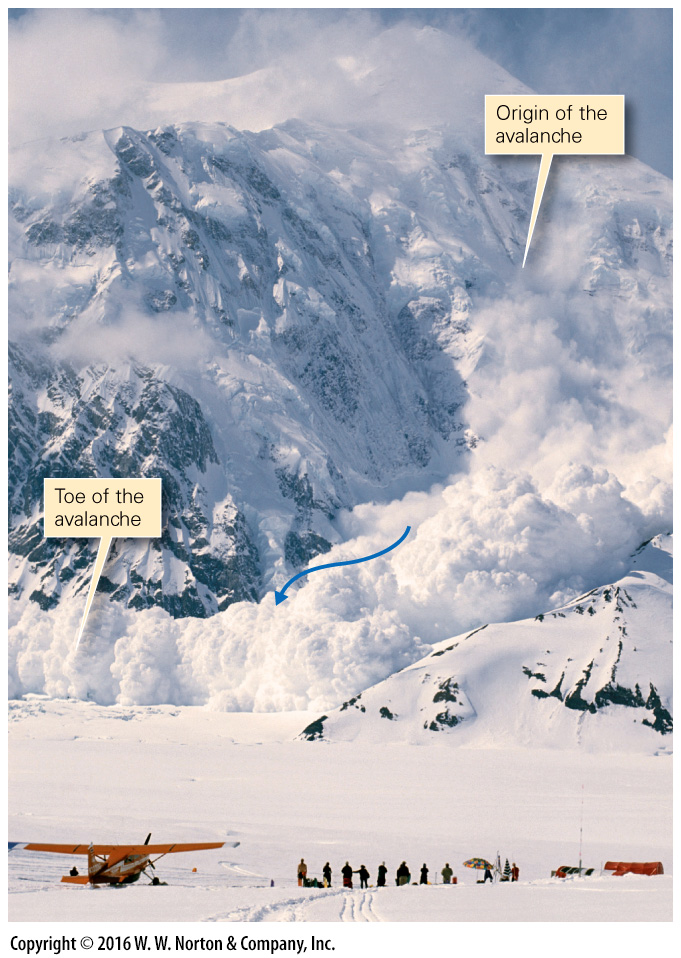 [Speaker Notes: FIGURE 13.6b  Examples of avalanches.
(b) A dry-snow avalanche in Alaska is a turbulent cloud.]
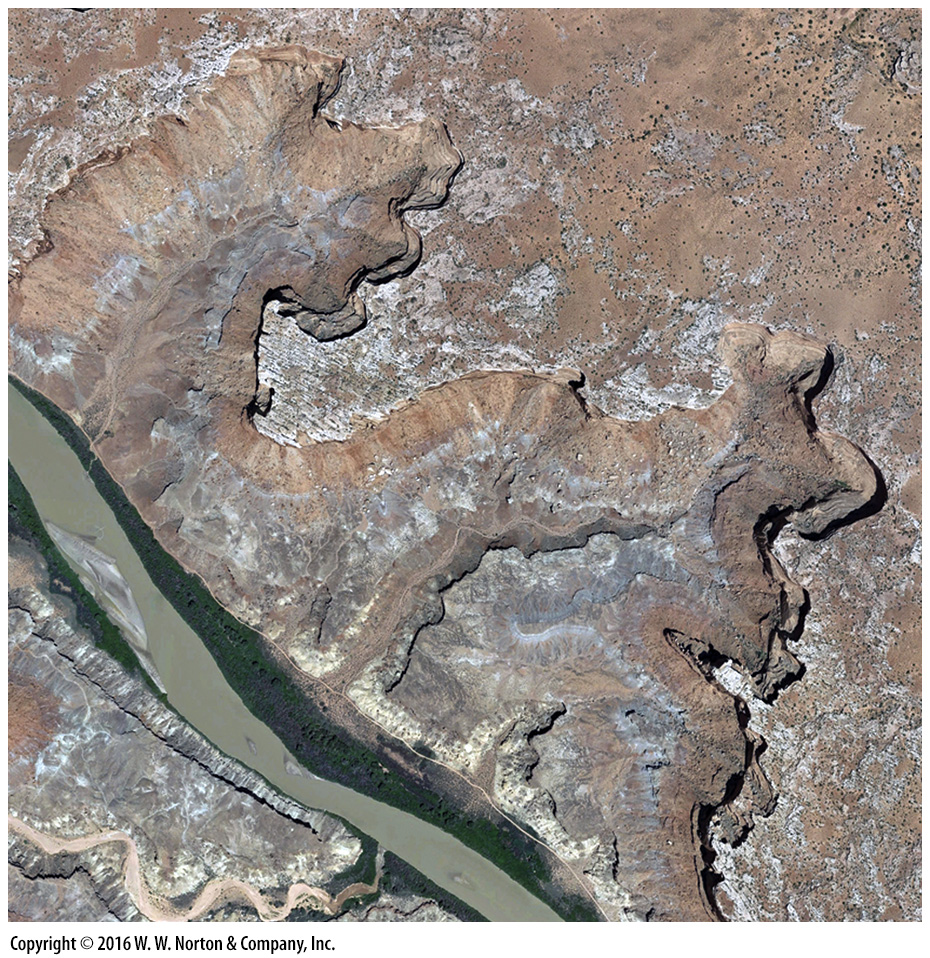 [Speaker Notes: SEE FOR YOURSELF…
ROCKFALLS IN CANYONLANDS, UTAH]
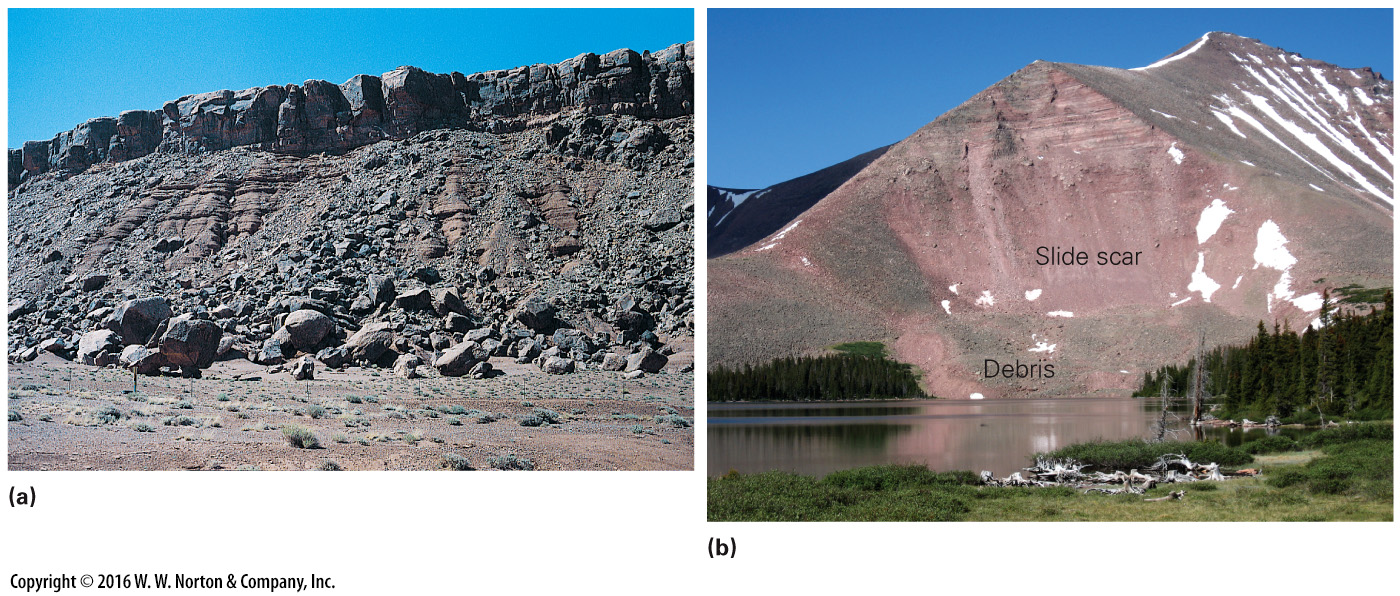 [Speaker Notes: FIGURE 13.7  Examples of rockfalls.
(a) Successive rockfalls have littered the base of this sandstone cliff with boulders. Note the talus at the base of the cliff. (b) A rockslide buried the forest bordering a lake in the Uinta Mountains, Utah. Fresh rock exposed by the slide has a lighter color.]
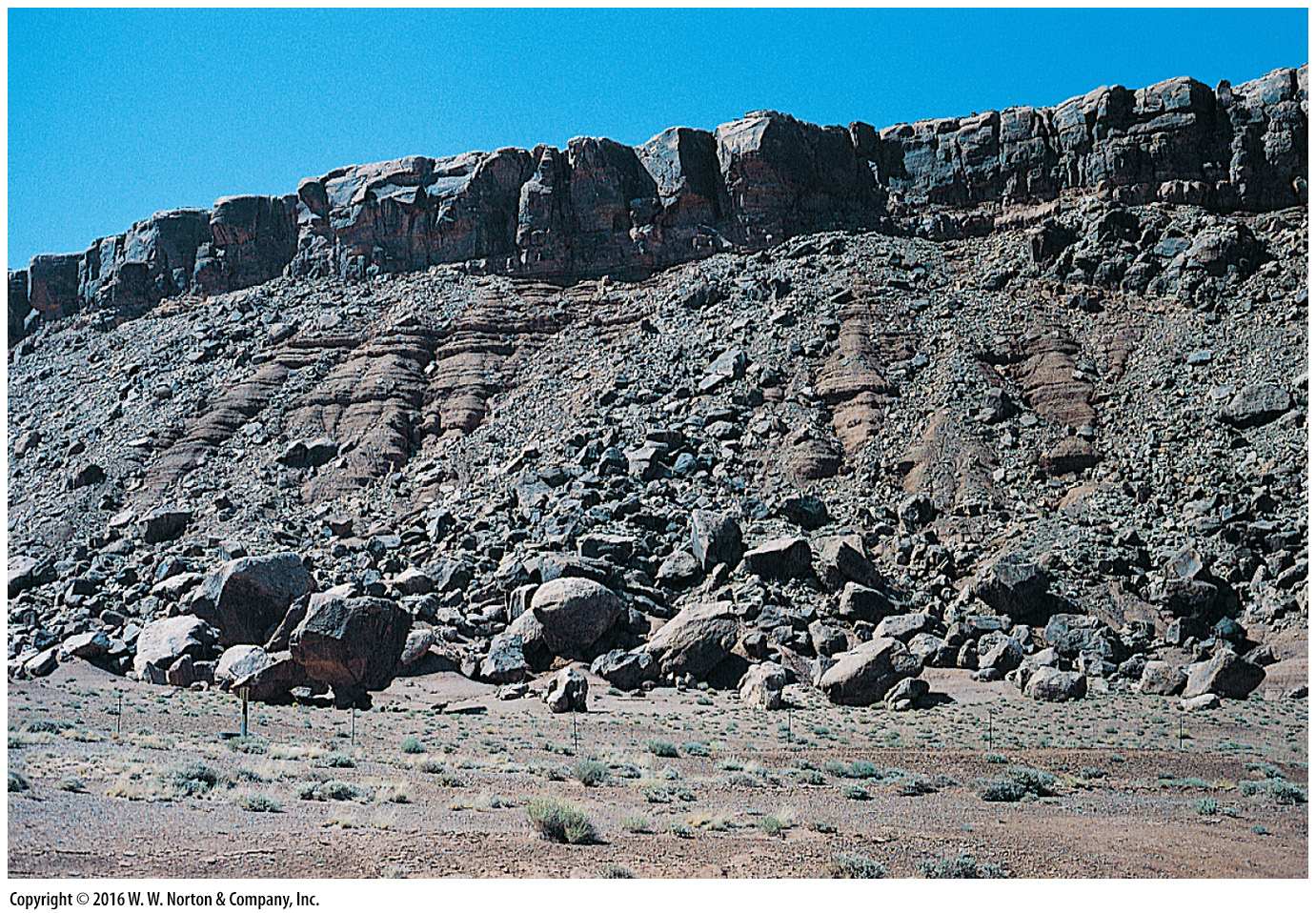 [Speaker Notes: FIGURE 13.7a  Examples of rockfalls.
(a) Successive rockfalls have littered the base of this sandstone cliff with boulders. Note the talus at the base of the cliff.]
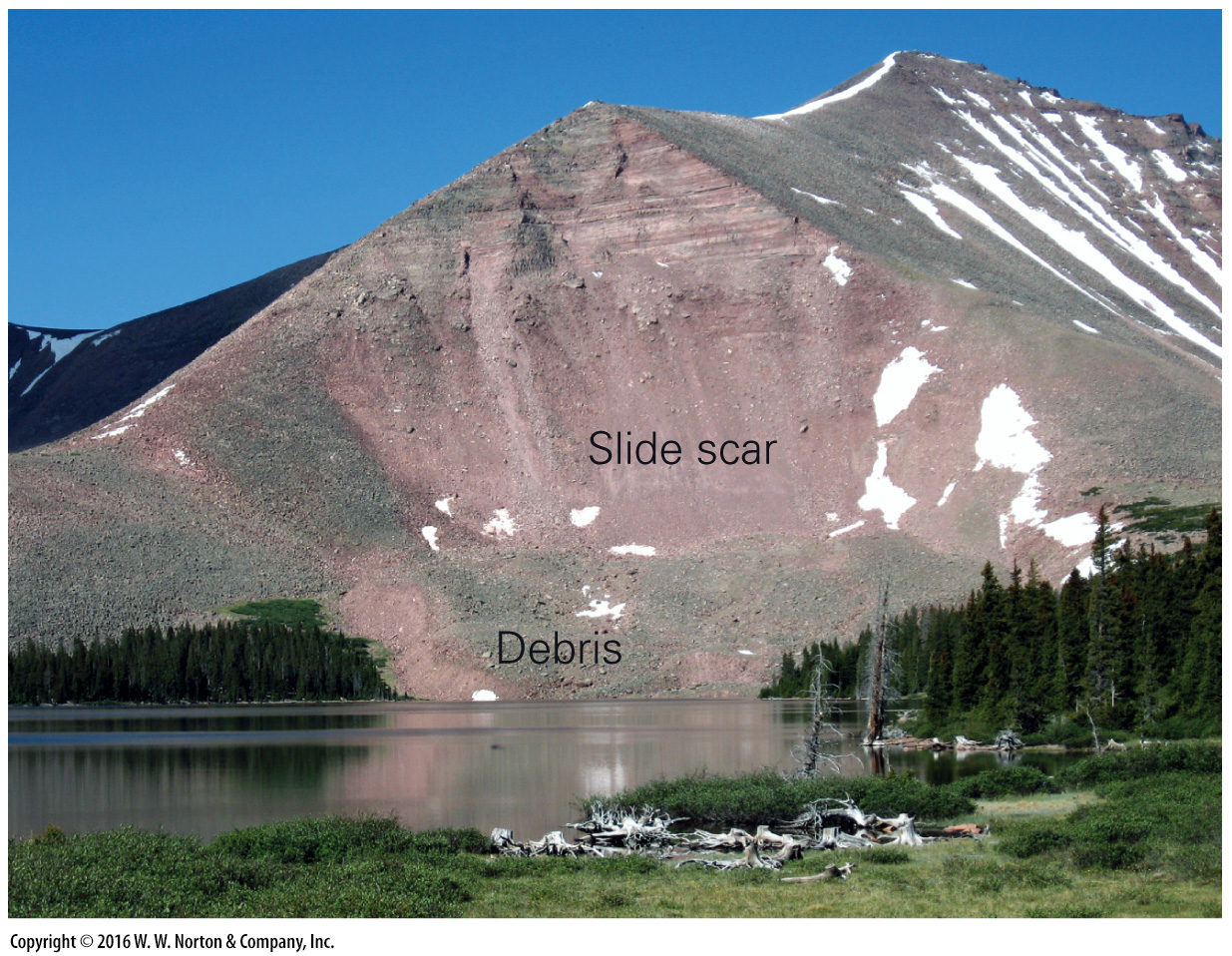 [Speaker Notes: FIGURE 13.7b  Examples of rockfalls.
(b) A rockslide buried the forest bordering a lake in the Uinta Mountains, Utah. Fresh rock exposed by the slide has a lighter color.]
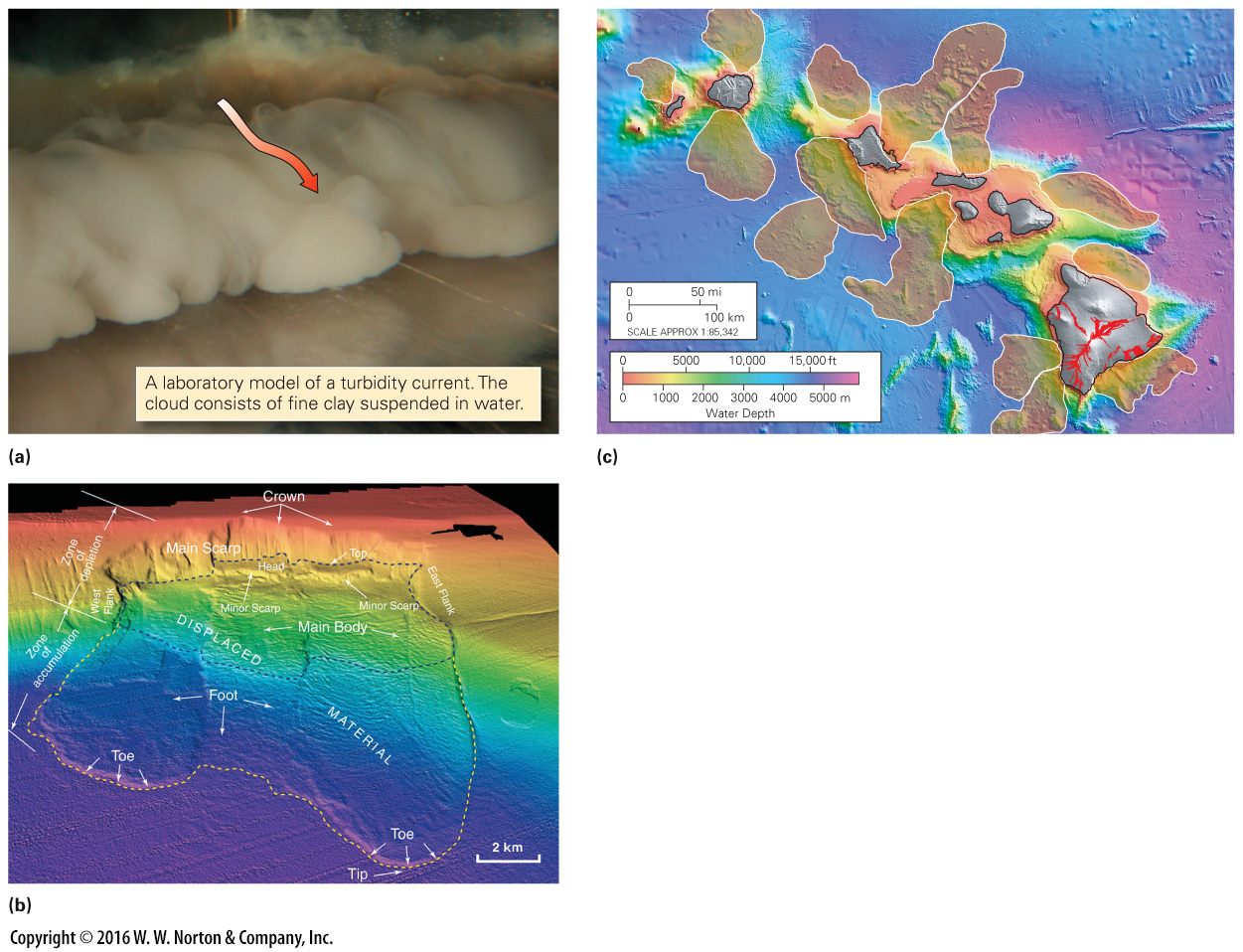 [Speaker Notes: FIGURE 13.8  Examples of huge submarine slumps and debris flows.
(a) A turbidity current is a cloud of sediment suspended in water; it flows near the seafloor because it is denser than clear water. (b) A digital bathymetric map of a slip along the coast of California. The parts of the slump are labeled. (c) A bathymetric map of the area around Hawaii shows several huge slumps, shaded in tan.]
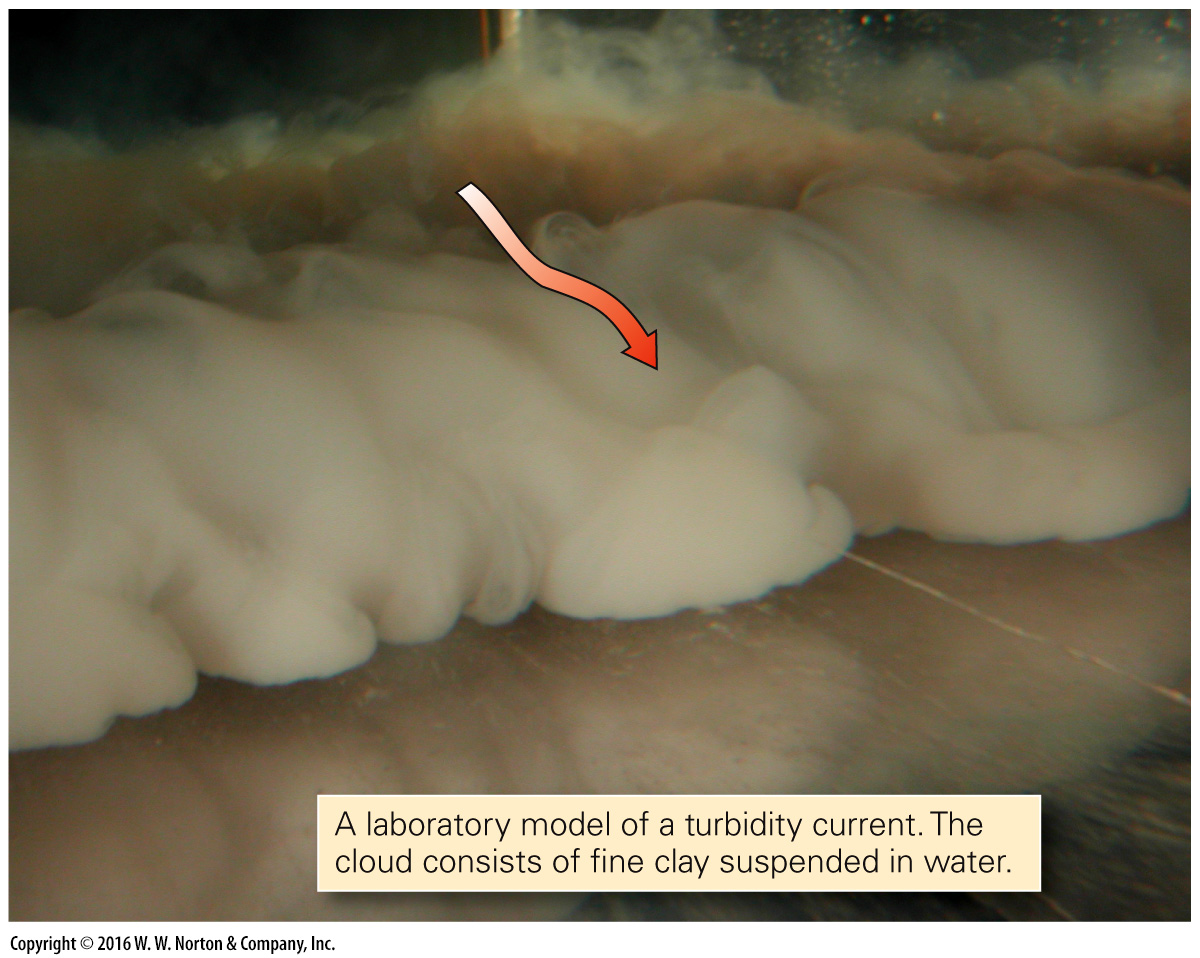 [Speaker Notes: FIGURE 13.8a  Examples of huge submarine slumps and debris flows.
(a) A turbidity current is a cloud of sediment suspended in water; it flows near the seafloor because it is denser than clear water.]
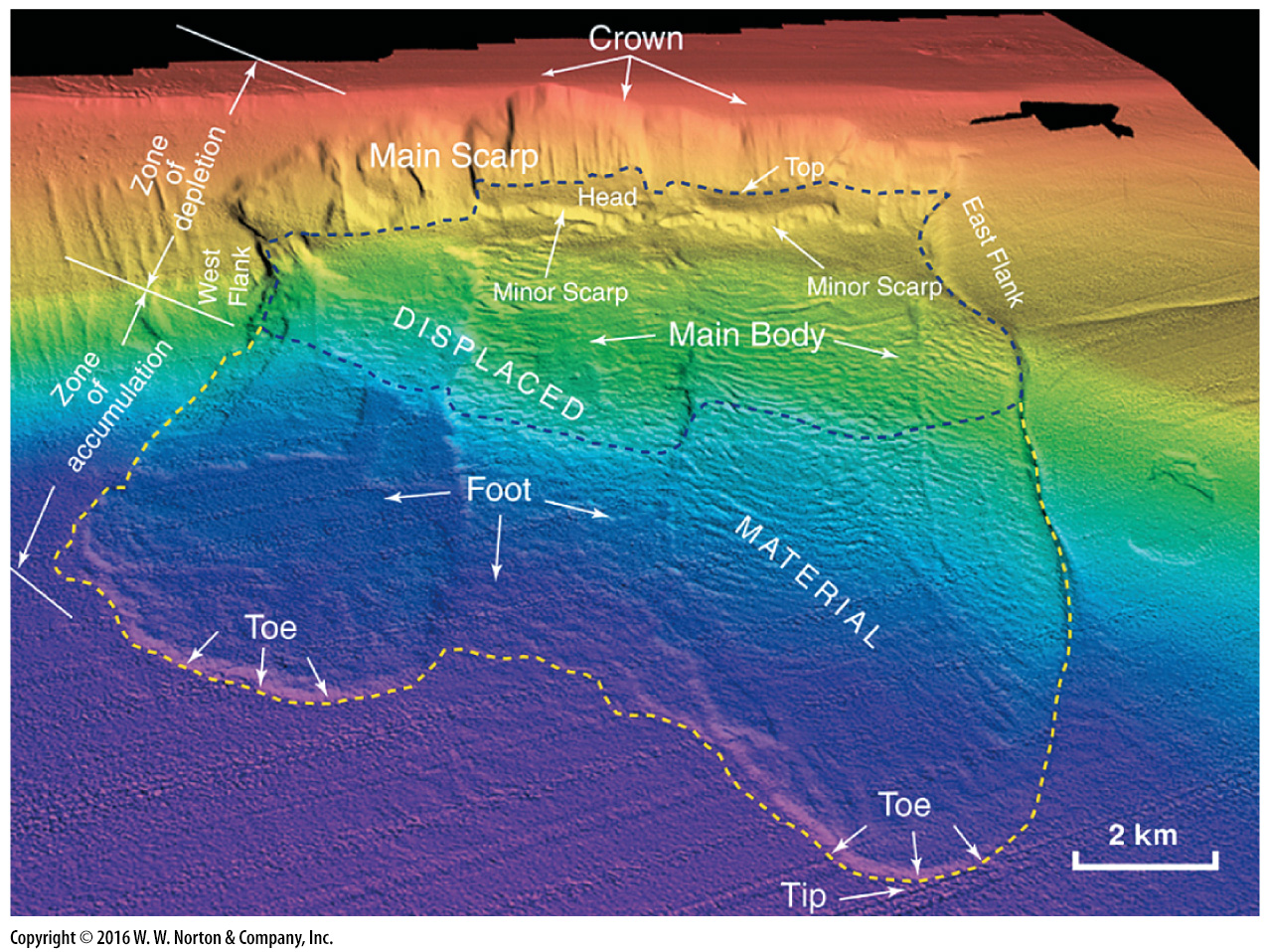 [Speaker Notes: FIGURE 13.8b  Examples of huge submarine slumps and debris flows.
(b) A digital bathymetric map of a slip along the coast of California. The parts of the slump are labeled.]
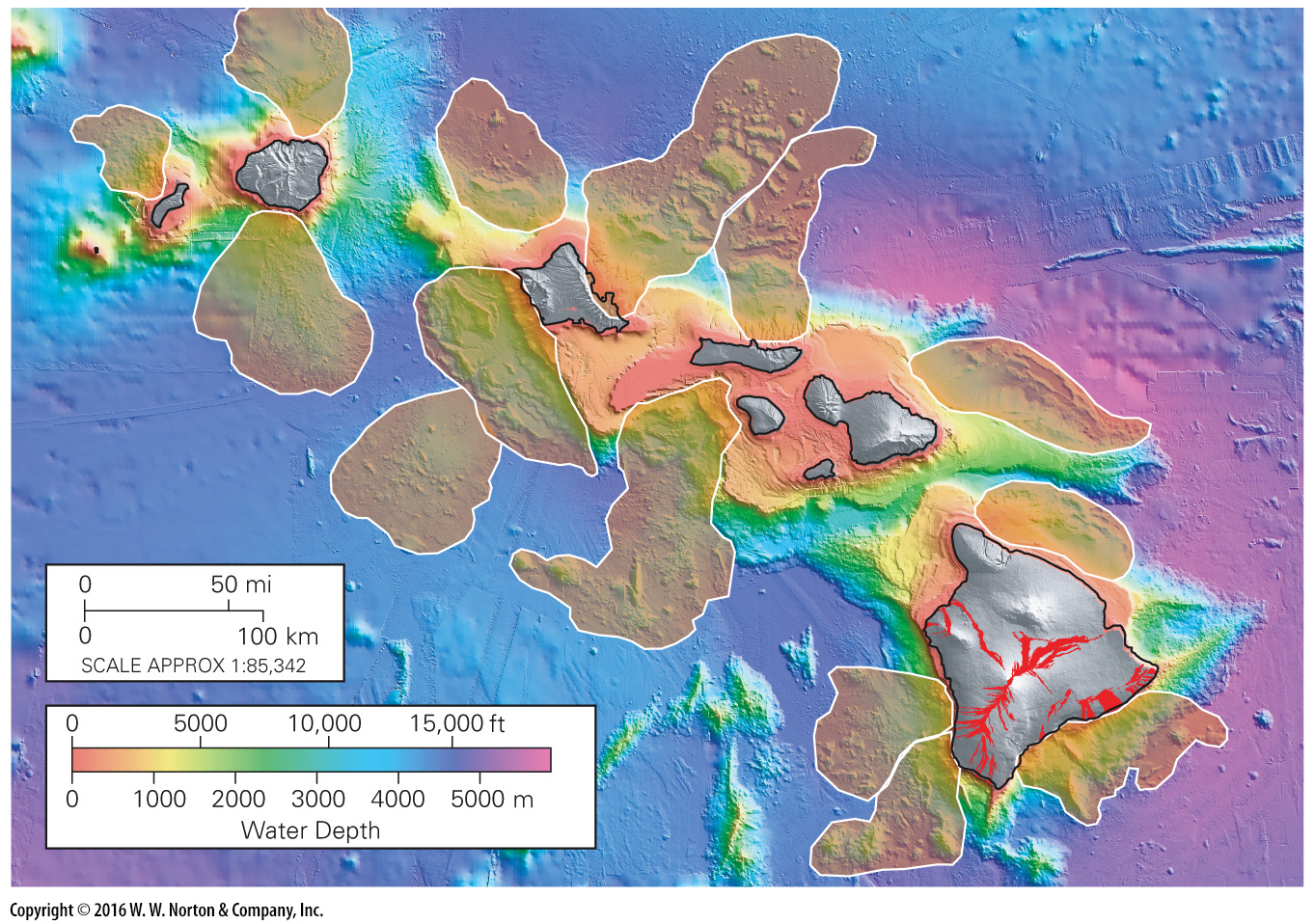 [Speaker Notes: FIGURE 13.8c  Examples of huge submarine slumps and debris flows.
(c) A bathymetric map of the area around Hawaii shows several huge slumps, shaded in tan.]
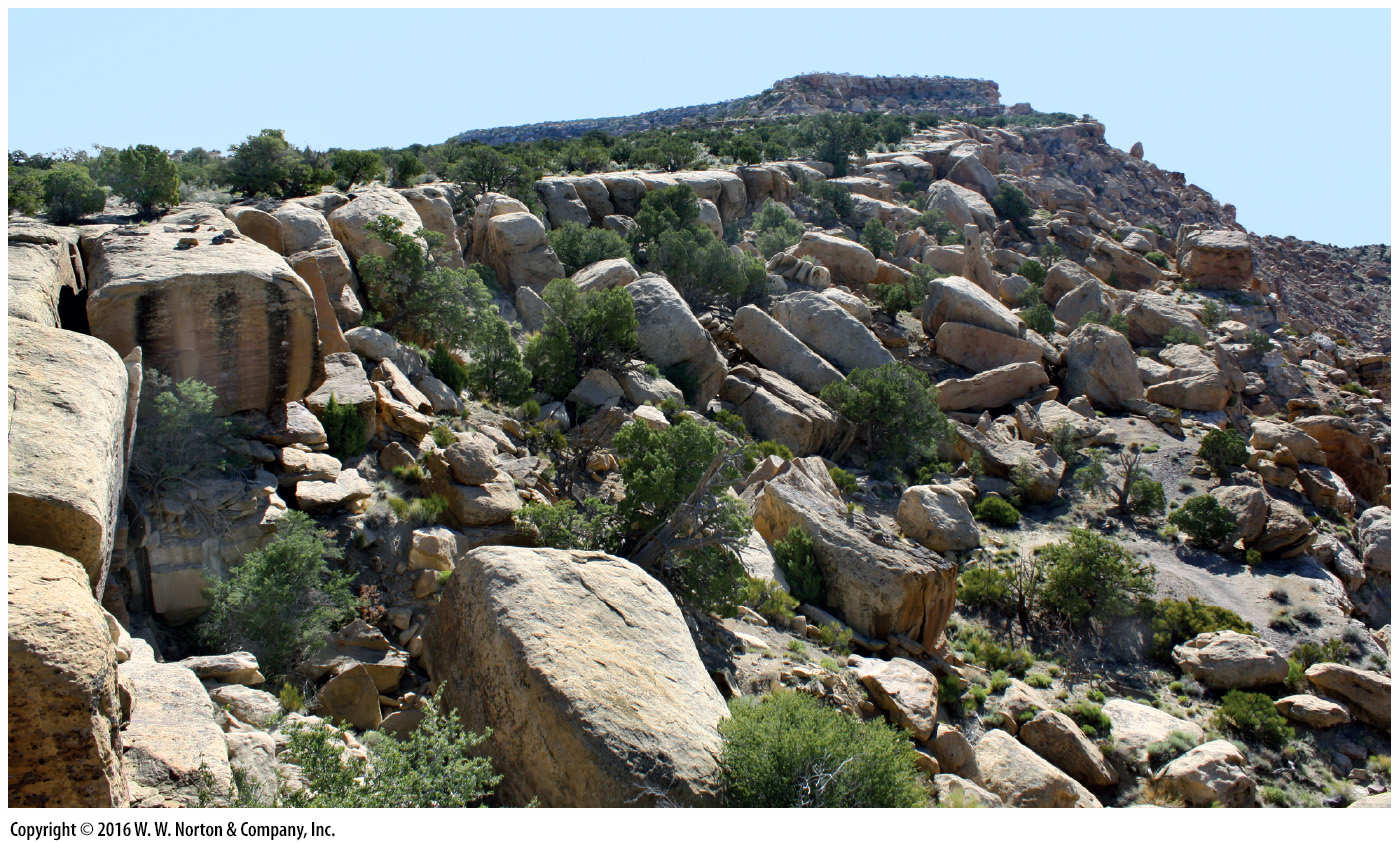 [Speaker Notes: FIGURE 13.9  Jointing broke up this thick sandstone bed along a cliff in Utah. Blocks of sandstone break free along joints and tumble downslope.]
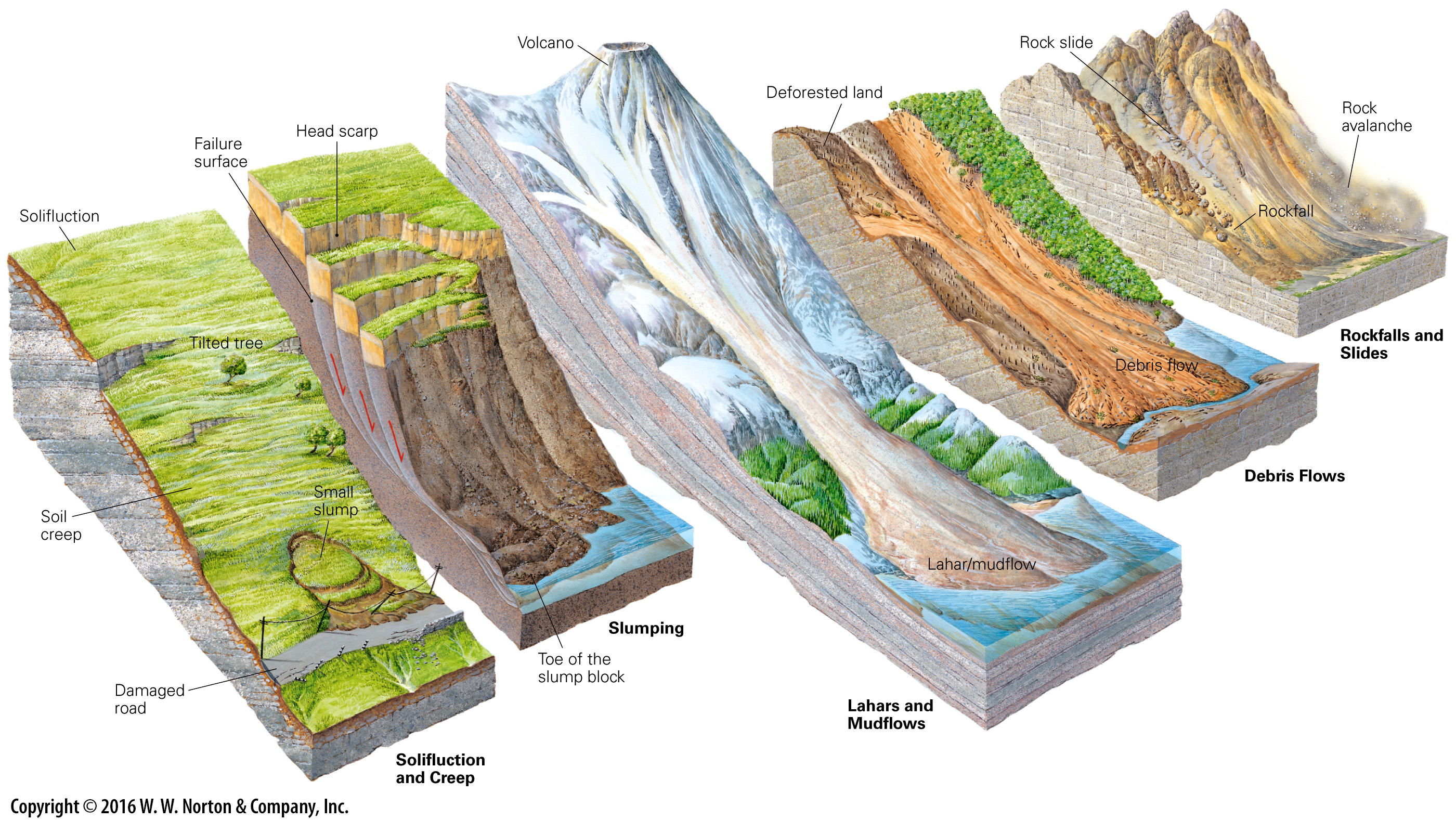 [Speaker Notes: GEOLOGY AT A GLANCE
Mass Movement]
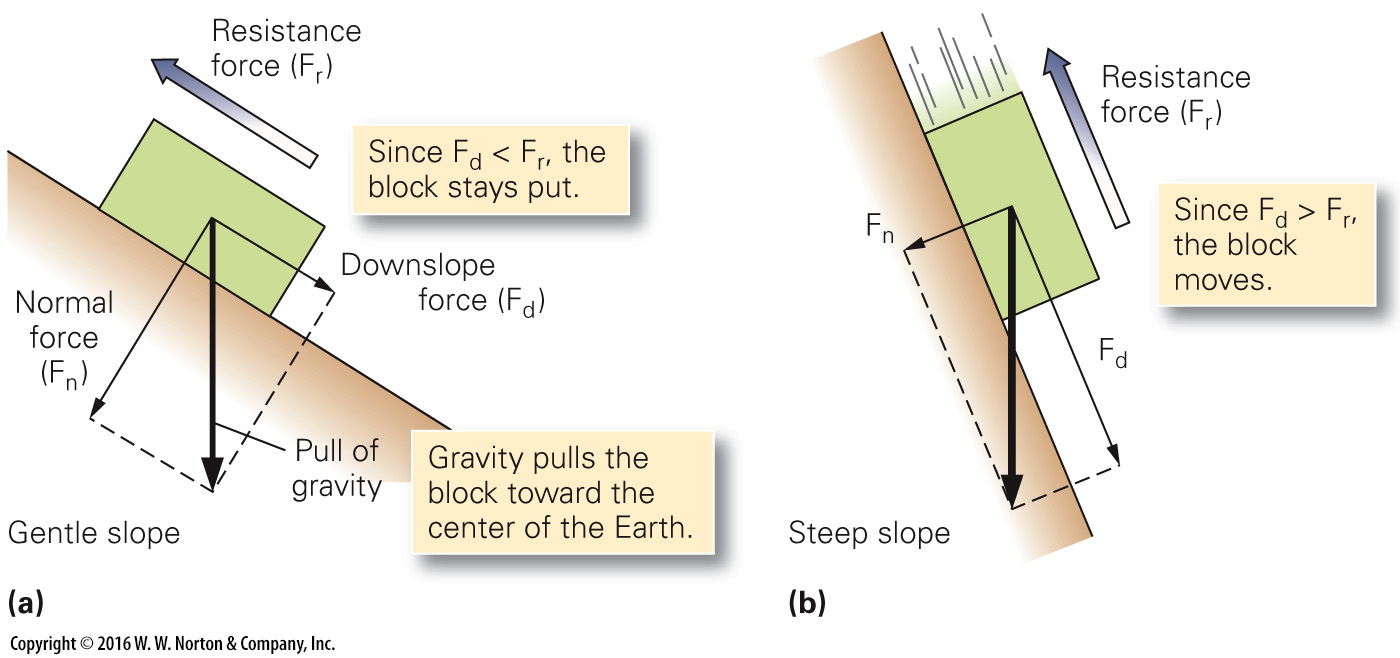 [Speaker Notes: FIGURE 13.10  Forces that trigger downslope movement.
(a) Gravity can be divided into a normal force and a downslope force. If the resistance force, caused by friction, is greater than the downslope force, the block does not move. (b) If the slope angle increases, the downslope force due to gravity increases. If the downslope force becomes greater than the resistance force, the block starts to move.]
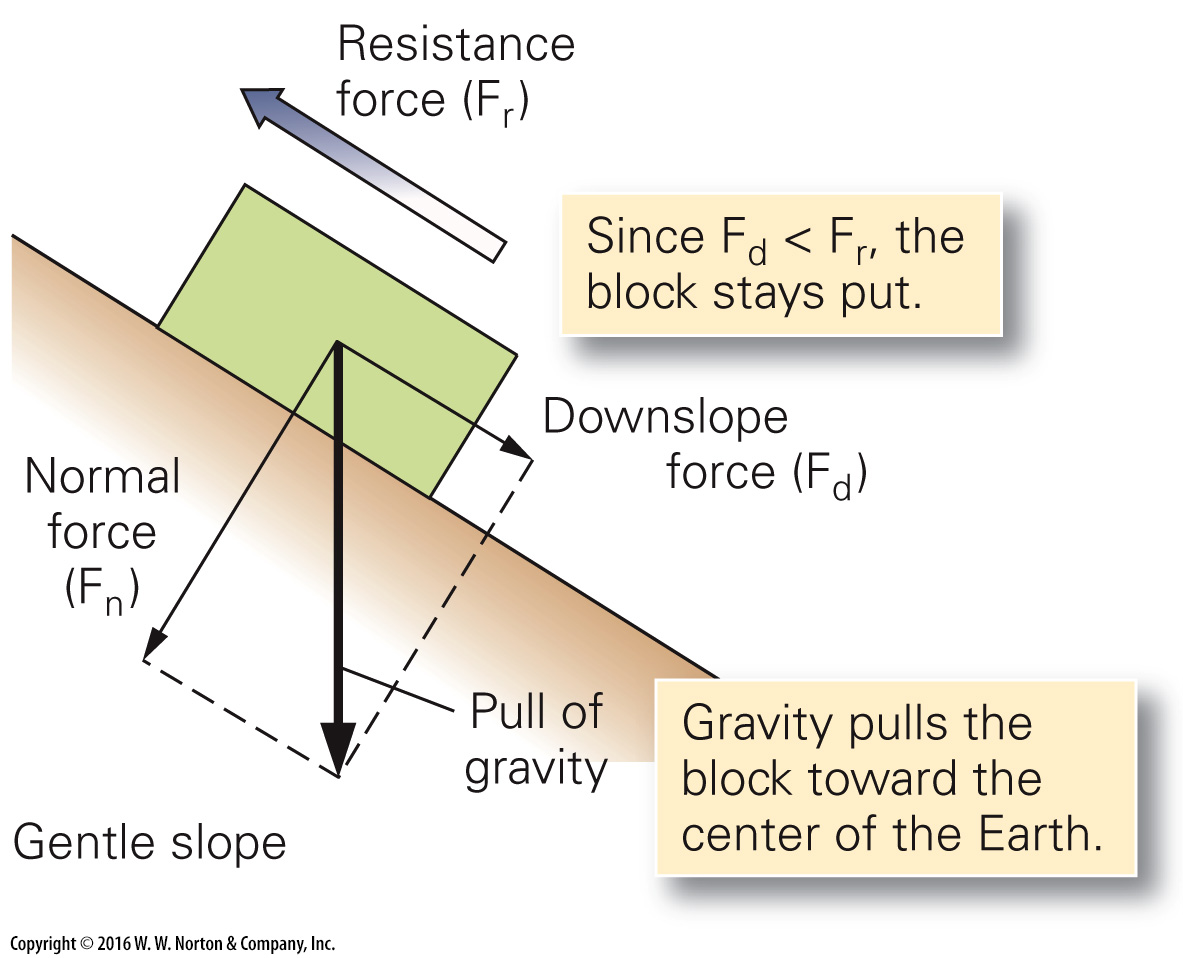 [Speaker Notes: FIGURE 13.10a  Forces that trigger downslope movement.
(a) Gravity can be divided into a normal force and a downslope force. If the resistance force, caused by friction, is greater than the downslope force, the block does not move.]
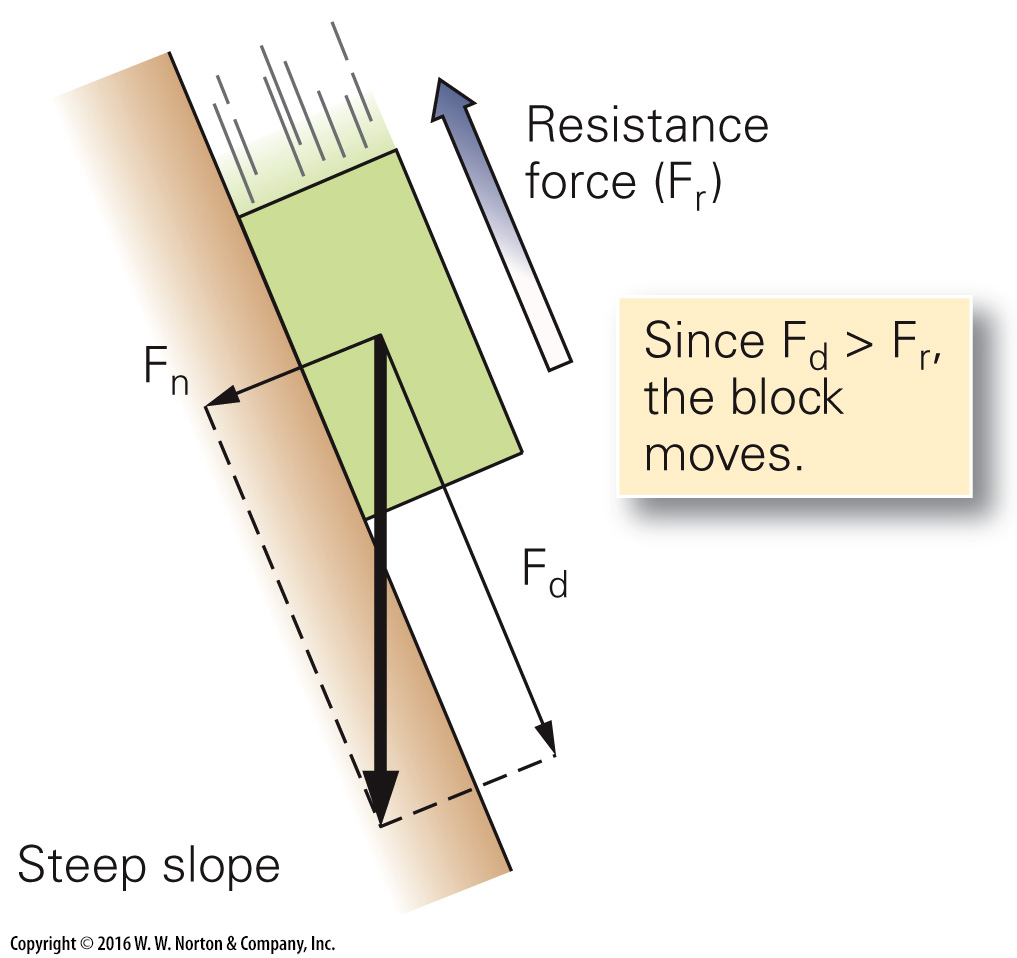 [Speaker Notes: FIGURE 13.10b  Forces that trigger downslope movement.
(b) If the slope angle increases, the downslope force due to gravity increases. If the downslope force becomes greater than the resistance force, the block starts to move.]
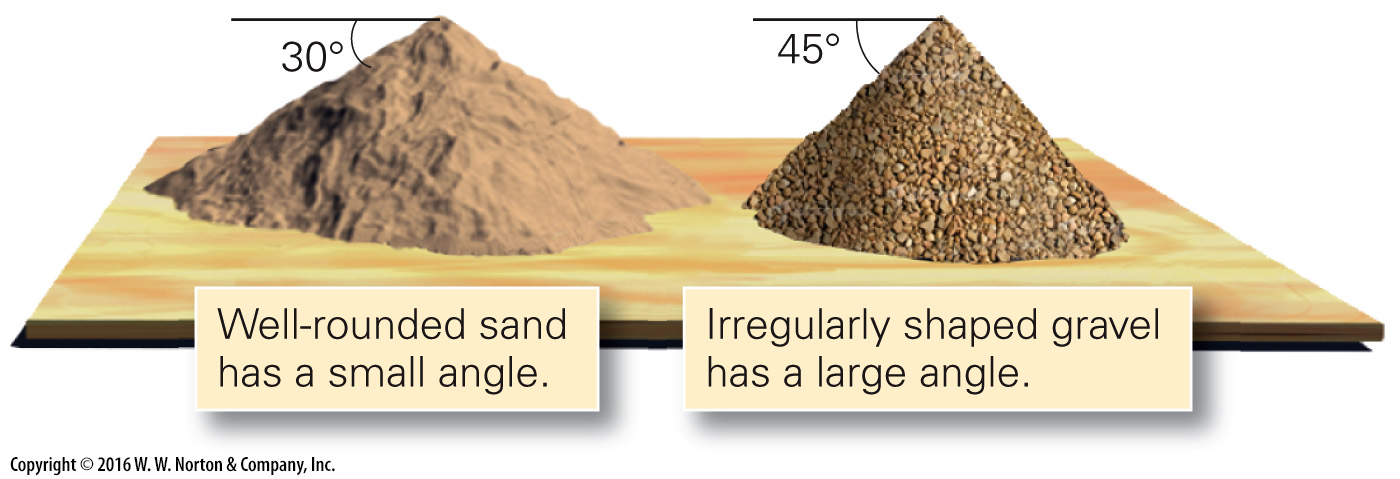 [Speaker Notes: FIGURE 13.11  The angle of repose is the steepest slope that a pile of unconsolidated sediment can have and remain stable. The angle depends on the shape and size of grains.]
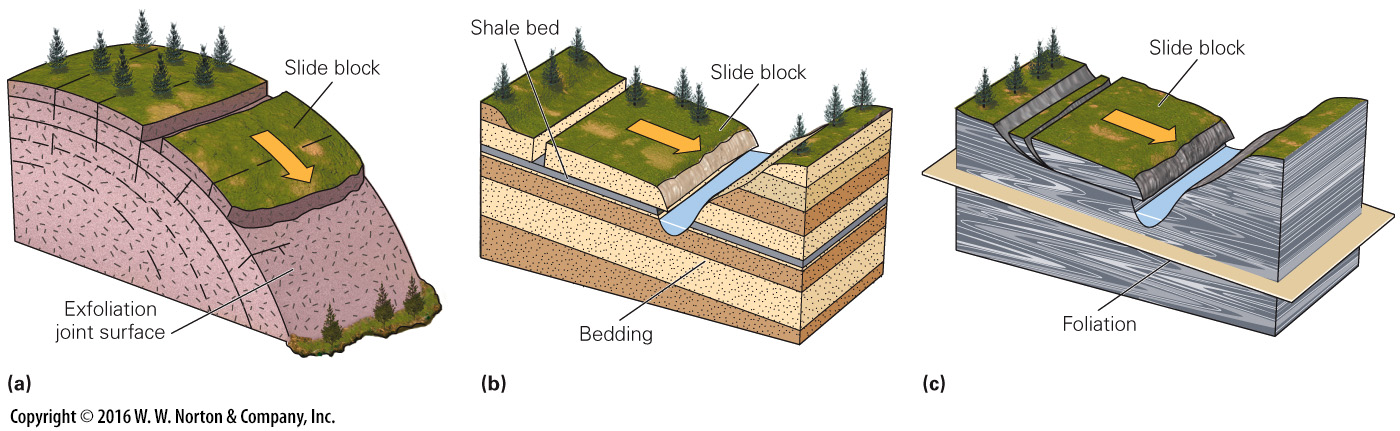 [Speaker Notes: FIGURE 13.12  Different kinds of weak surfaces can become failure surfaces.
(a) Exfoliation joints form parallel to slope surfaces in granite and become failure surfaces. (b) In sedimentary rocks, bedding planes (particularly in weak shale) become failure surfaces. (c) In metamorphic rock, foliation planes (particularly in mica-rich schist) become failure surfaces.]
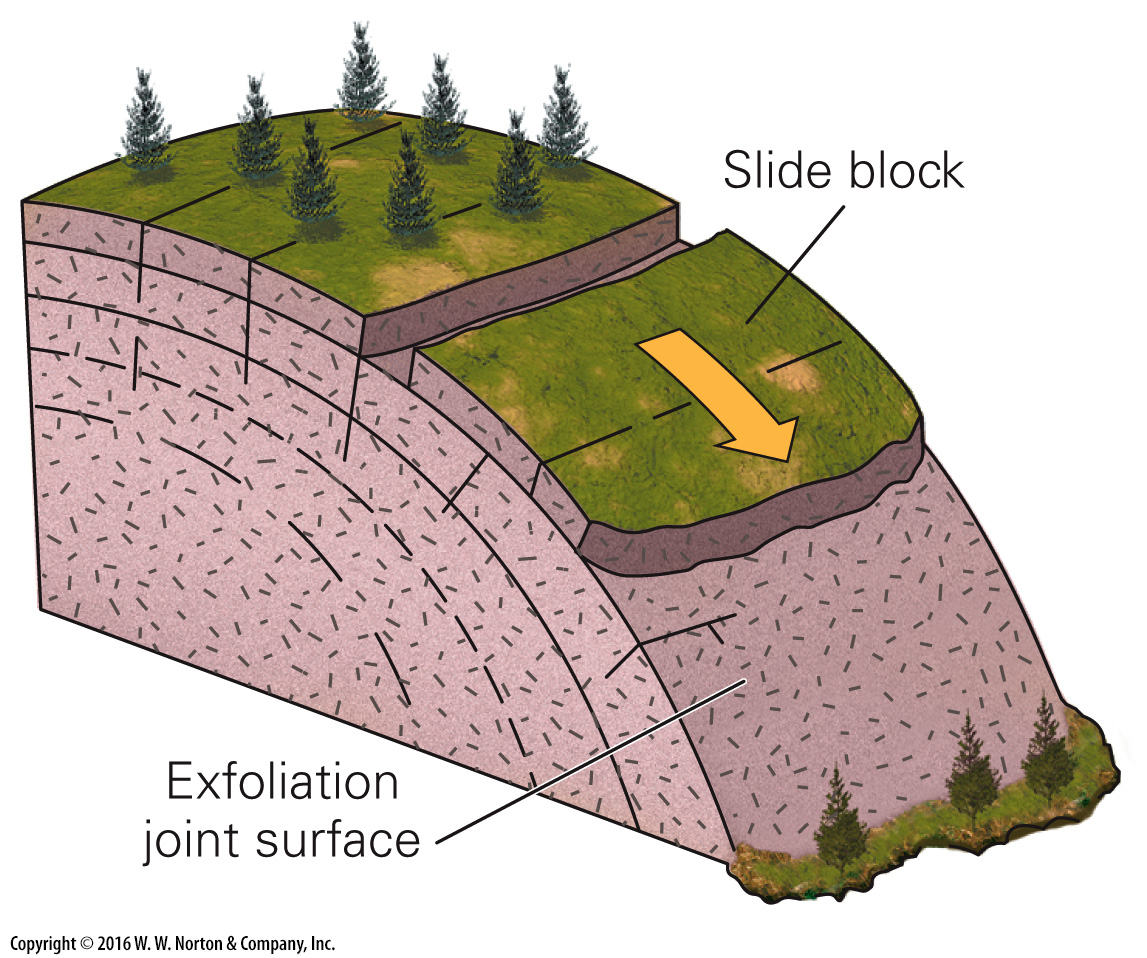 [Speaker Notes: FIGURE 13.12a  Different kinds of weak surfaces can become failure surfaces.
(a) Exfoliation joints form parallel to slope surfaces in granite and become failure surfaces.]
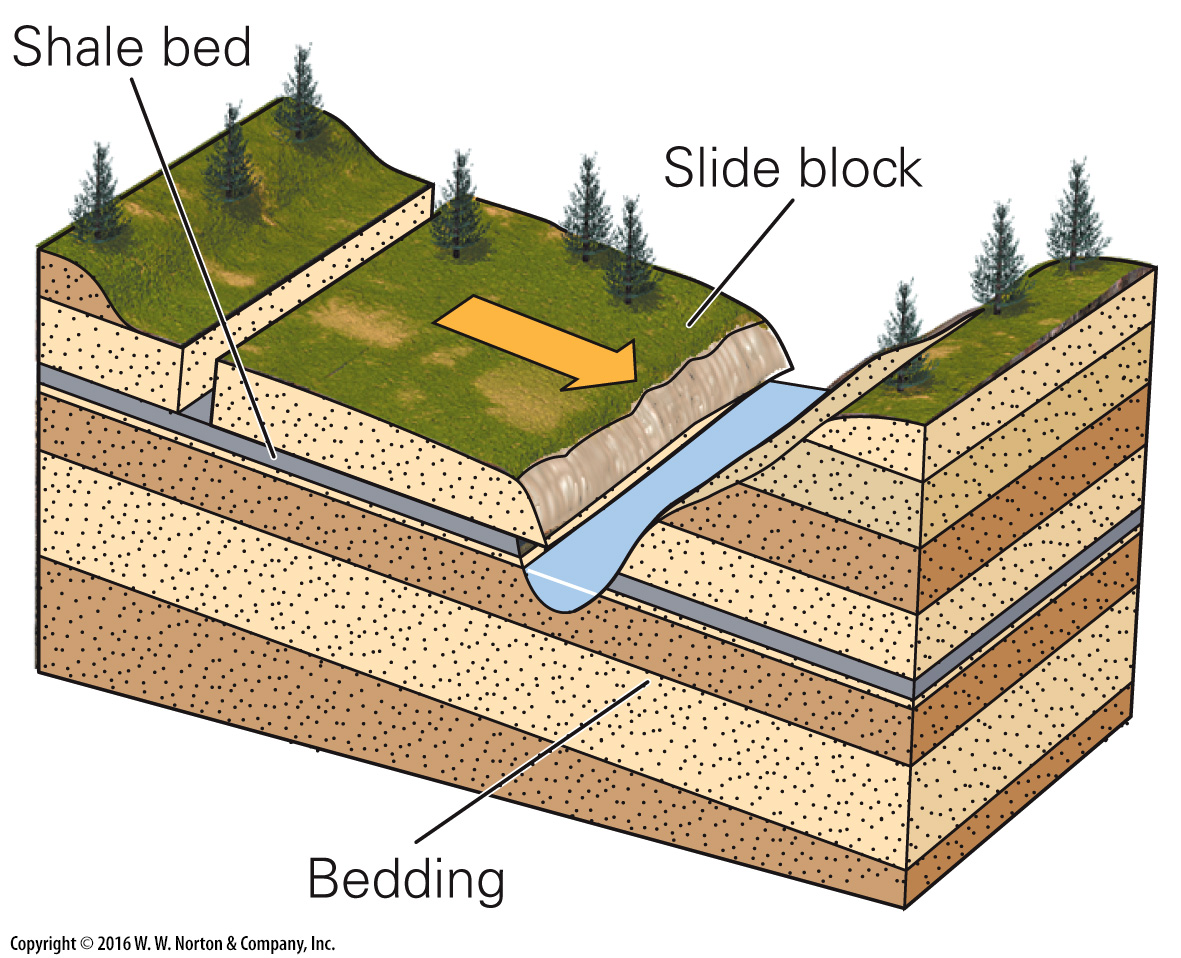 [Speaker Notes: FIGURE 13.12b  Different kinds of weak surfaces can become failure surfaces.
(b) In sedimentary rocks, bedding planes (particularly in weak shale) become failure surfaces.]
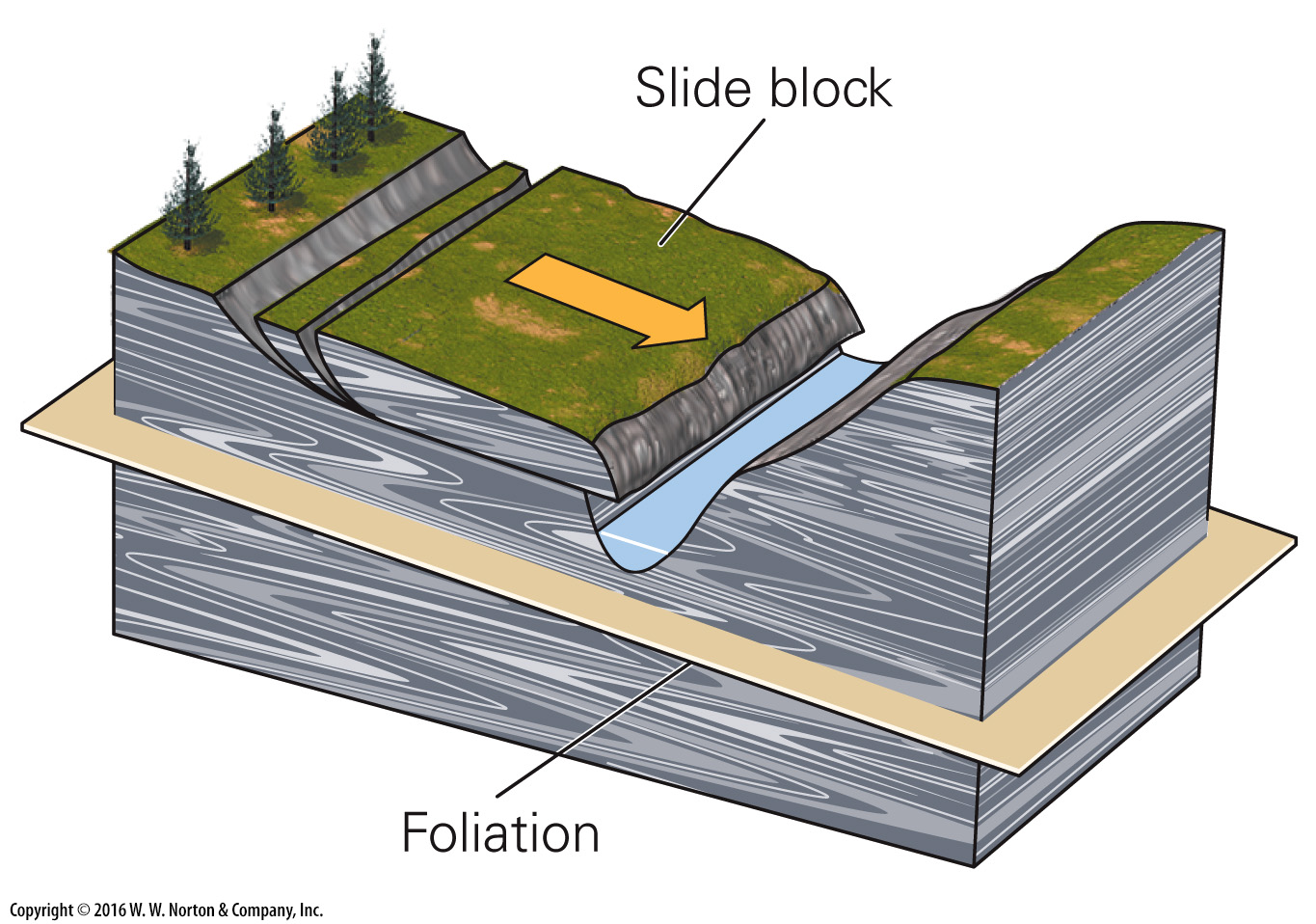 [Speaker Notes: FIGURE 13.12c  Different kinds of weak surfaces can become failure surfaces.
(c) In metamorphic rock, foliation planes (particularly in mica-rich schist) become failure surfaces.]
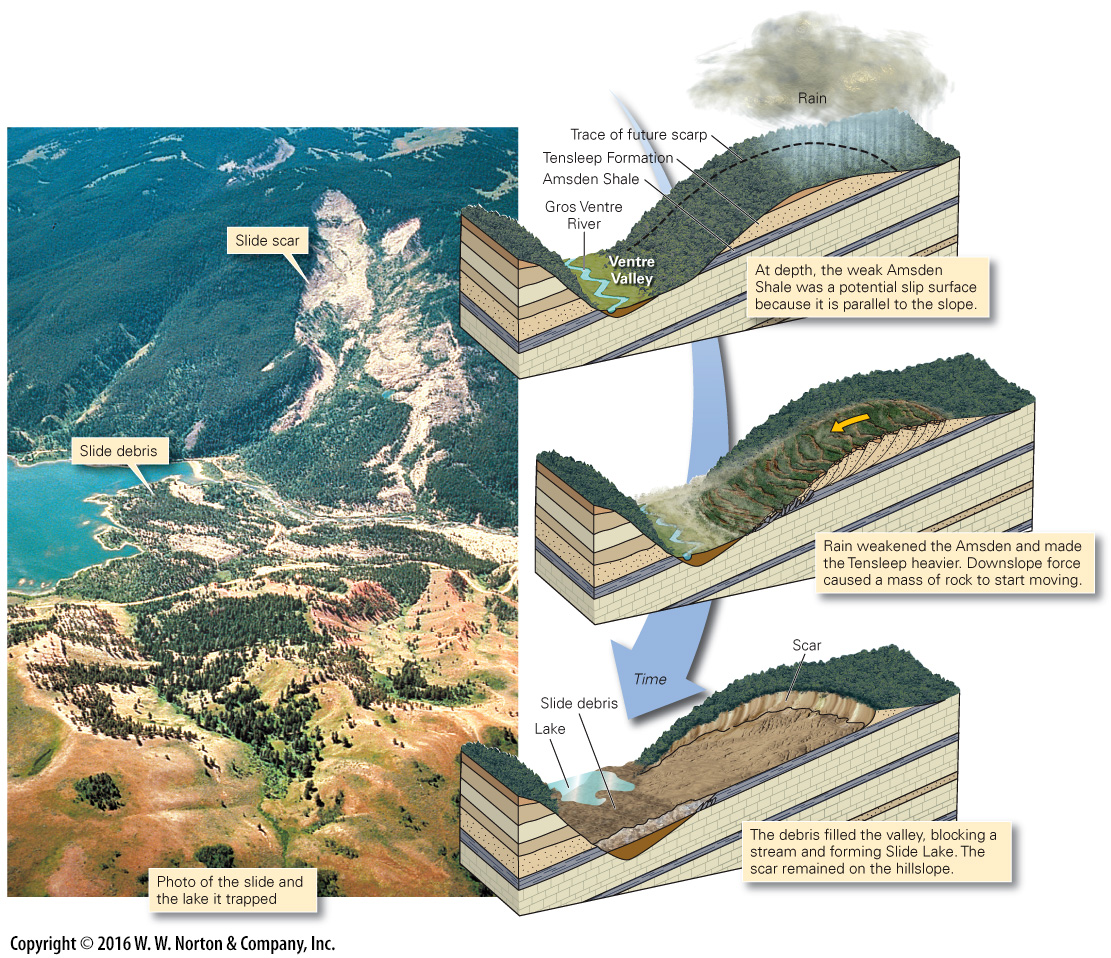 [Speaker Notes: FIGURE 13.13  Stages leading to the 1925 Gros Ventre Slide in Wyoming.]
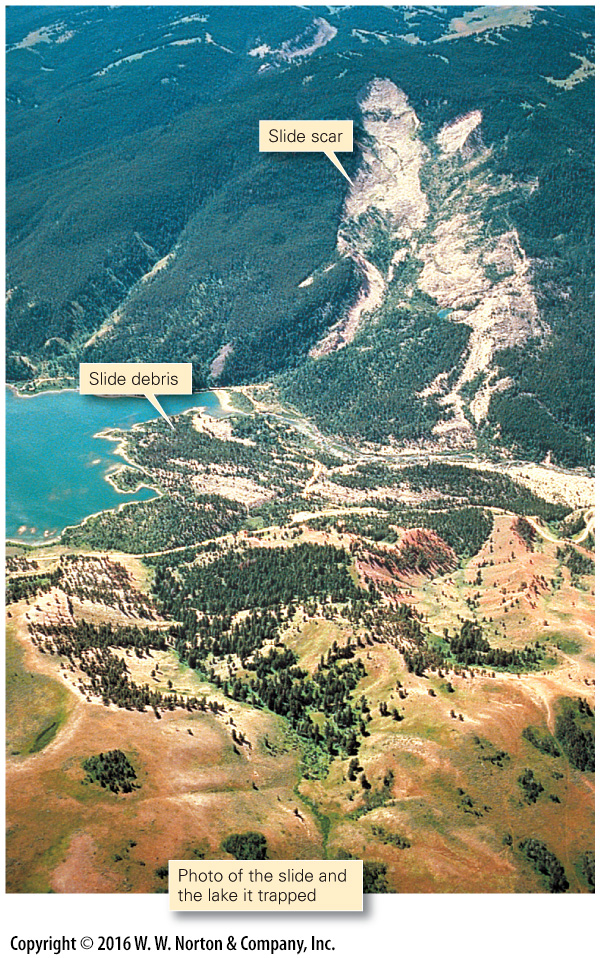 [Speaker Notes: FIGURE 13.13a  Stages leading to the 1925 Gros Ventre Slide in Wyoming.]
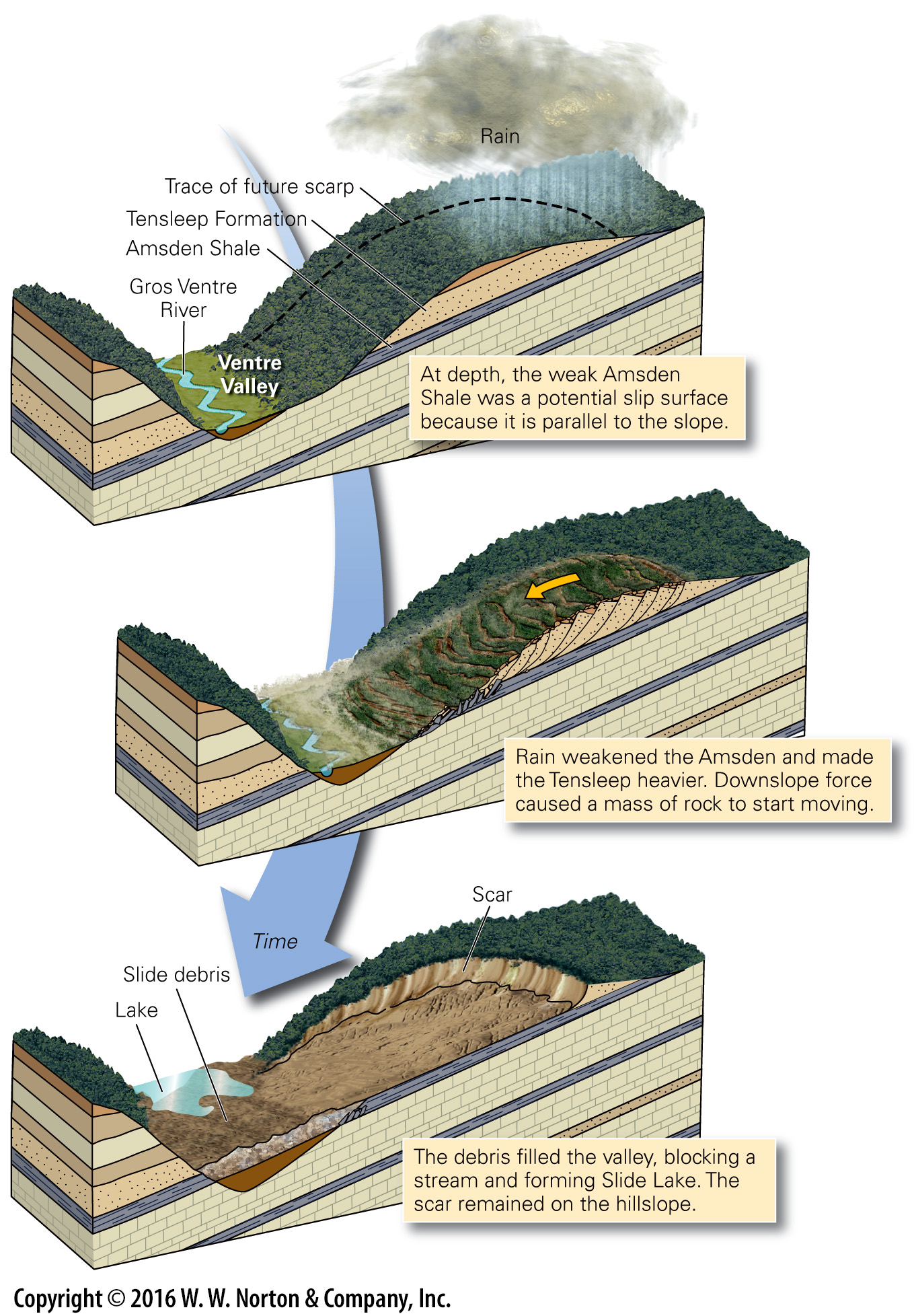 [Speaker Notes: FIGURE 13.13b  Stages leading to the 1925 Gros Ventre Slide in Wyoming.]
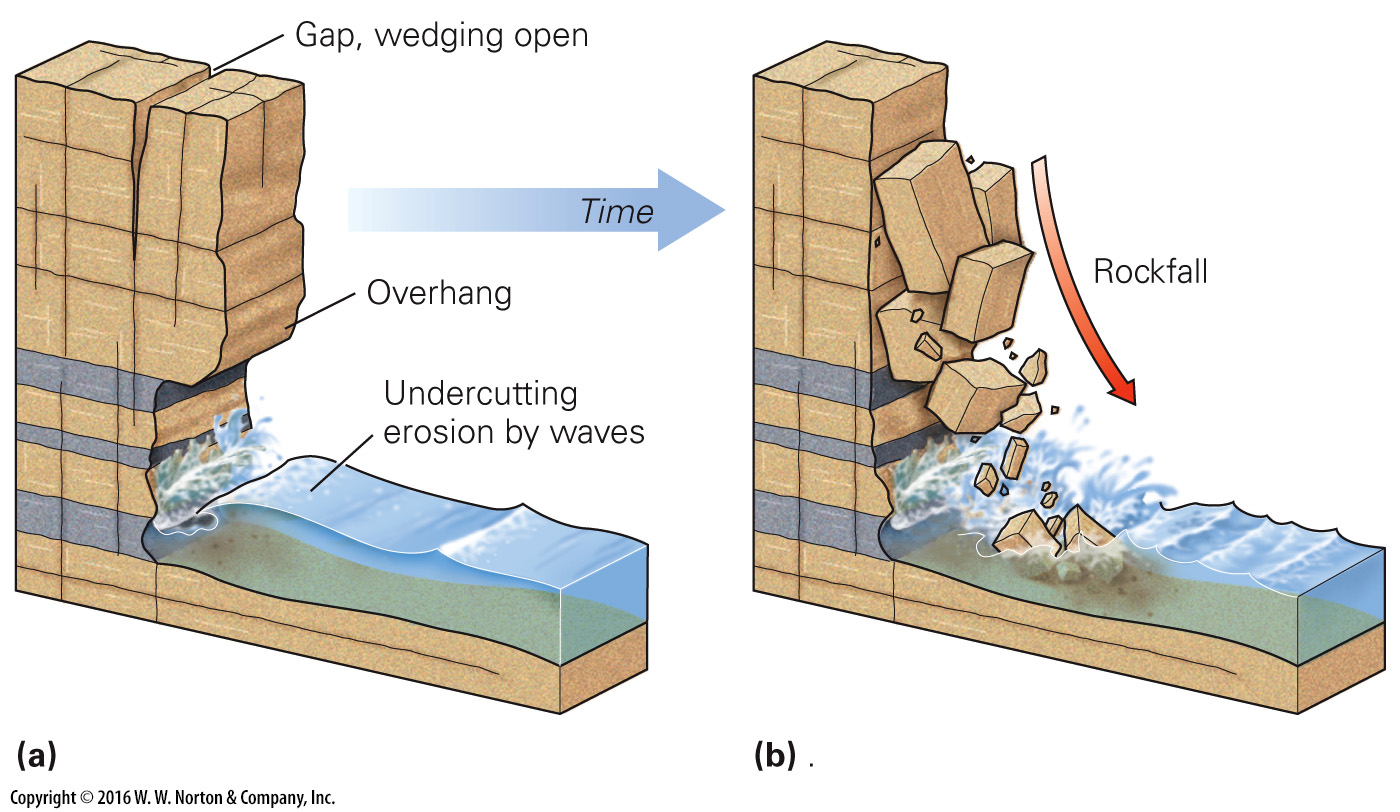 [Speaker Notes: FIGURE 13.14  Undercutting and collapse of a sea cliff.
(a) Undercutting by waves removes the support beneath an overhang. (b) Eventually, the overhang breaks off along joints, and a rockfall takes place.]
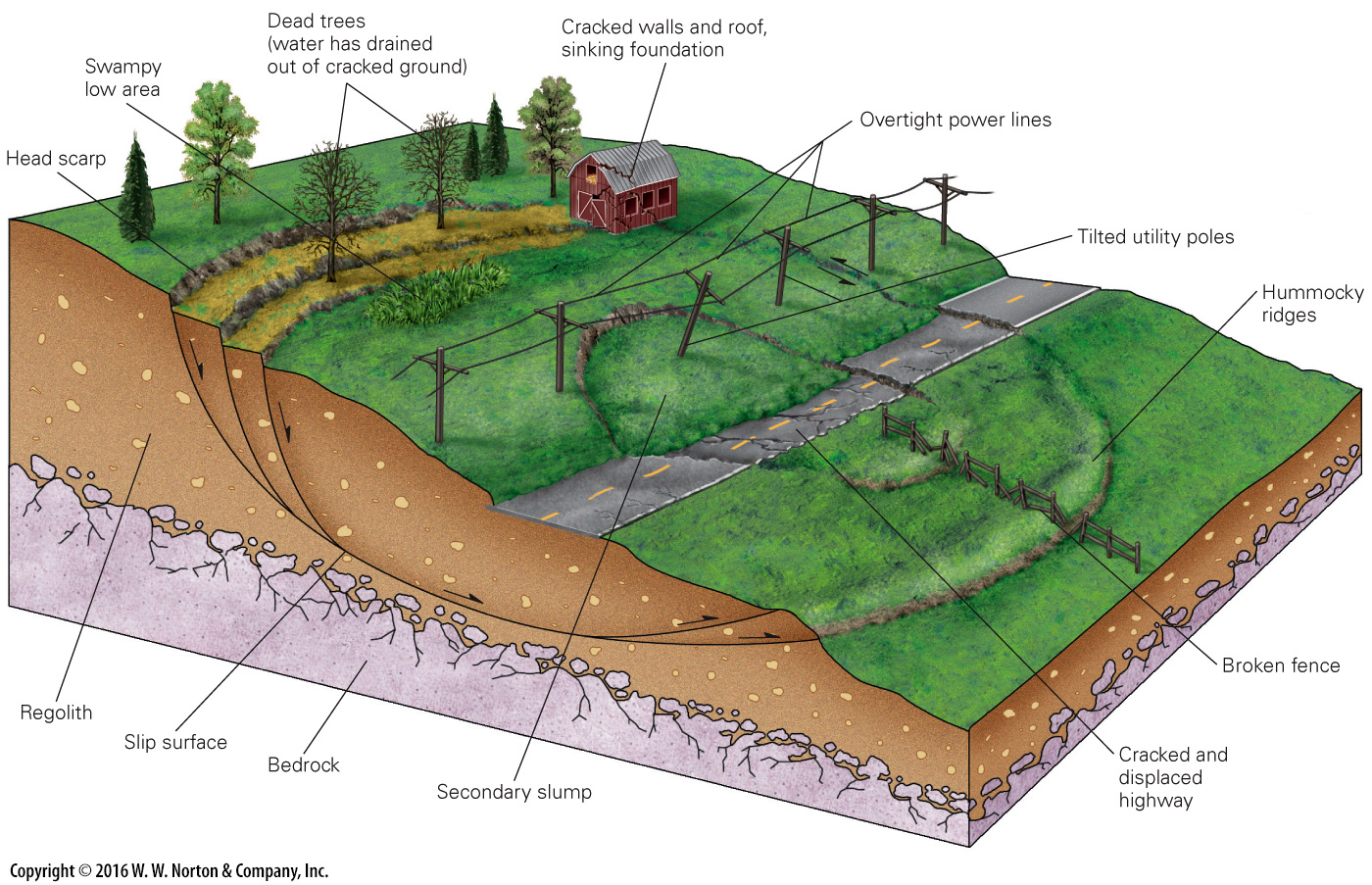 [Speaker Notes: FIGURE 13.15  Surface features warn that a large slump is beginning to develop. Cracks that appear at the head scarp may drain water and kill trees. Power-line poles tilt and the lines become tight. Fences, roads, and houses on the slump begin to crack.]
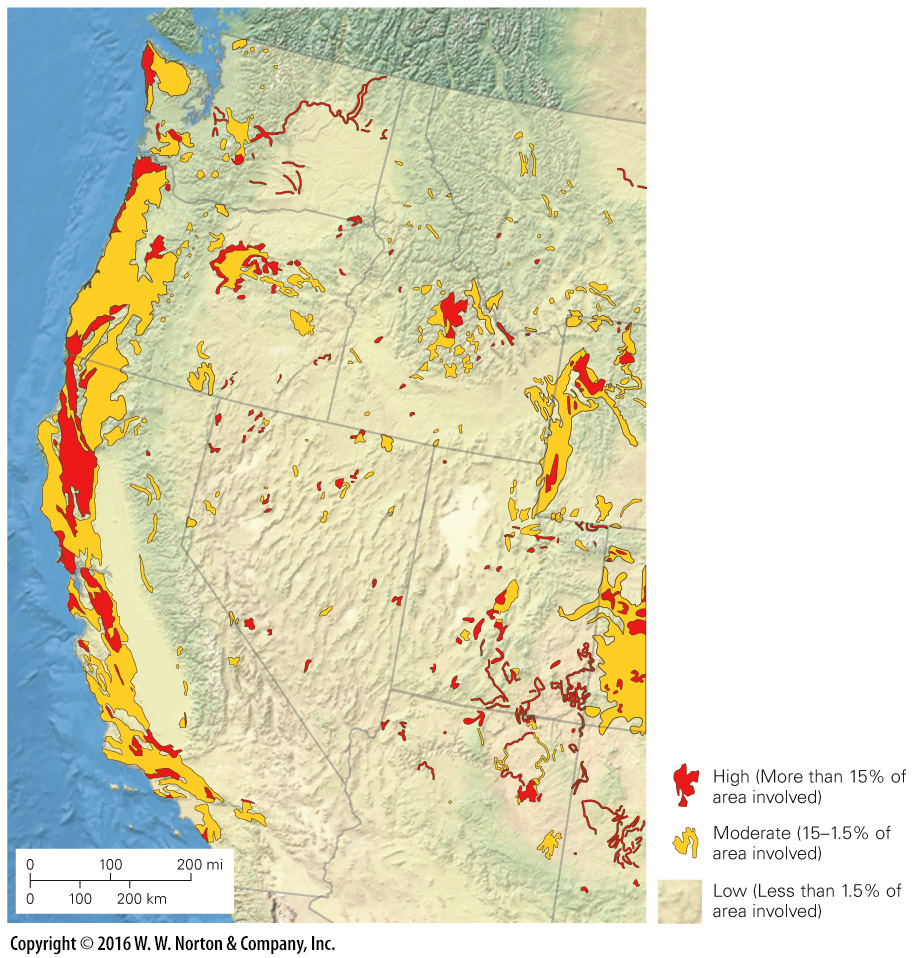 [Speaker Notes: FIGURE 13.16  A landslide hazard map of the western United States.]
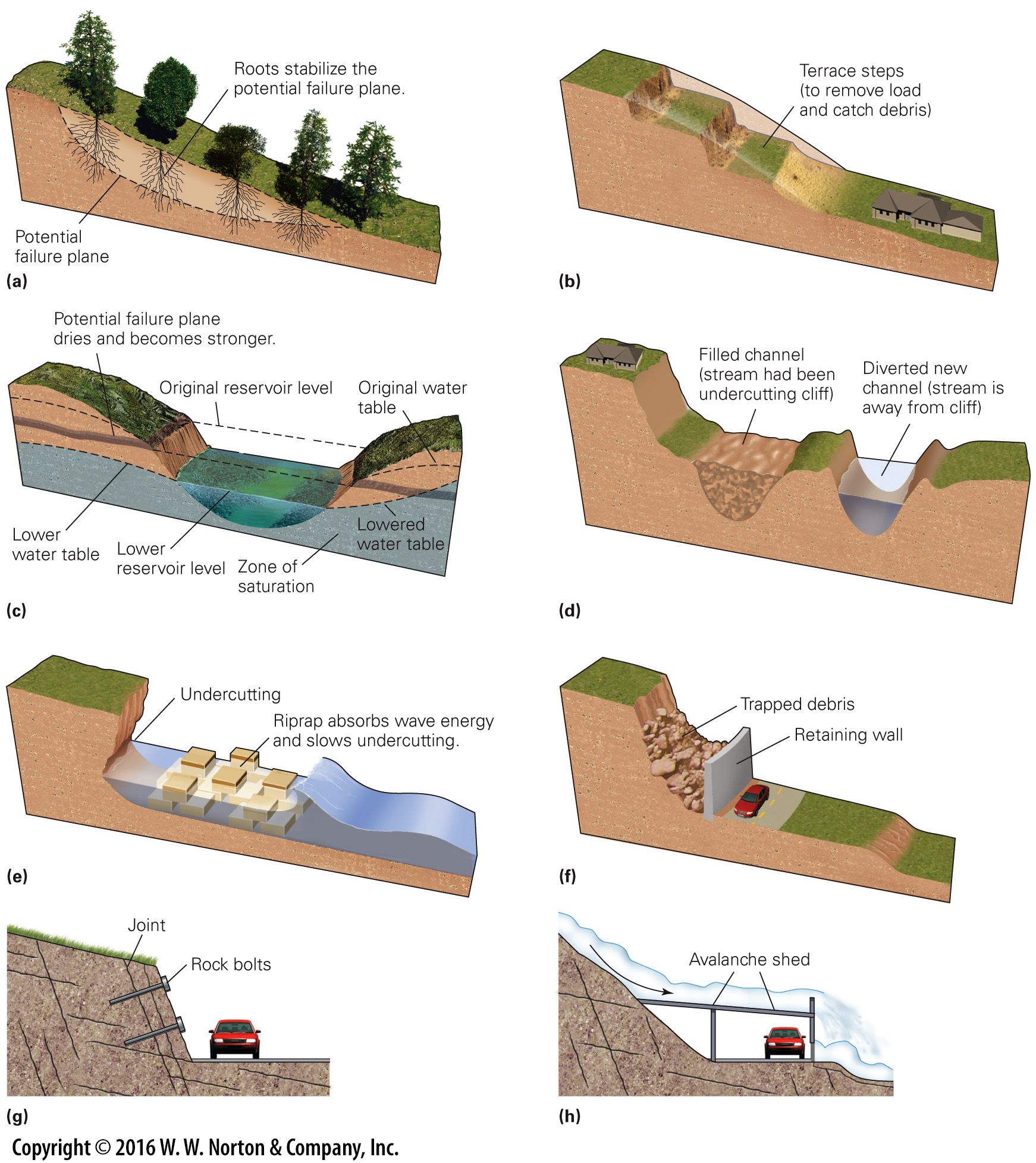 [Speaker Notes: FIGURE 13.17  A variety of remedial steps can stabilize unstable ground.
(a) Revegetating a slope results in the growth of roots that can hold a slope together. (b) Redistributing the mass on a slope can stabilize it. Terracing can help catch debris. (c) Lowering the level of the water table can strengthen a potential failure surface. (d) Relocating a river channel can prevent undercutting. (e) Adding riprap can slow undercutting of coastal cliffs. (f) A retaining wall can trap falling rock. (g) Bolting or screening a cliff face can hold loose rocks in place. (h) An avalanche shed diverts debris or snow over a roadway.]
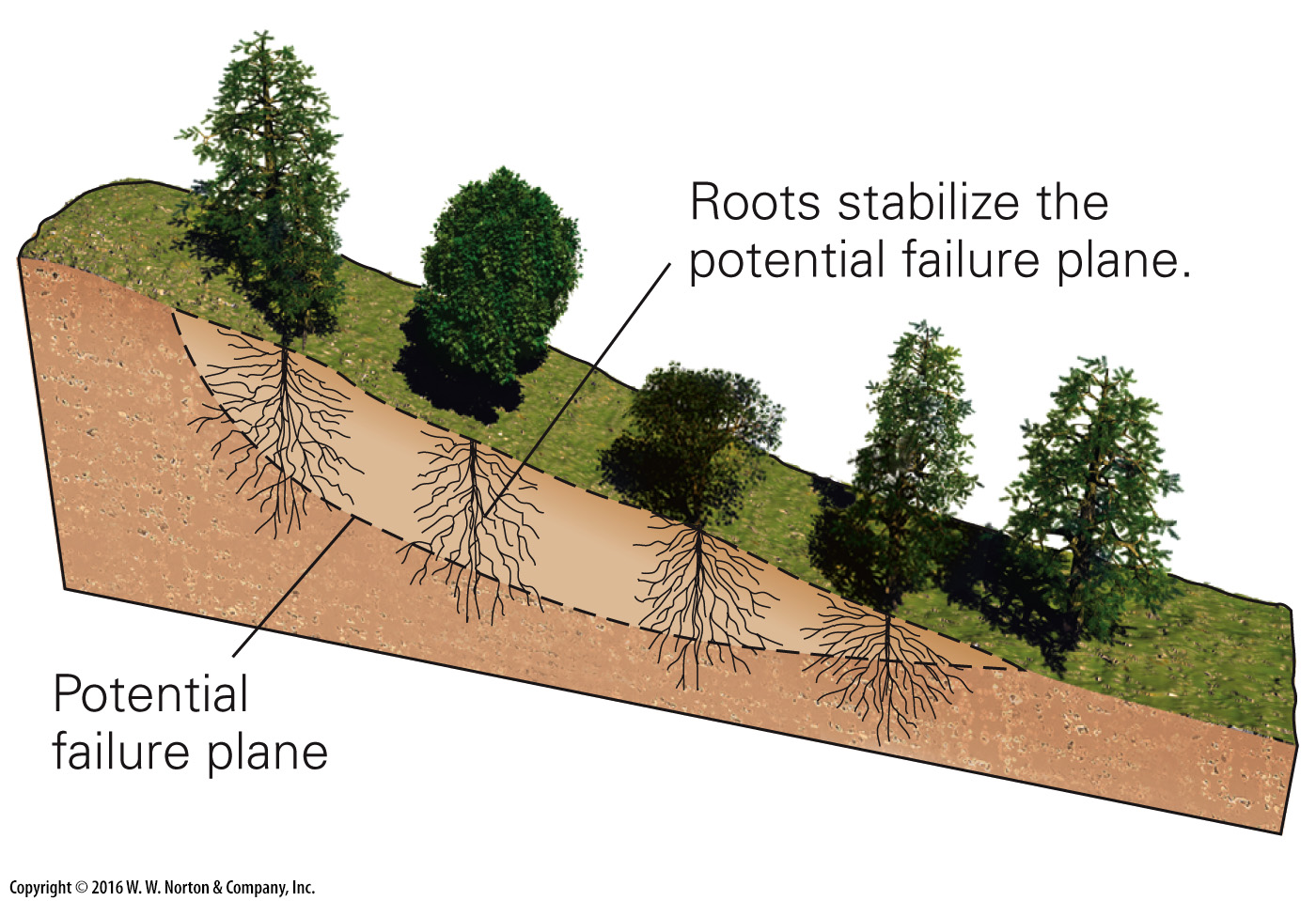 [Speaker Notes: FIGURE 13.17a  A variety of remedial steps can stabilize unstable ground.
(a) Revegetating a slope results in the growth of roots that can hold a slope together.]
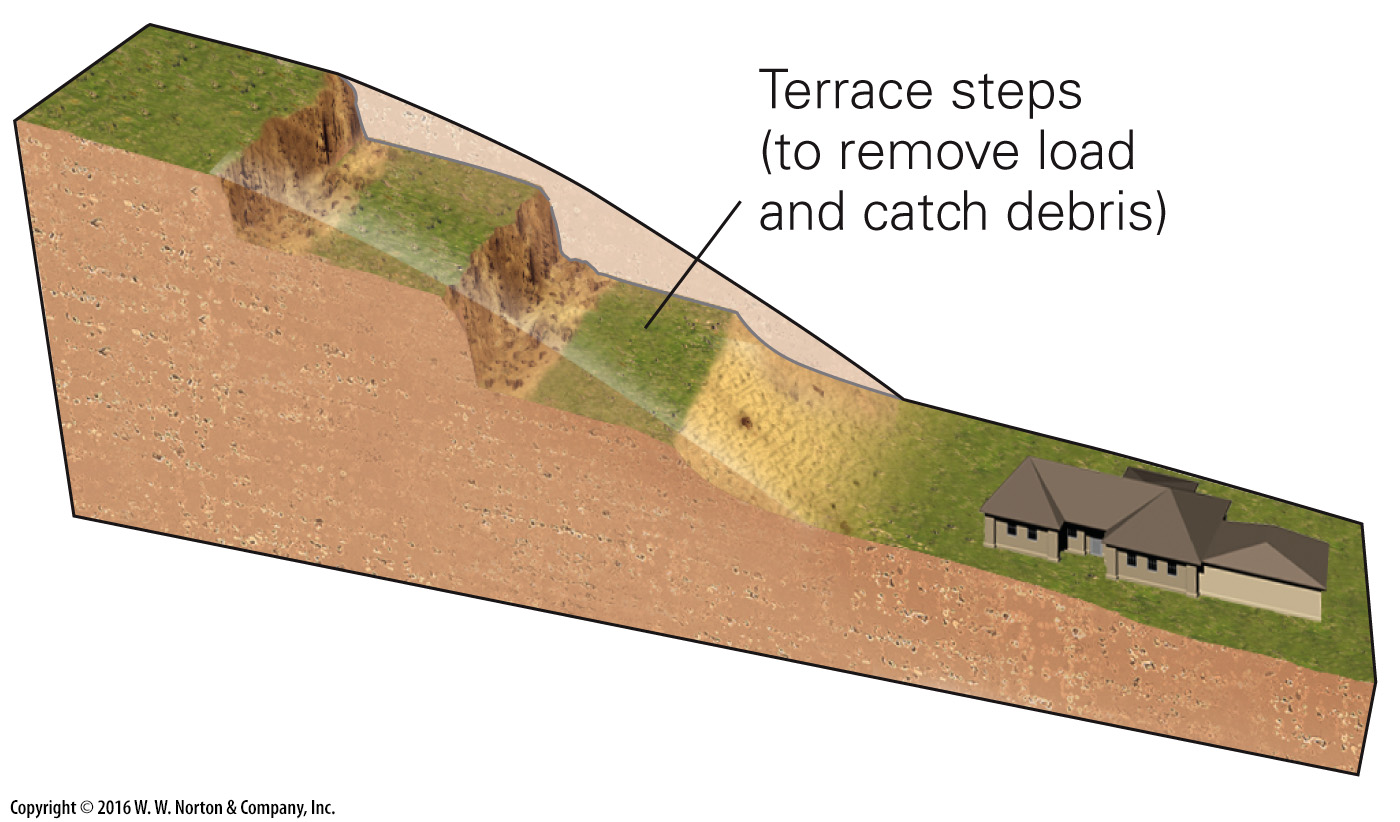 [Speaker Notes: FIGURE 13.17b  A variety of remedial steps can stabilize unstable ground.
b) Redistributing the mass on a slope can stabilize it. Terracing can help catch debris.]
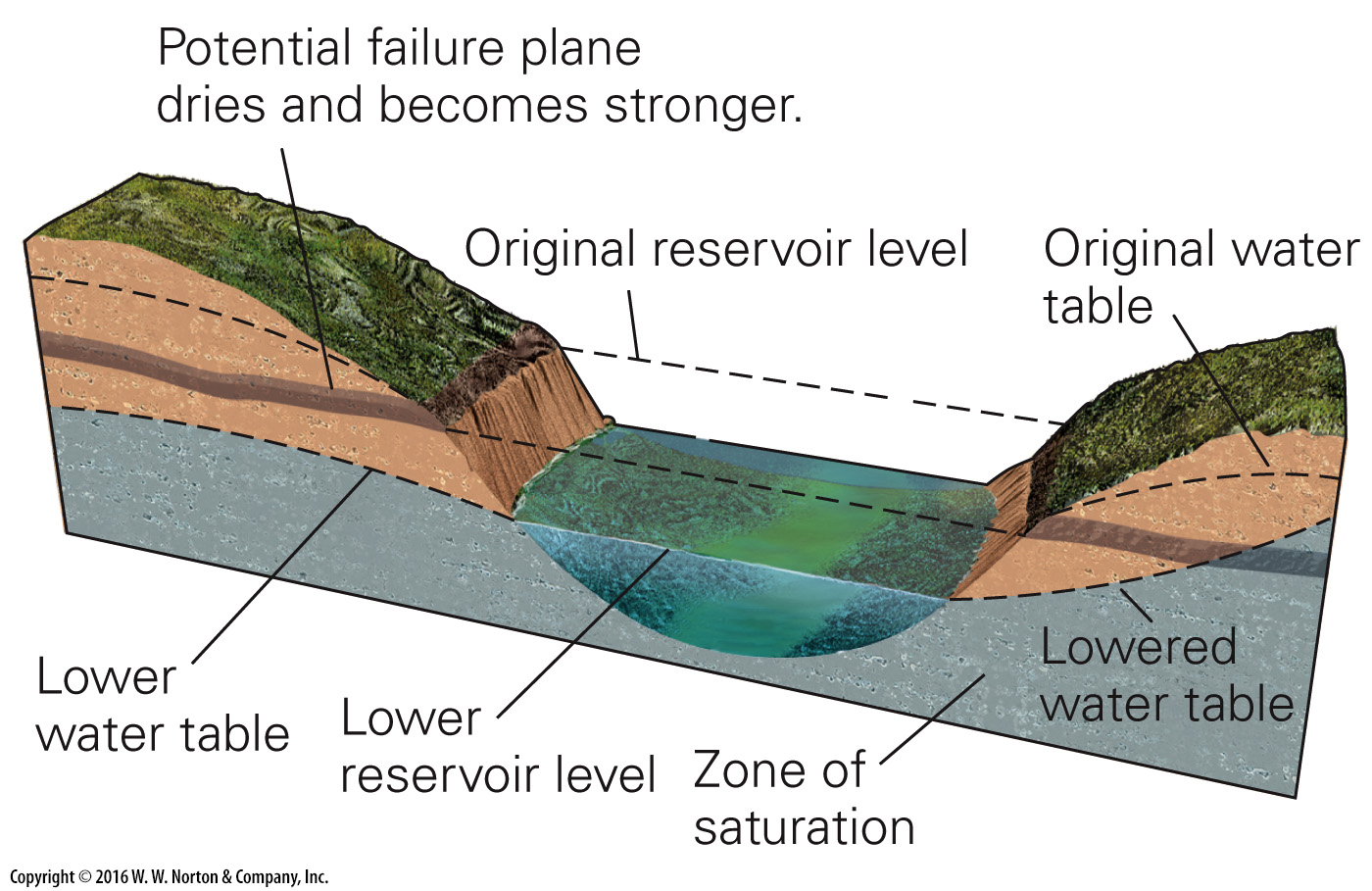 [Speaker Notes: FIGURE 13.17c  A variety of remedial steps can stabilize unstable ground.
(c) Lowering the level of the water table can strengthen a potential failure surface.]
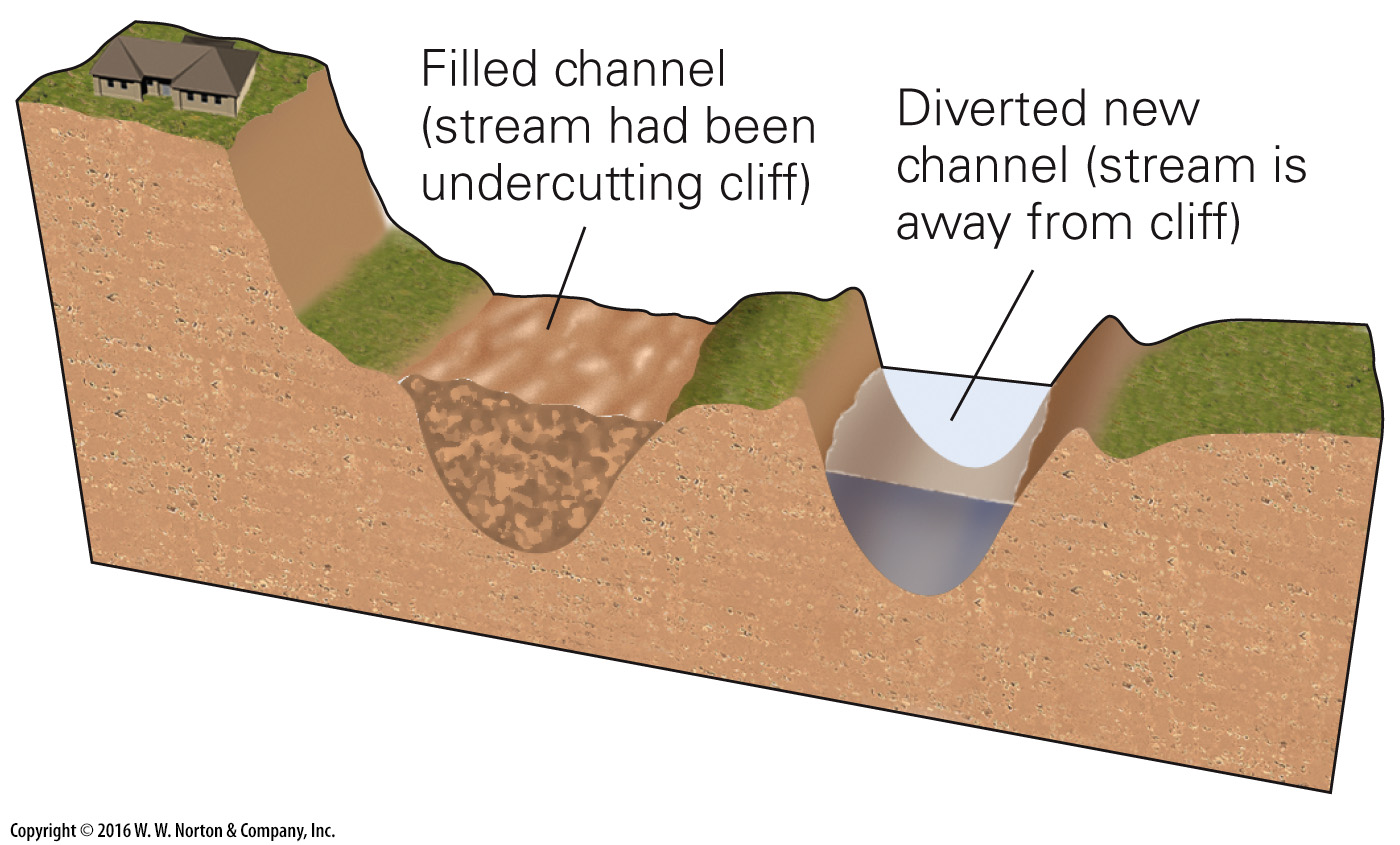 [Speaker Notes: FIGURE 13.17d  A variety of remedial steps can stabilize unstable ground.
(d) Relocating a river channel can prevent undercutting.]
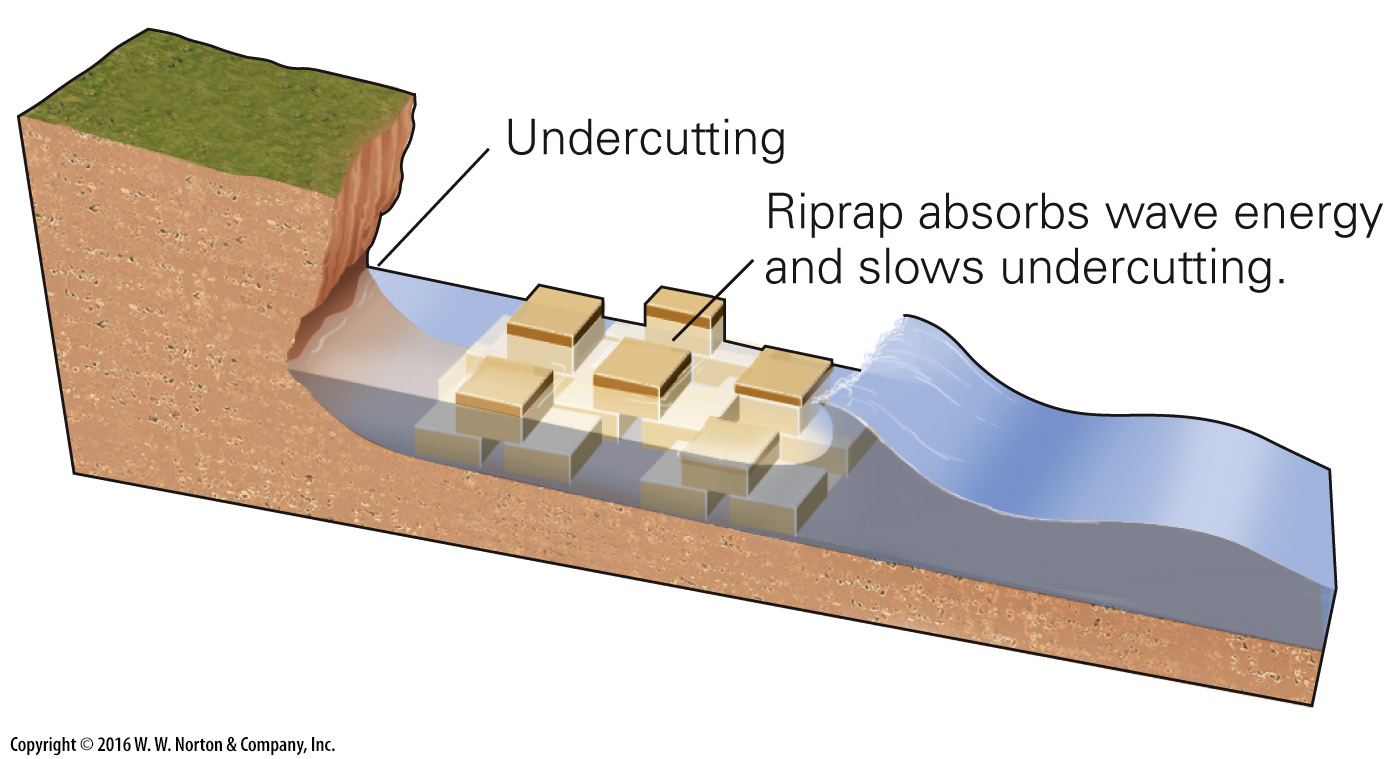 [Speaker Notes: FIGURE 13.17e  A variety of remedial steps can stabilize unstable ground.
(e) Adding riprap can slow undercutting of coastal cliffs.]
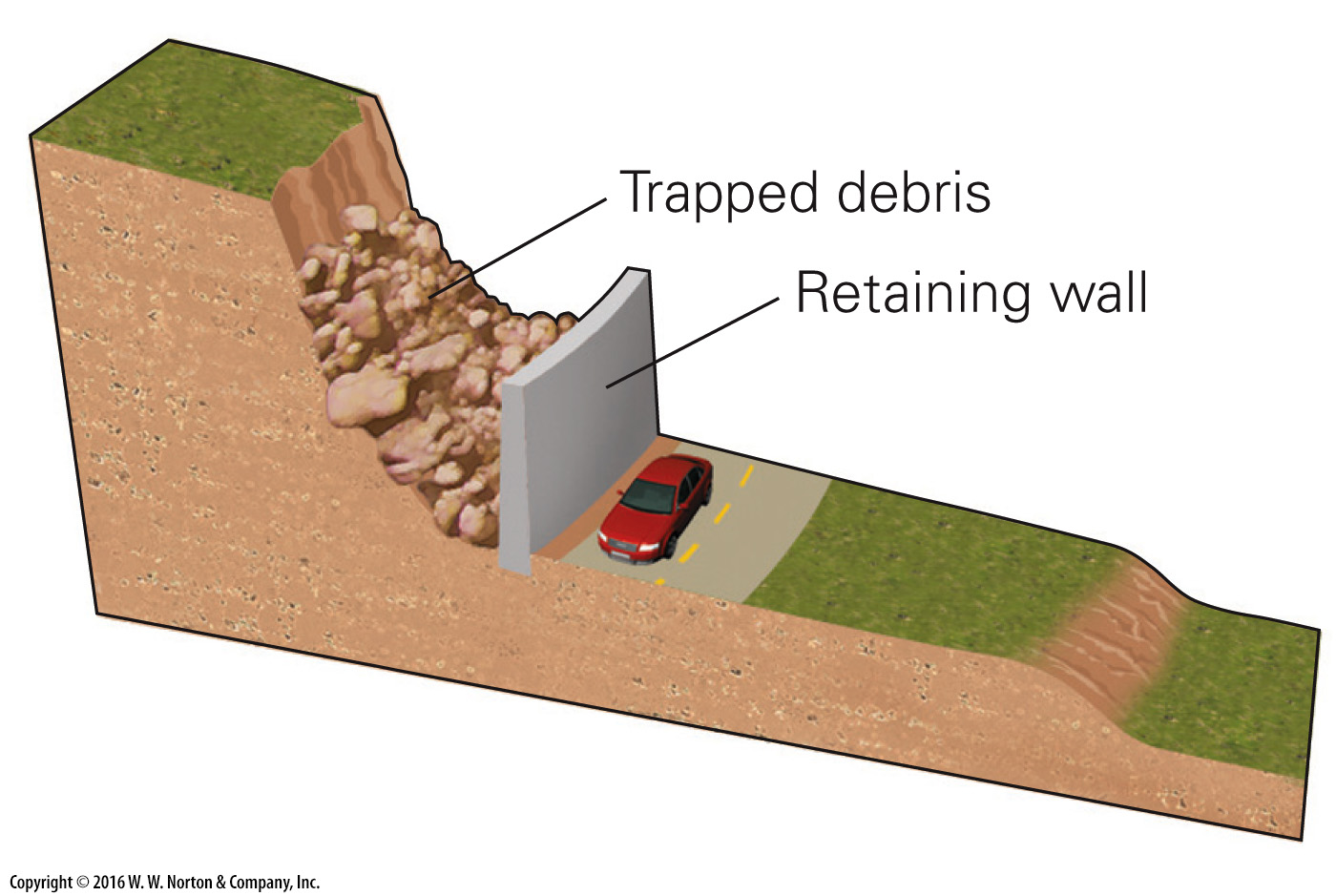 [Speaker Notes: FIGURE 13.17f  A variety of remedial steps can stabilize unstable ground.
(f) A retaining wall can trap falling rock.]
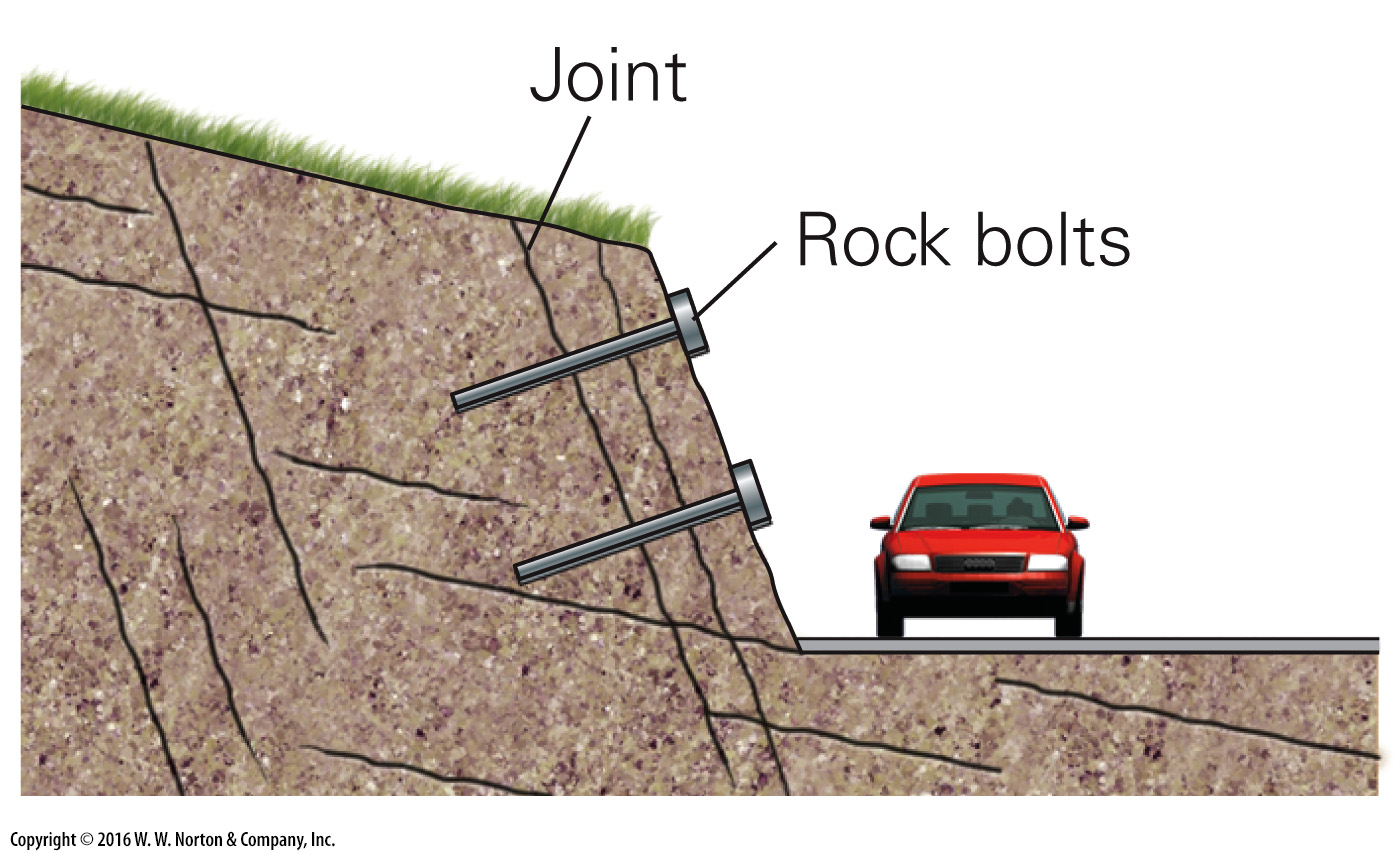 [Speaker Notes: FIGURE 13.17g  A variety of remedial steps can stabilize unstable ground.
(g) Bolting or screening a cliff face can hold loose rocks in place.]
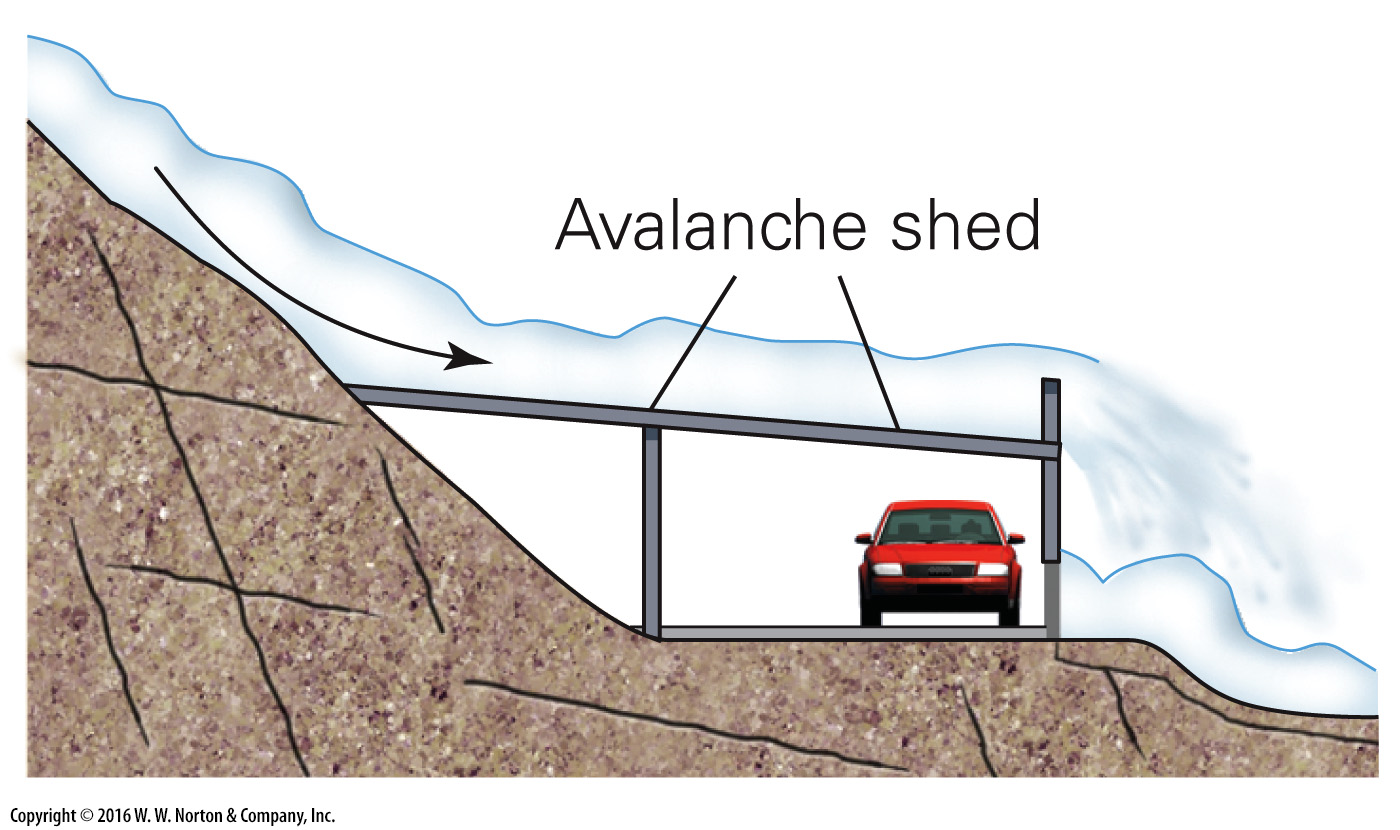 [Speaker Notes: FIGURE 13.17h  A variety of remedial steps can stabilize unstable ground.
(h) An avalanche shed diverts debris or snow over a roadway.]